٦
الفصل
العمليات على الكسور الاعتيادية
الفصل السادس:
العمليات على الكسور الاعتيادية
٦-١٠ قسمة الأعداد الكسرية
صفحة ٦١
أدوات
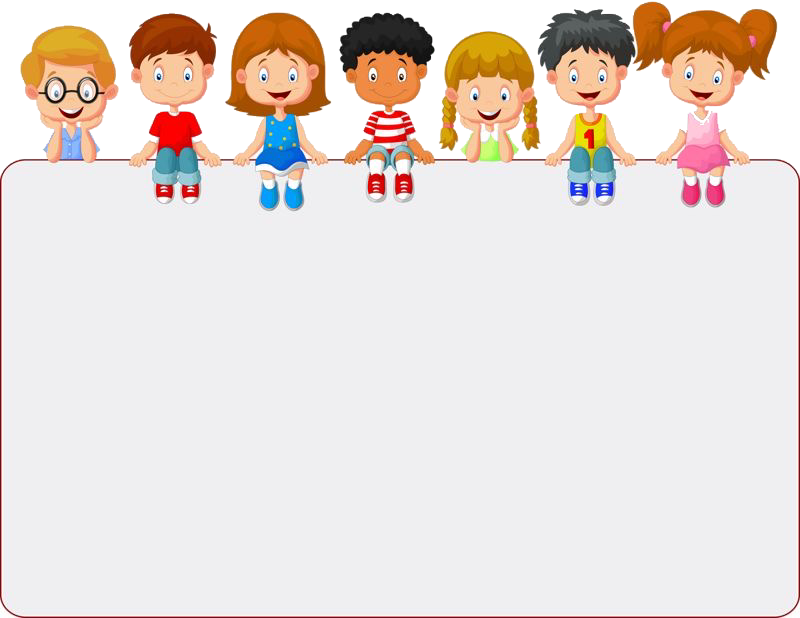 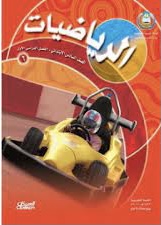 جدول التعلم
نشاط
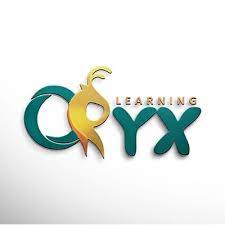 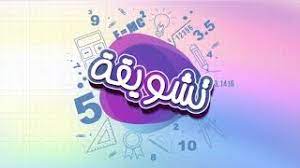 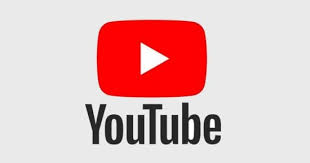 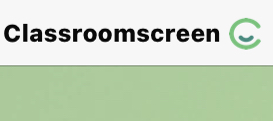 ماذا تعلمت
ماذا أعرف
ماذا أريد أن أعرف
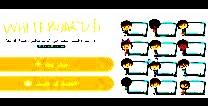 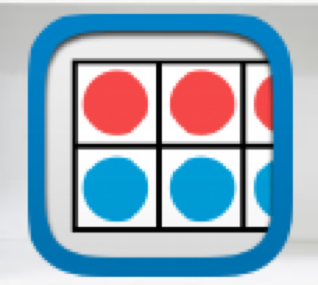 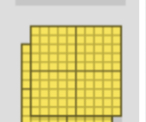 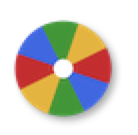 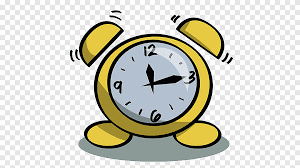 أدوات
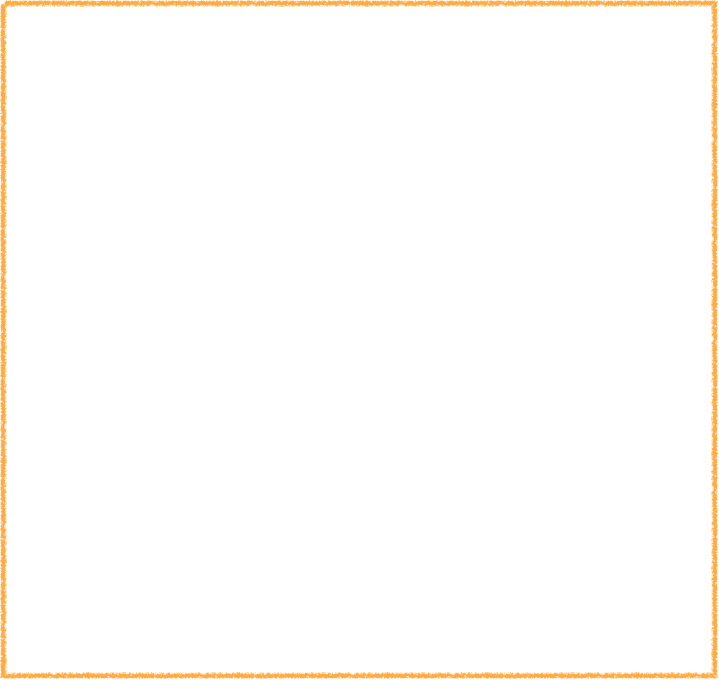 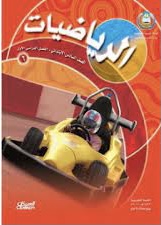 تعزيز مهارة
نشاط
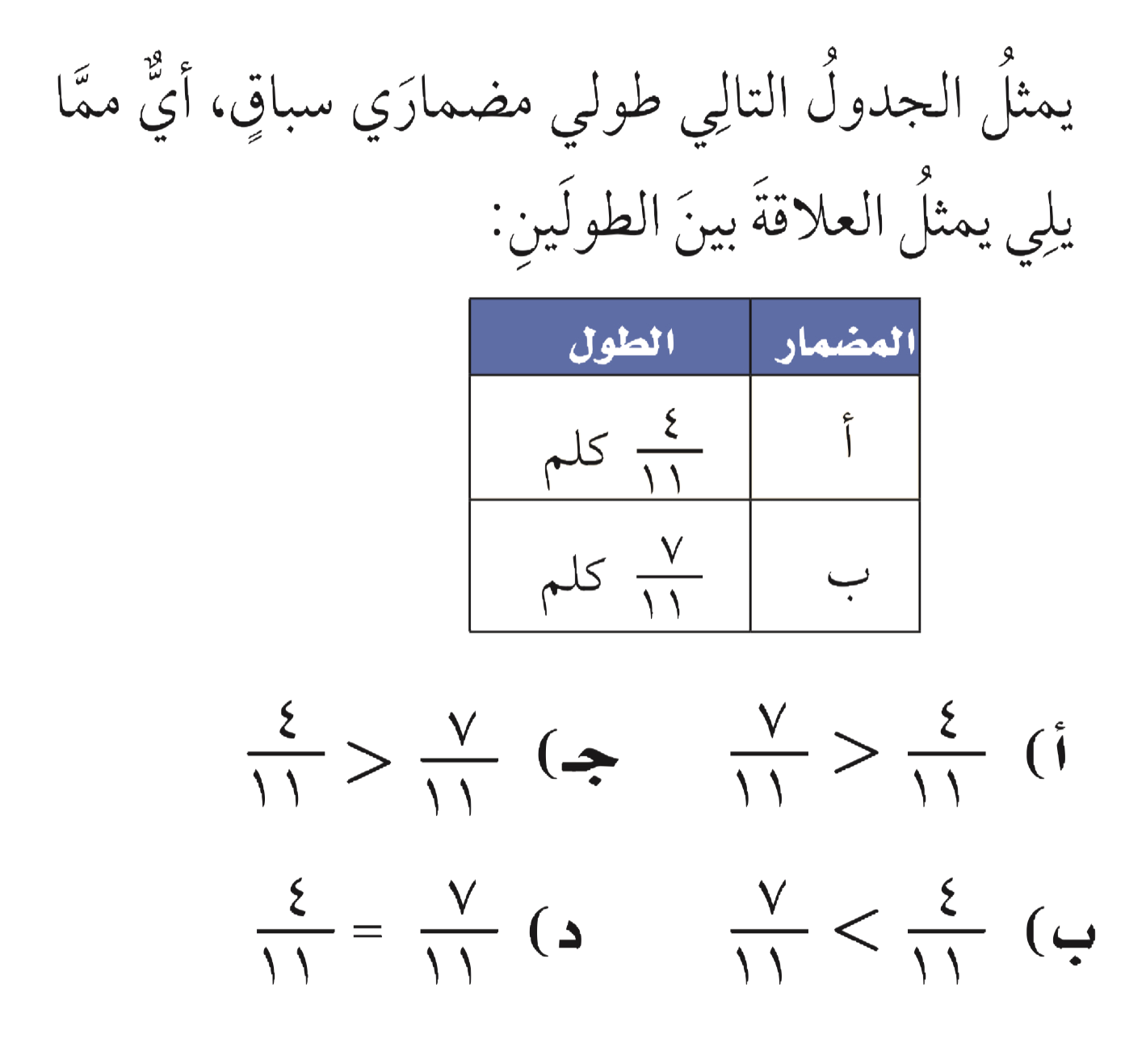 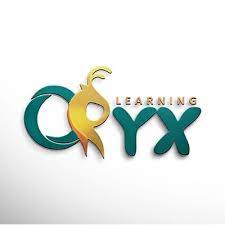 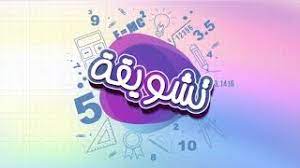 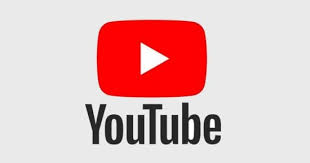 المهارة ٥: مقارنة الكسور الاعتيادية والاعداد الكسرية
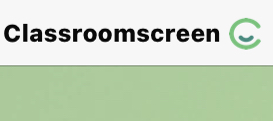 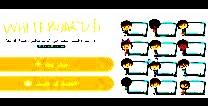 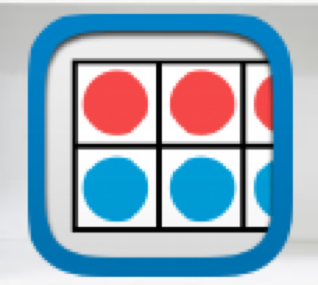 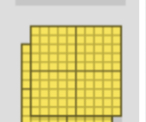 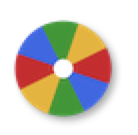 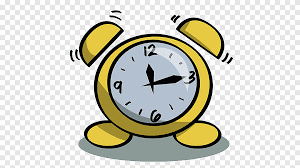 أدوات
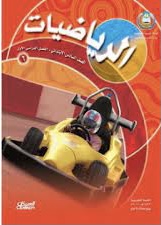 فكرة الدرس
نشاط
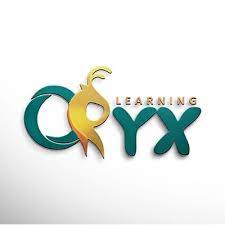 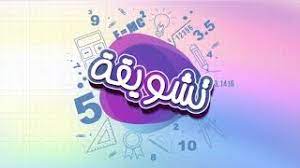 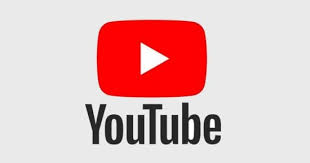 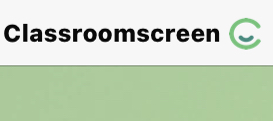 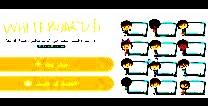 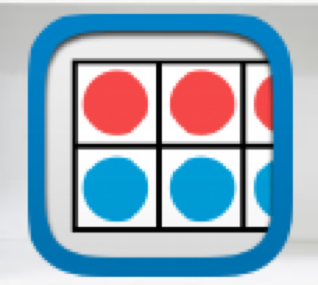 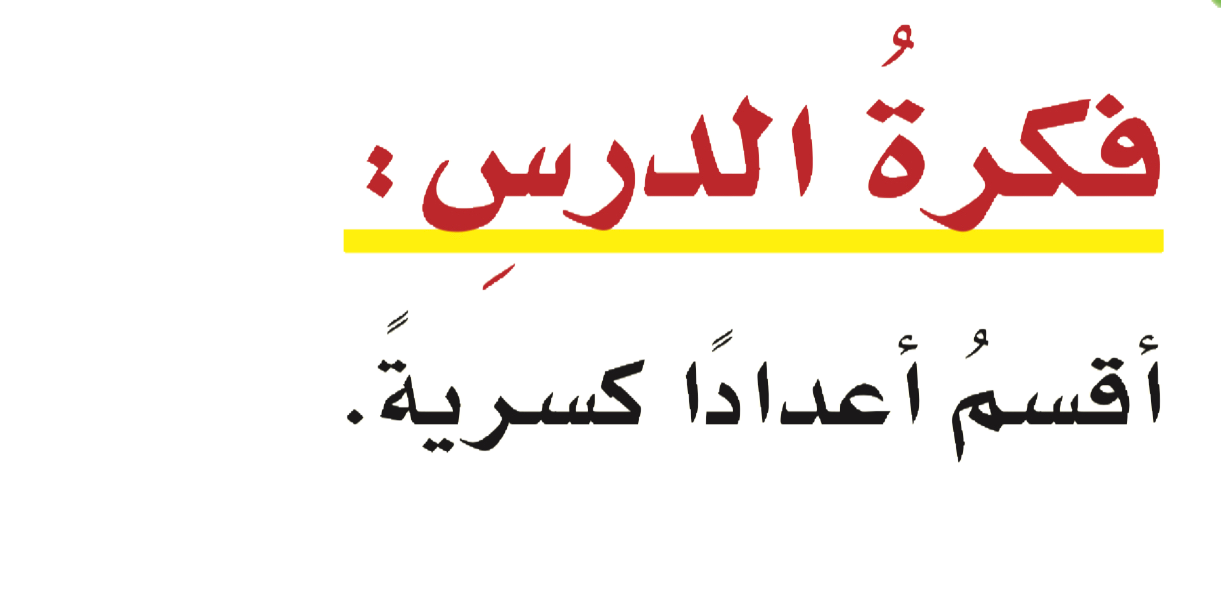 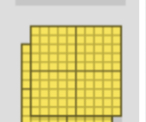 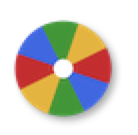 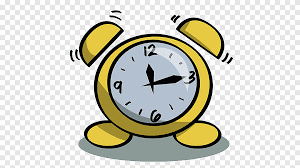 أدوات
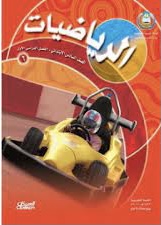 استعد
نشاط
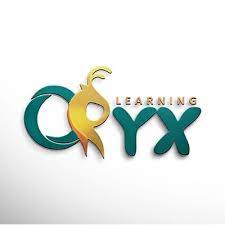 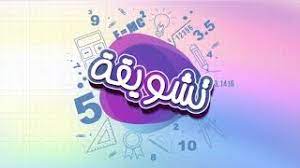 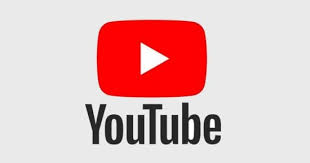 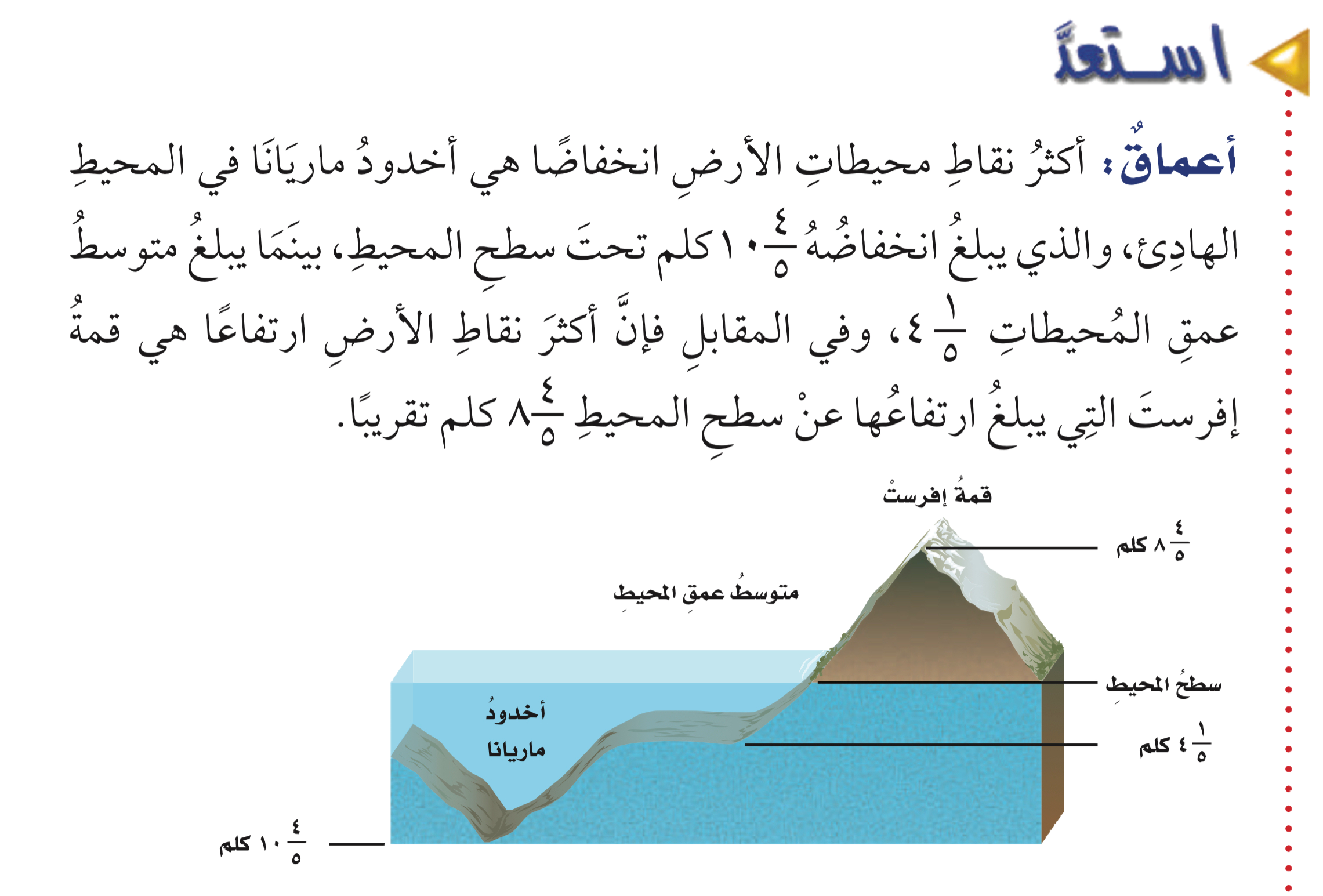 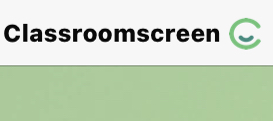 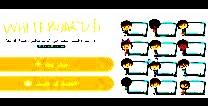 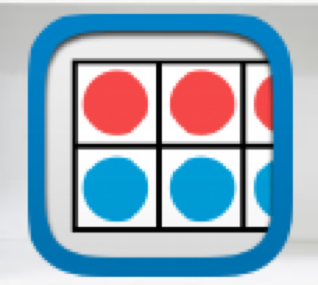 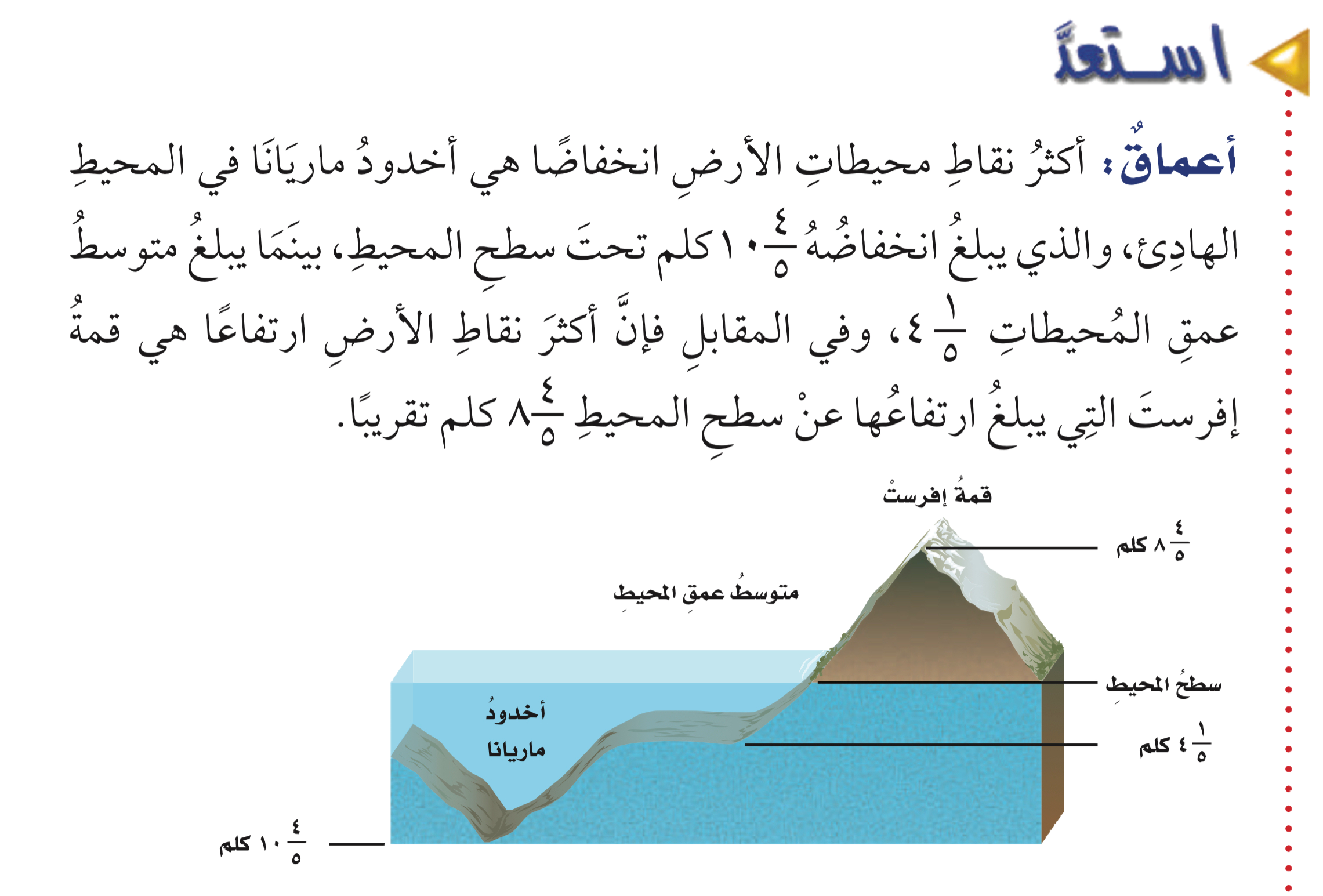 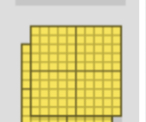 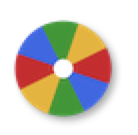 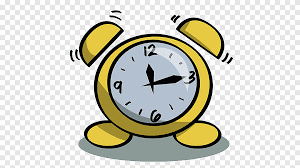 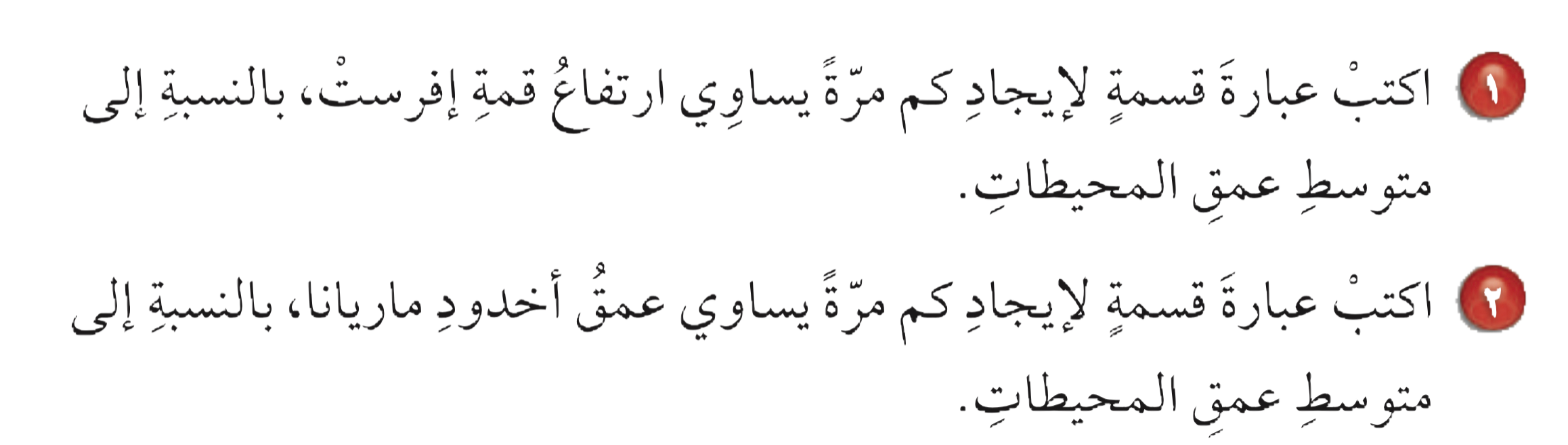 أدوات
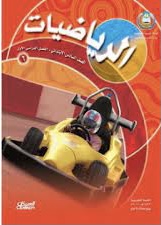 استعد
نشاط
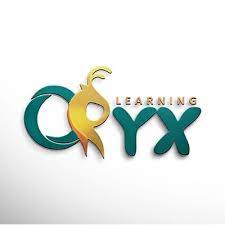 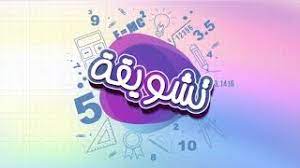 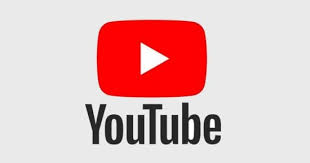 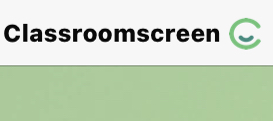 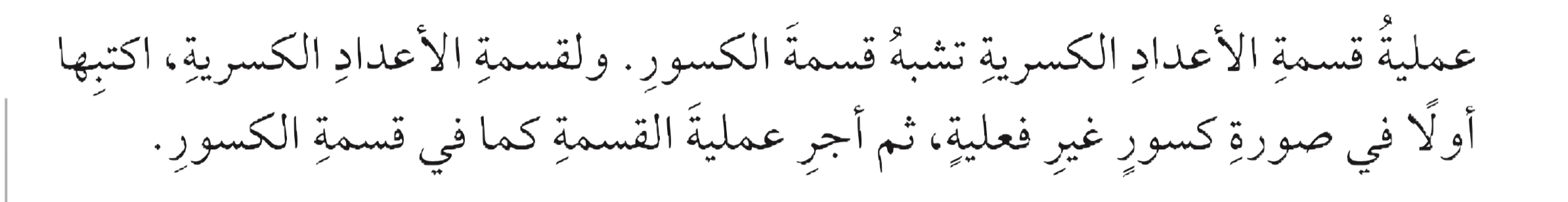 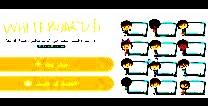 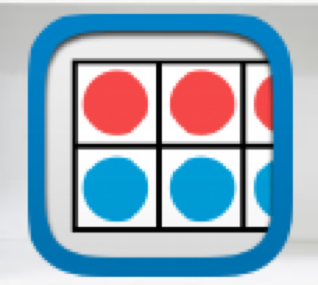 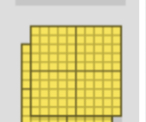 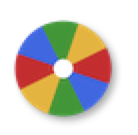 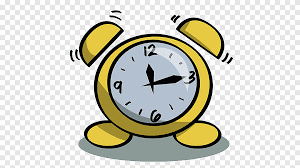 تحقق من فهمك
أدوات
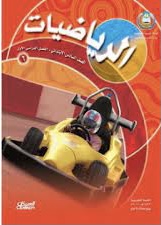 مثال
نشاط
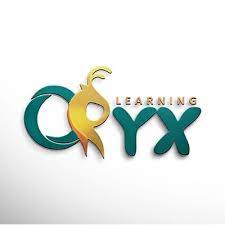 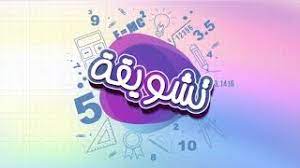 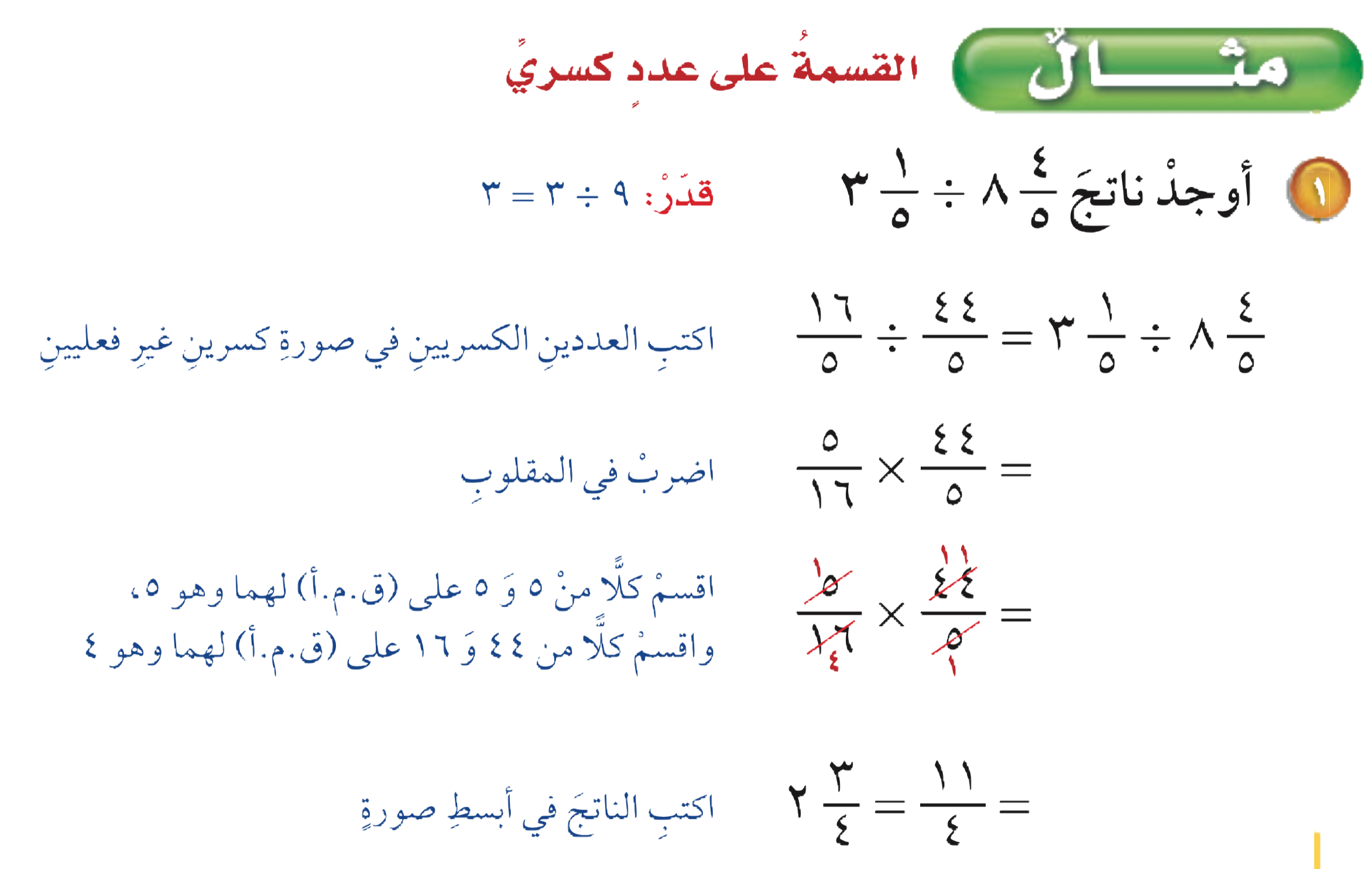 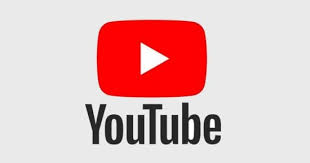 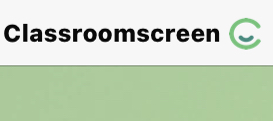 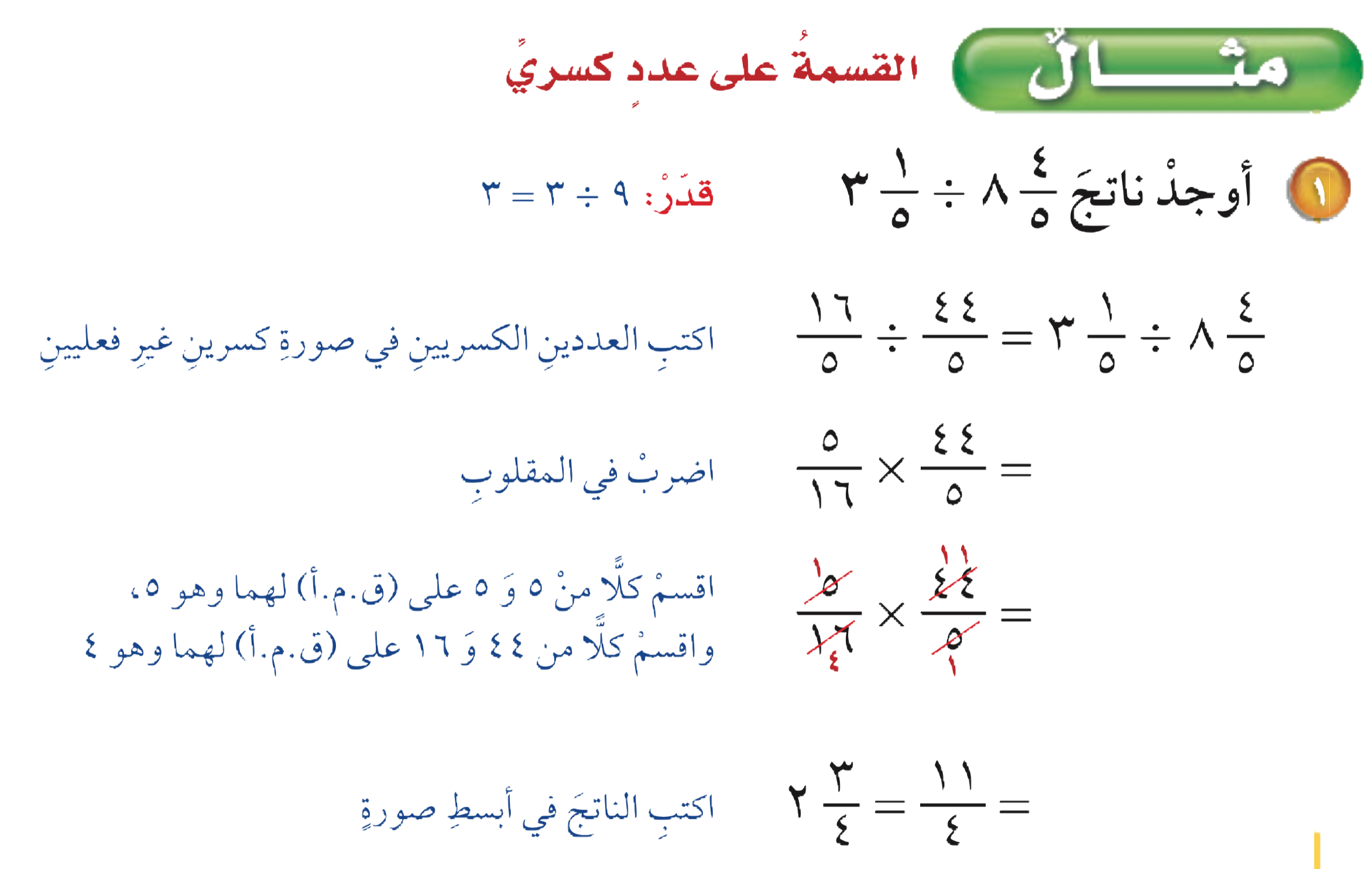 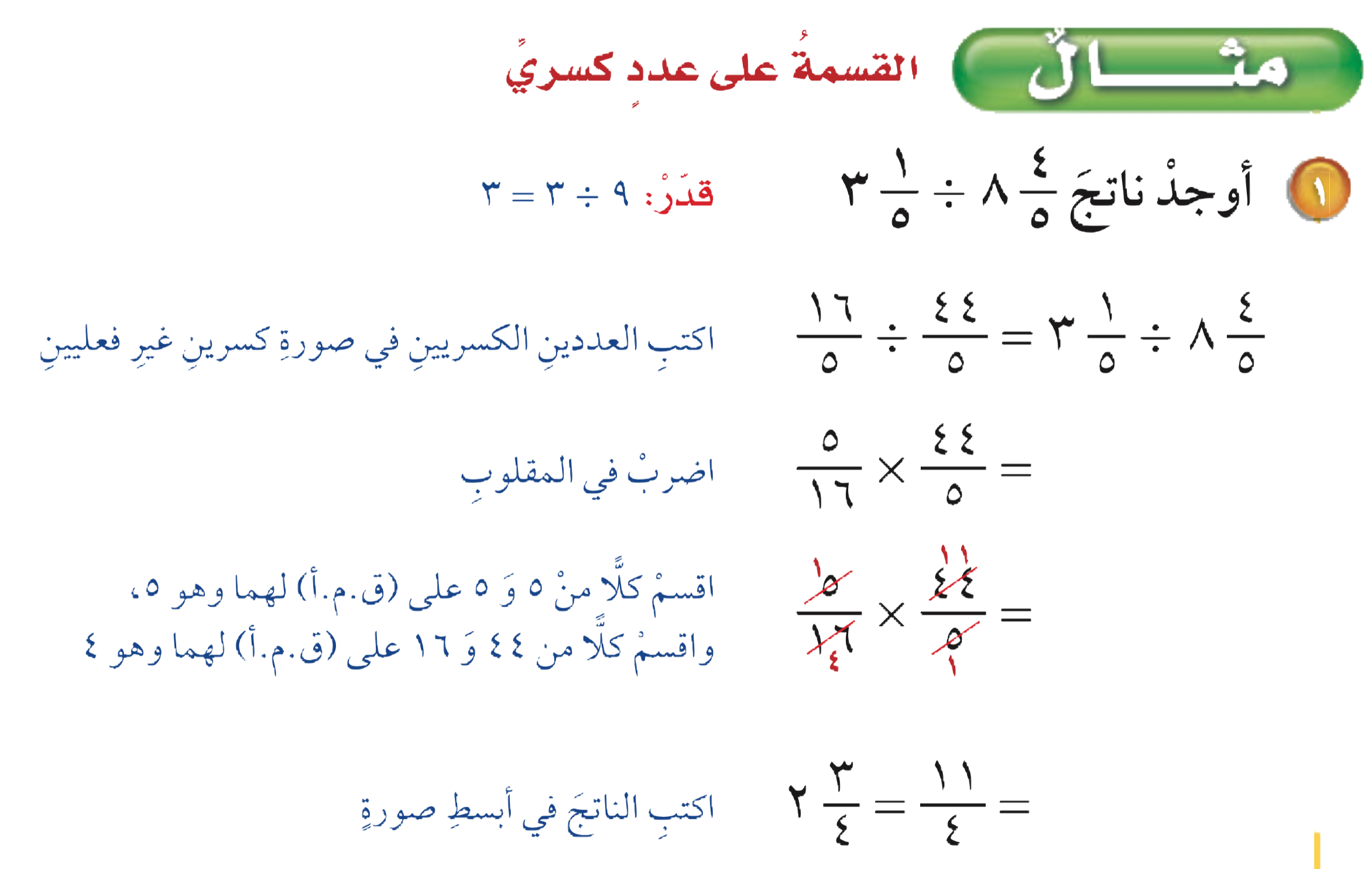 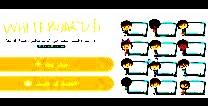 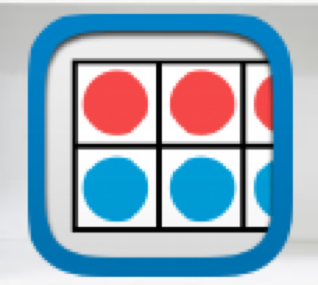 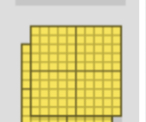 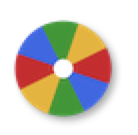 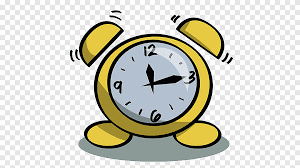 أدوات
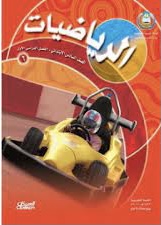 الحل
نشاط
تحقق من فهمك
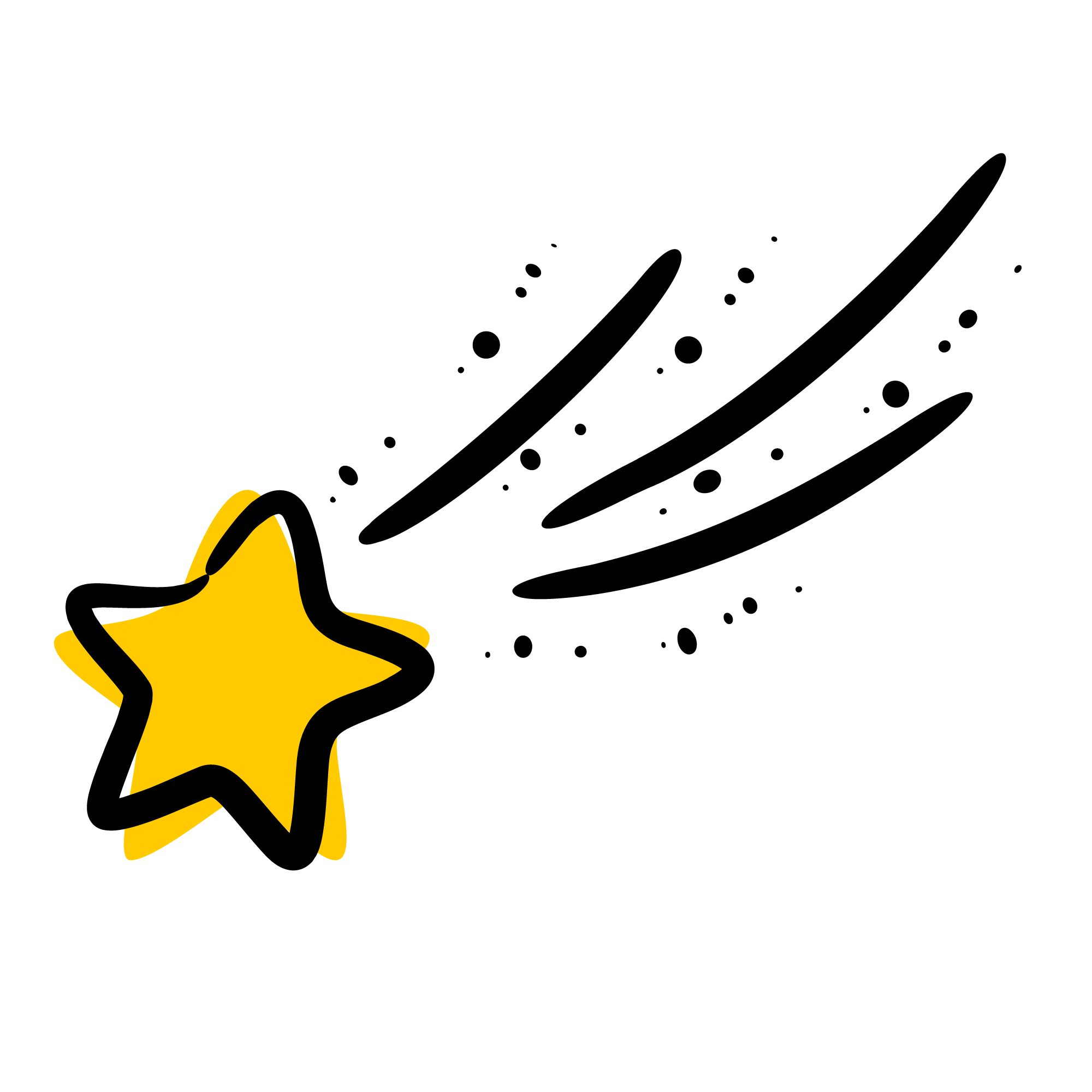 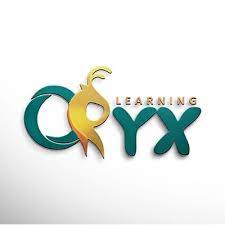 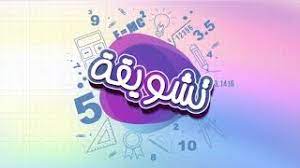 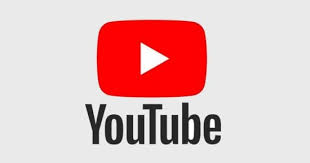 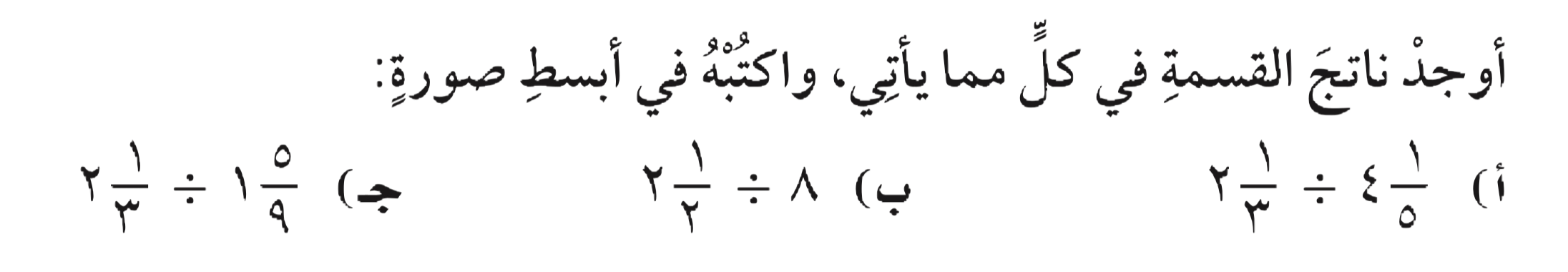 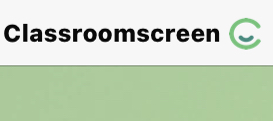 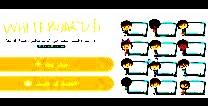 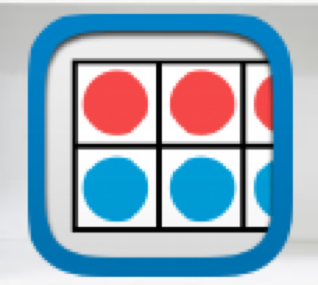 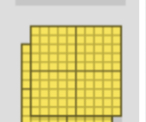 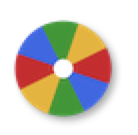 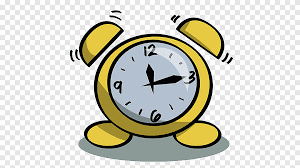 أدوات
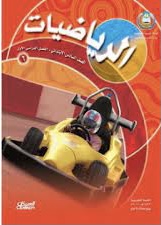 نشاط
تحقق من فهمك
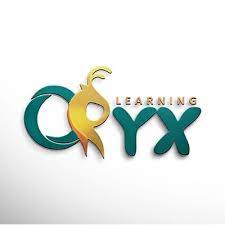 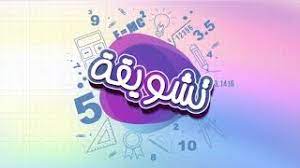 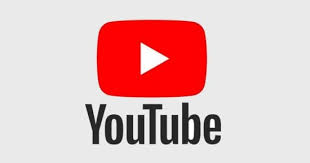 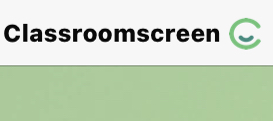 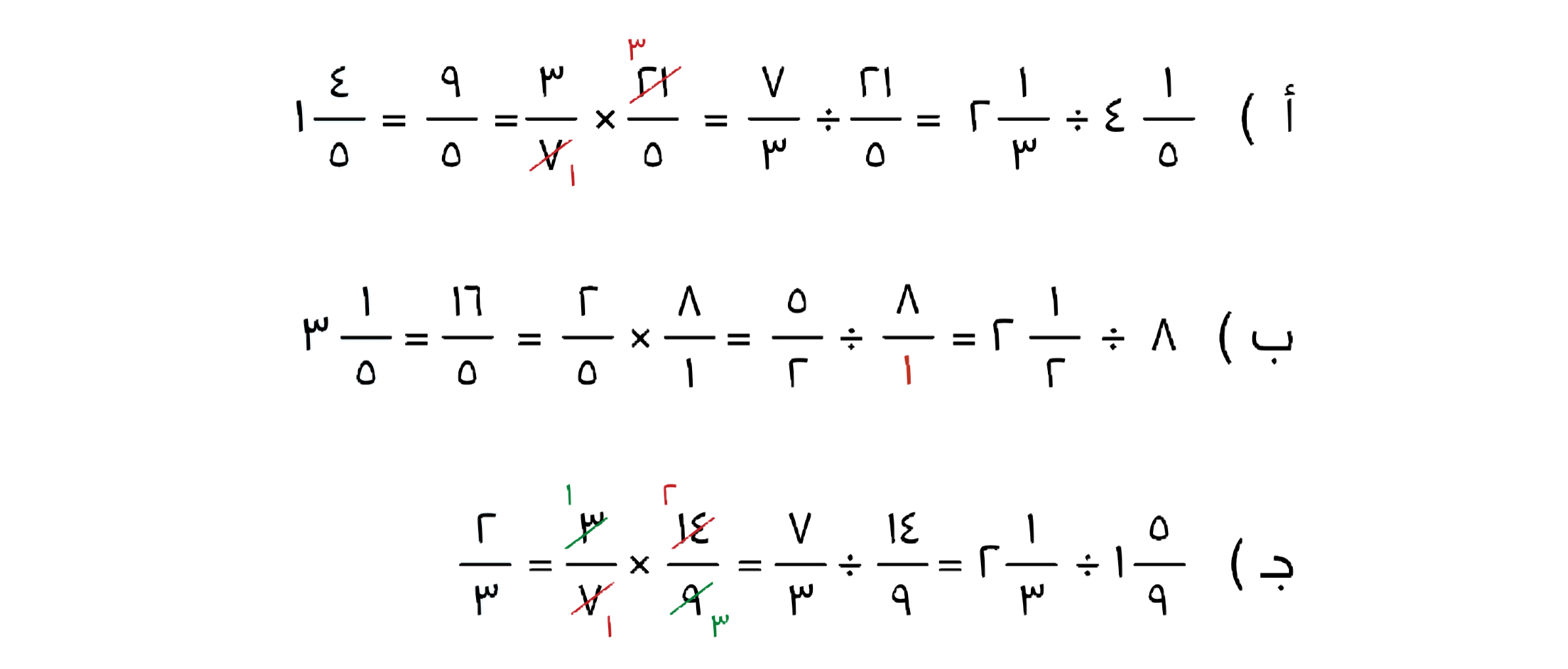 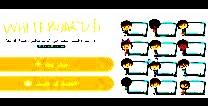 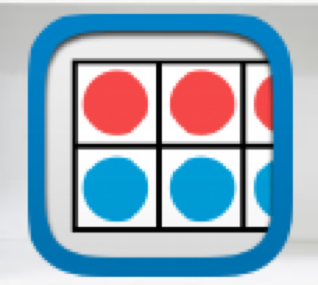 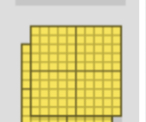 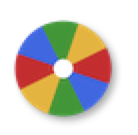 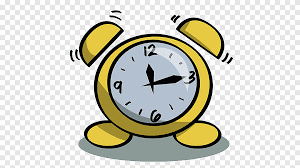 تحقق من فهمك
أدوات
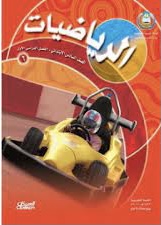 مثال
نشاط
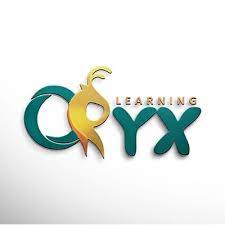 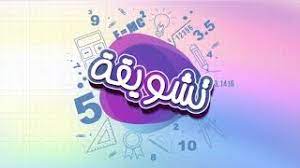 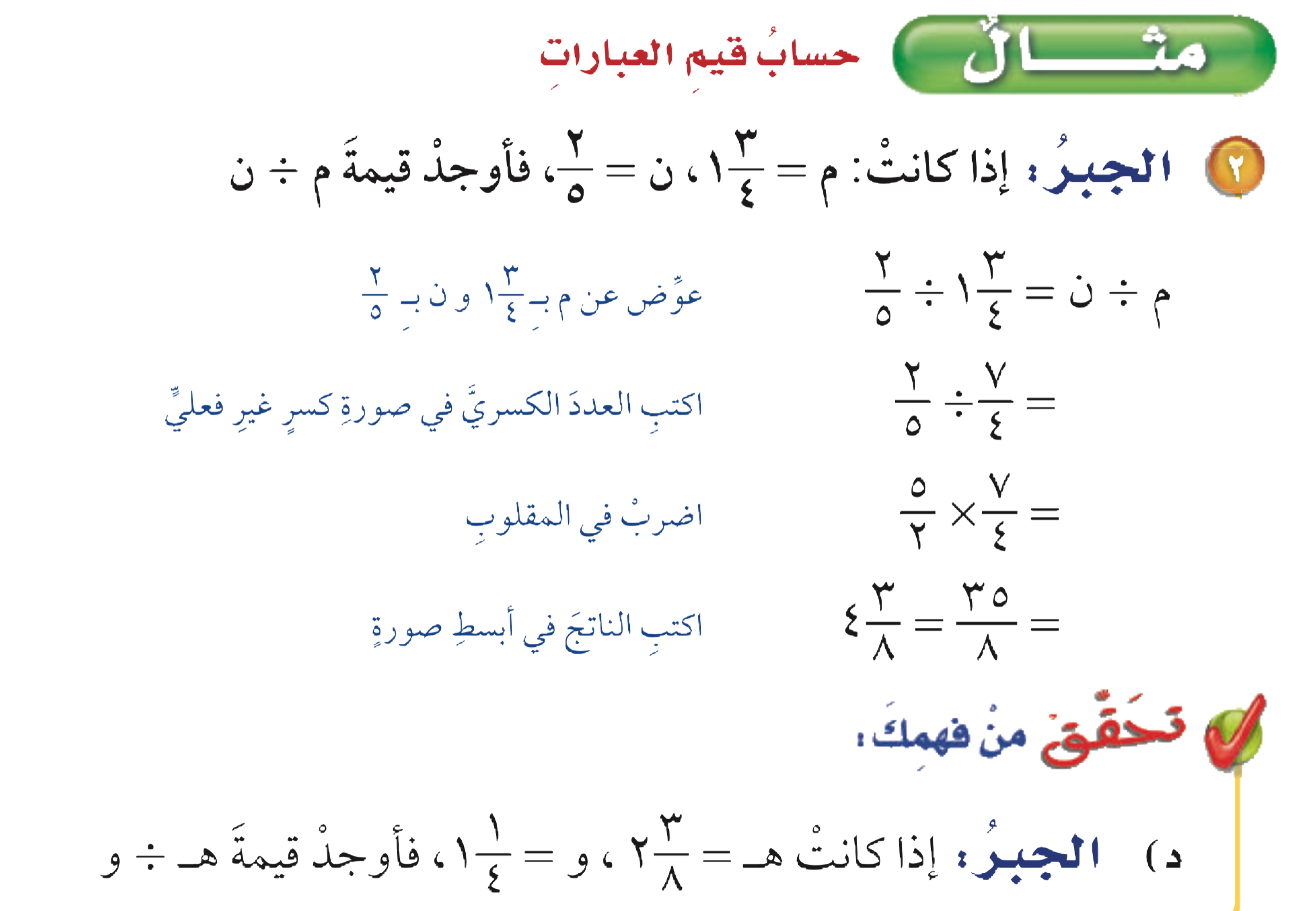 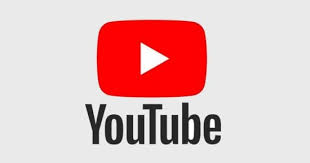 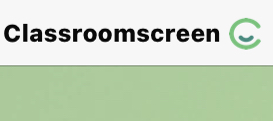 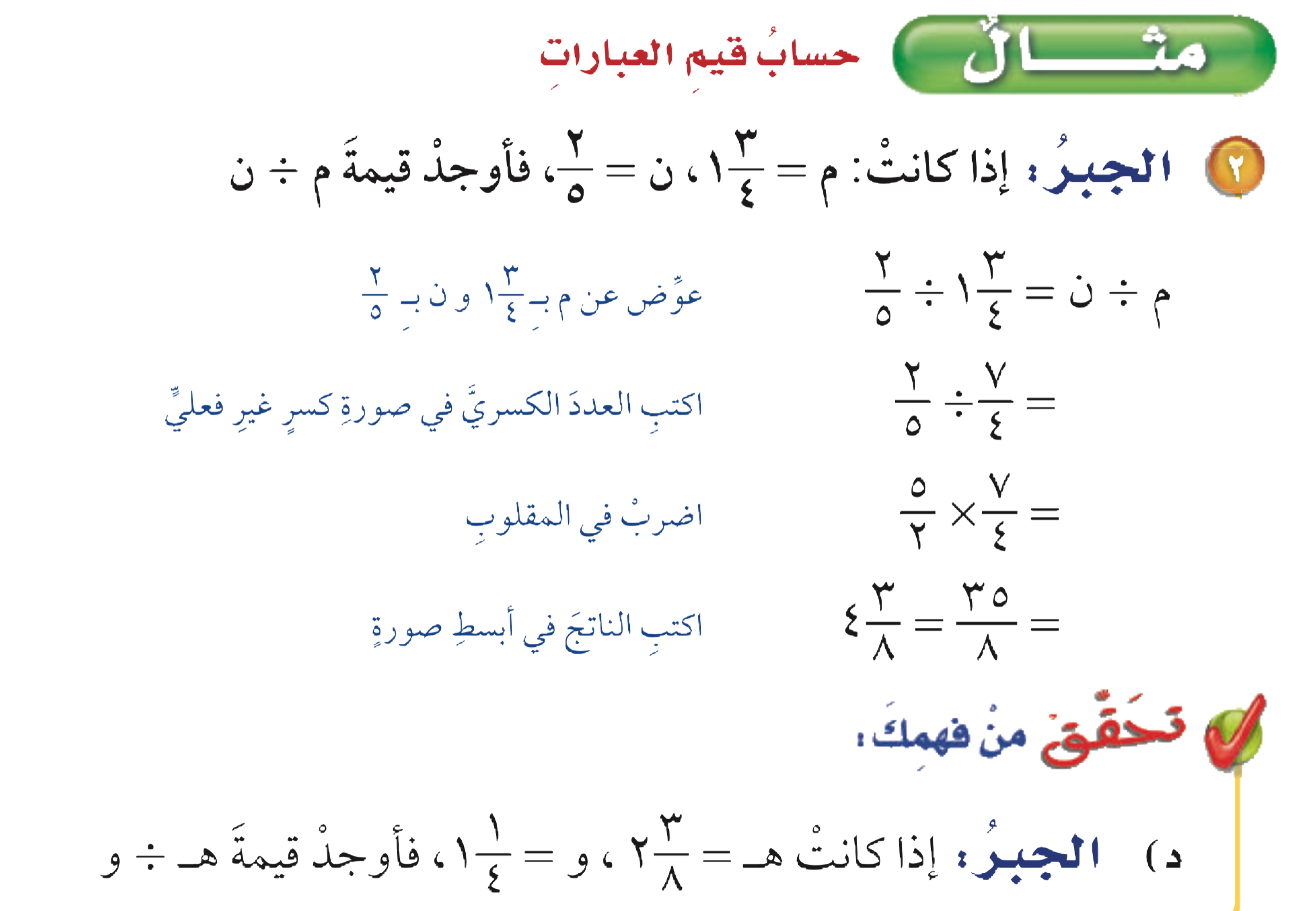 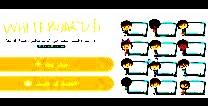 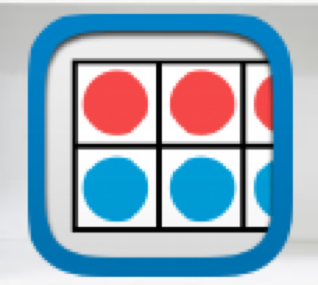 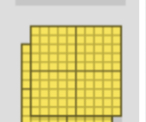 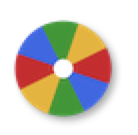 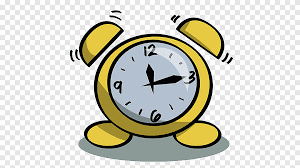 أدوات
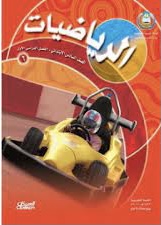 الحل
نشاط
تحقق من فهمك
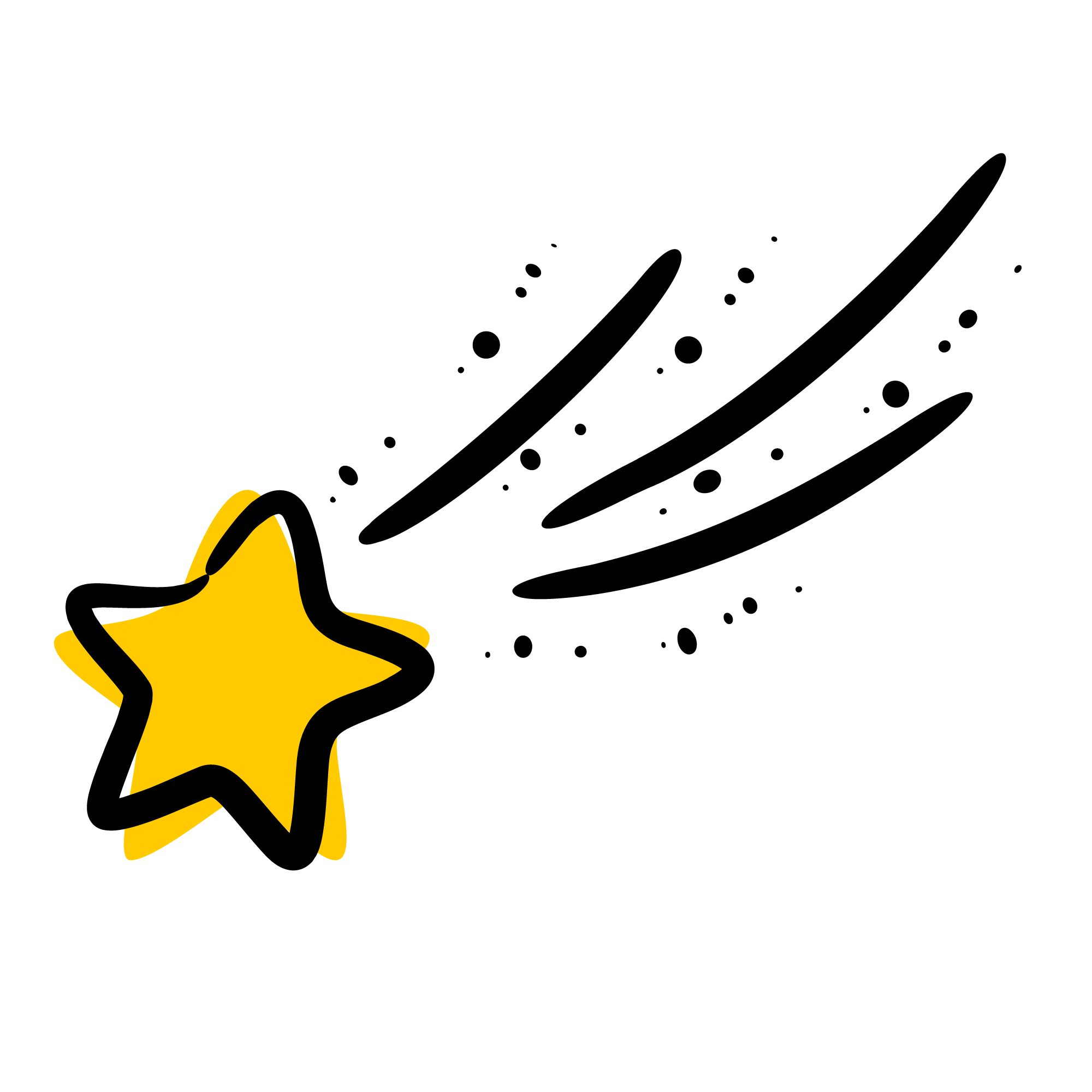 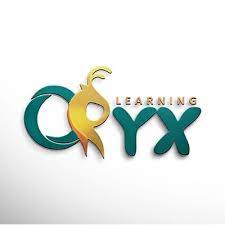 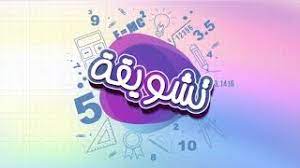 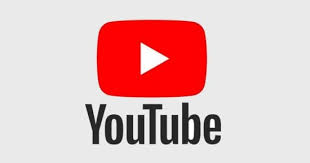 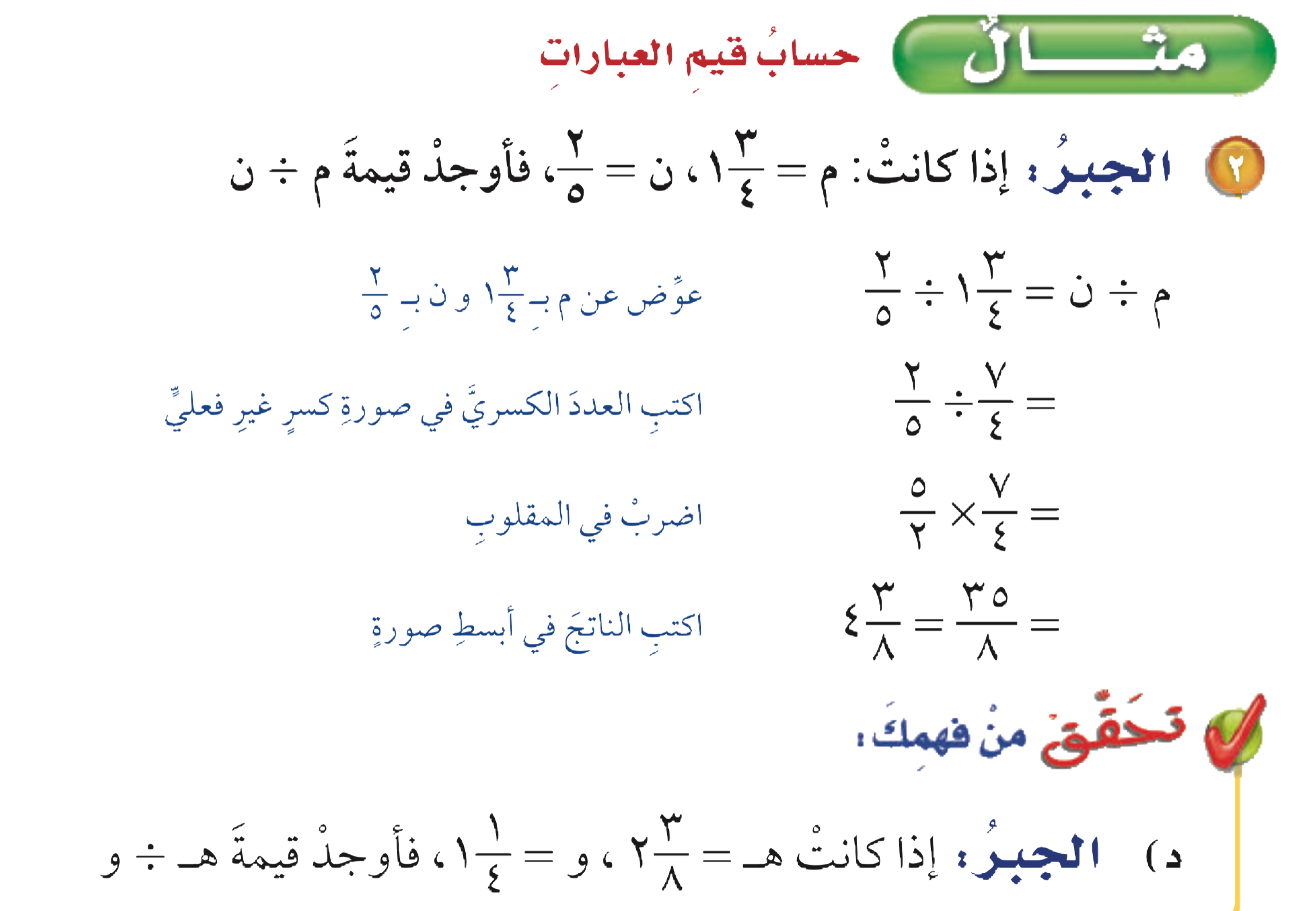 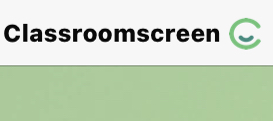 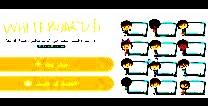 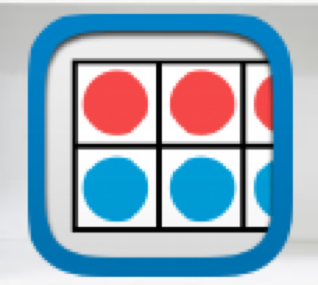 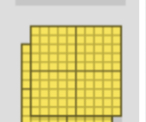 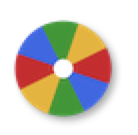 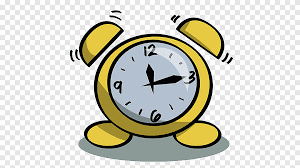 أدوات
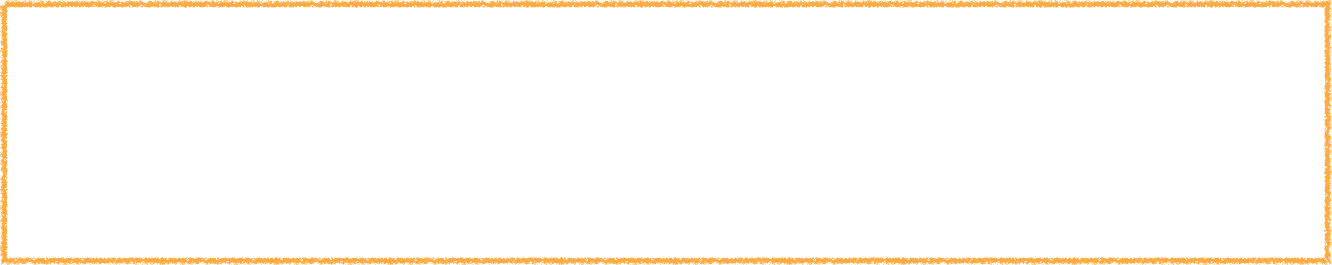 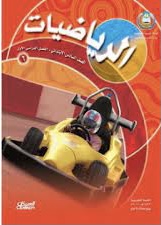 نشاط
تحقق من فهمك
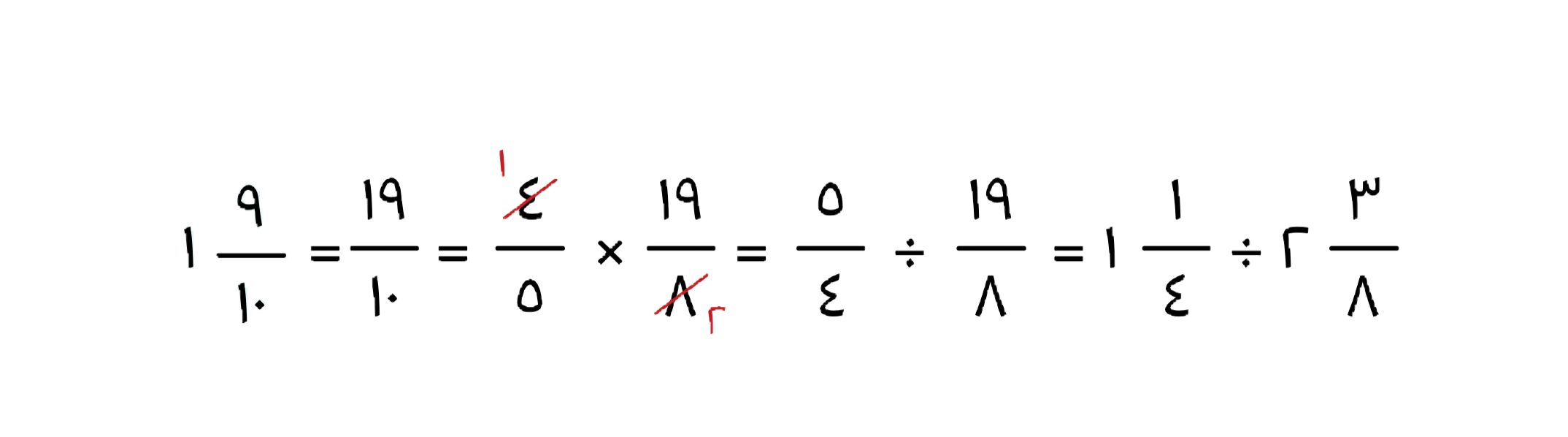 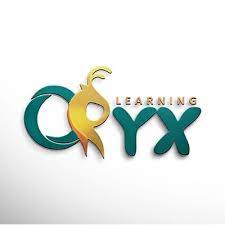 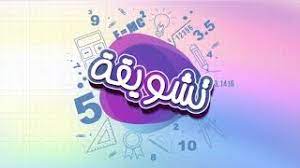 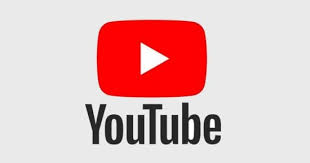 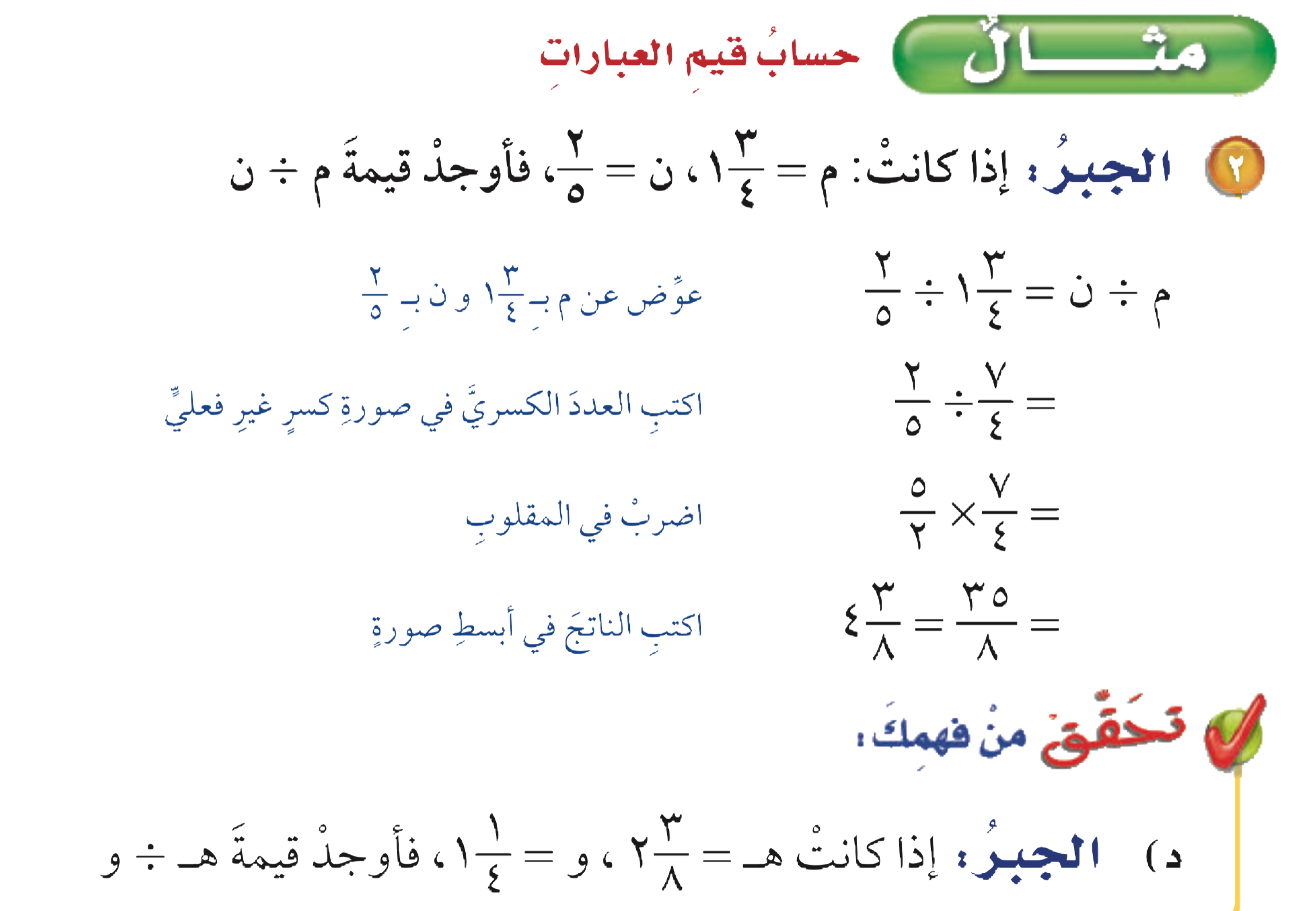 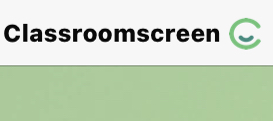 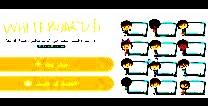 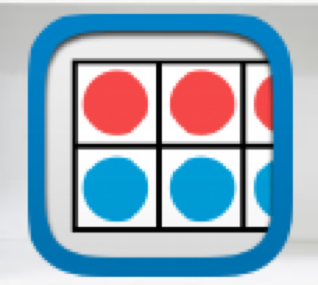 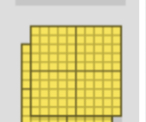 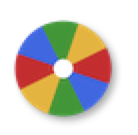 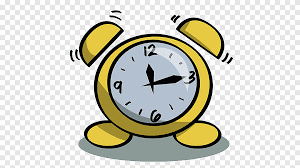 تحقق من فهمك
أدوات
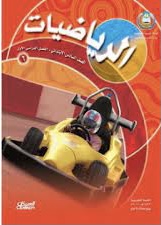 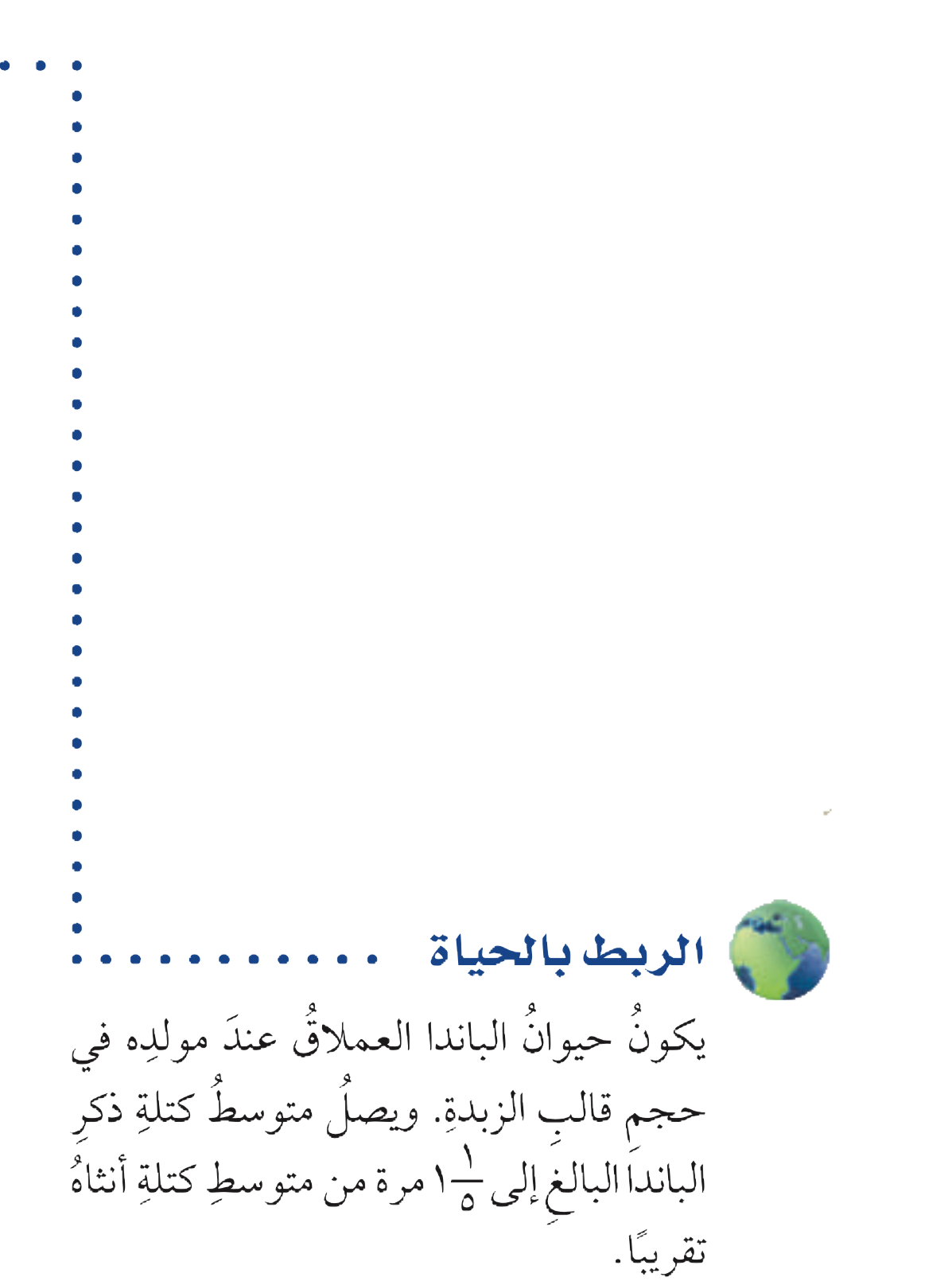 مثال من واقع الحياة
نشاط
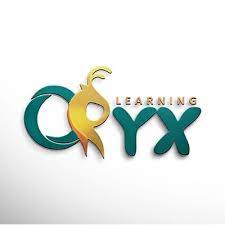 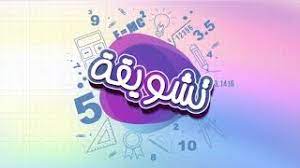 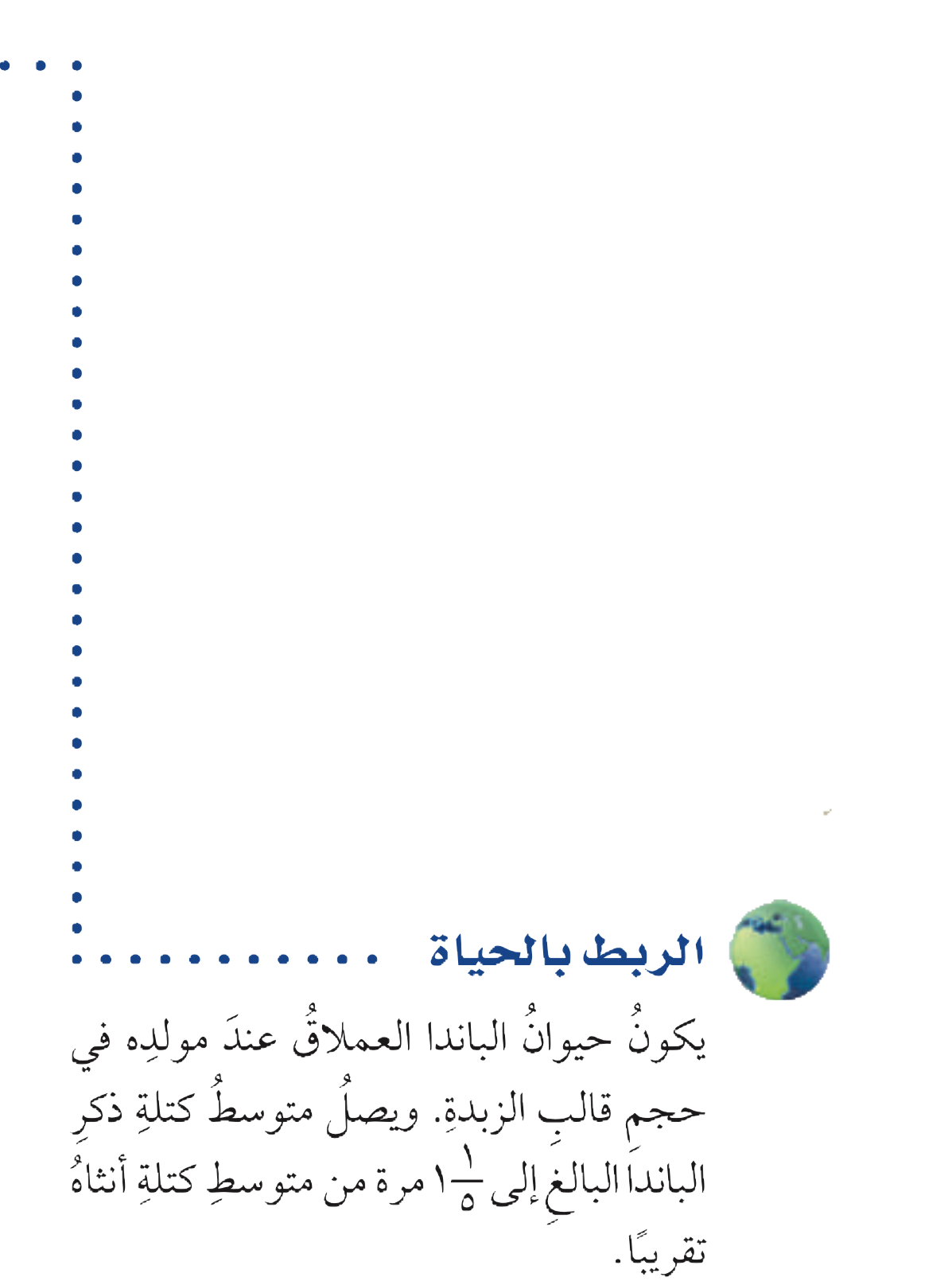 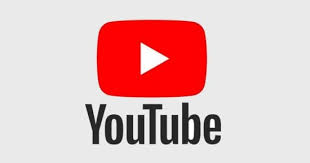 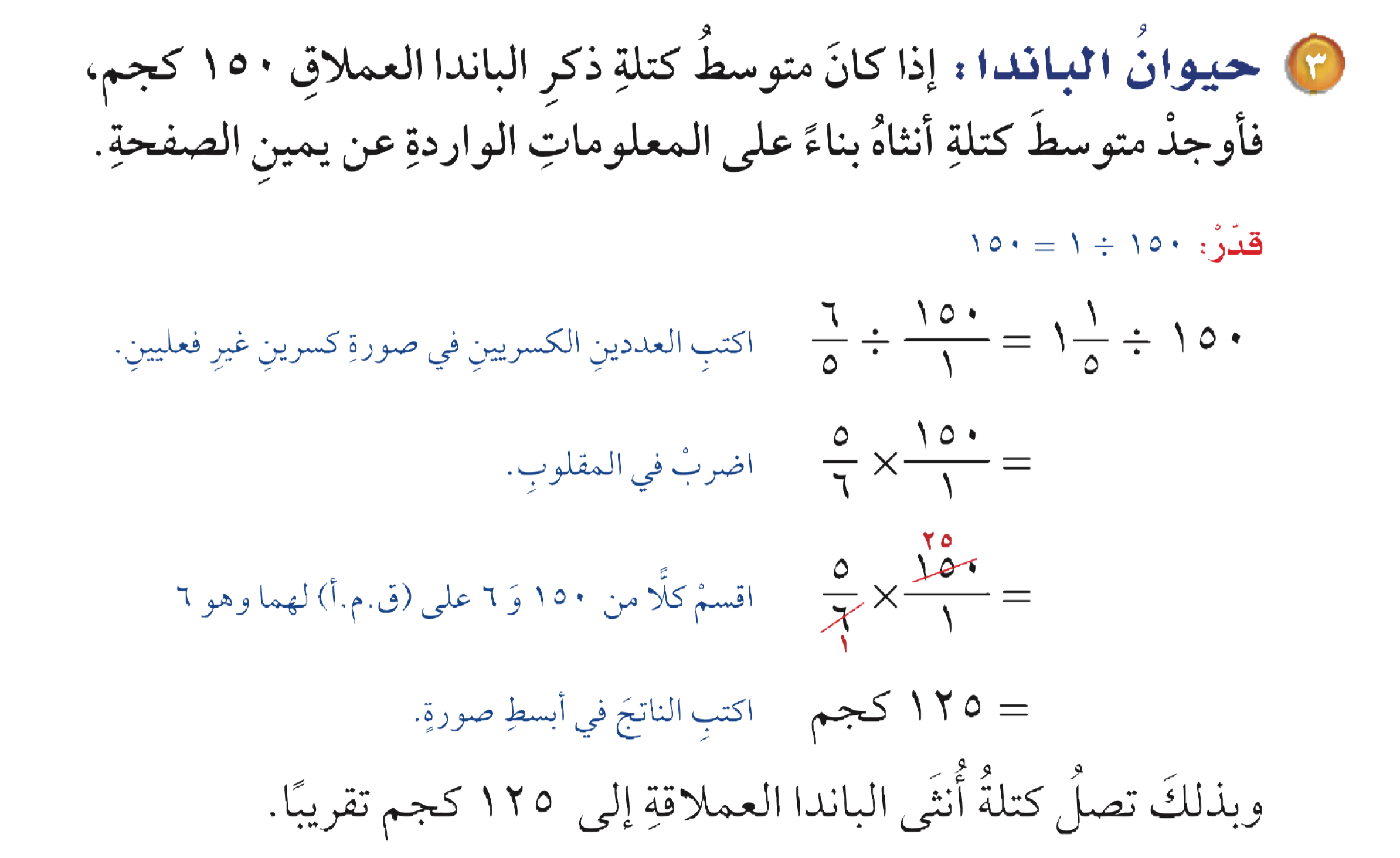 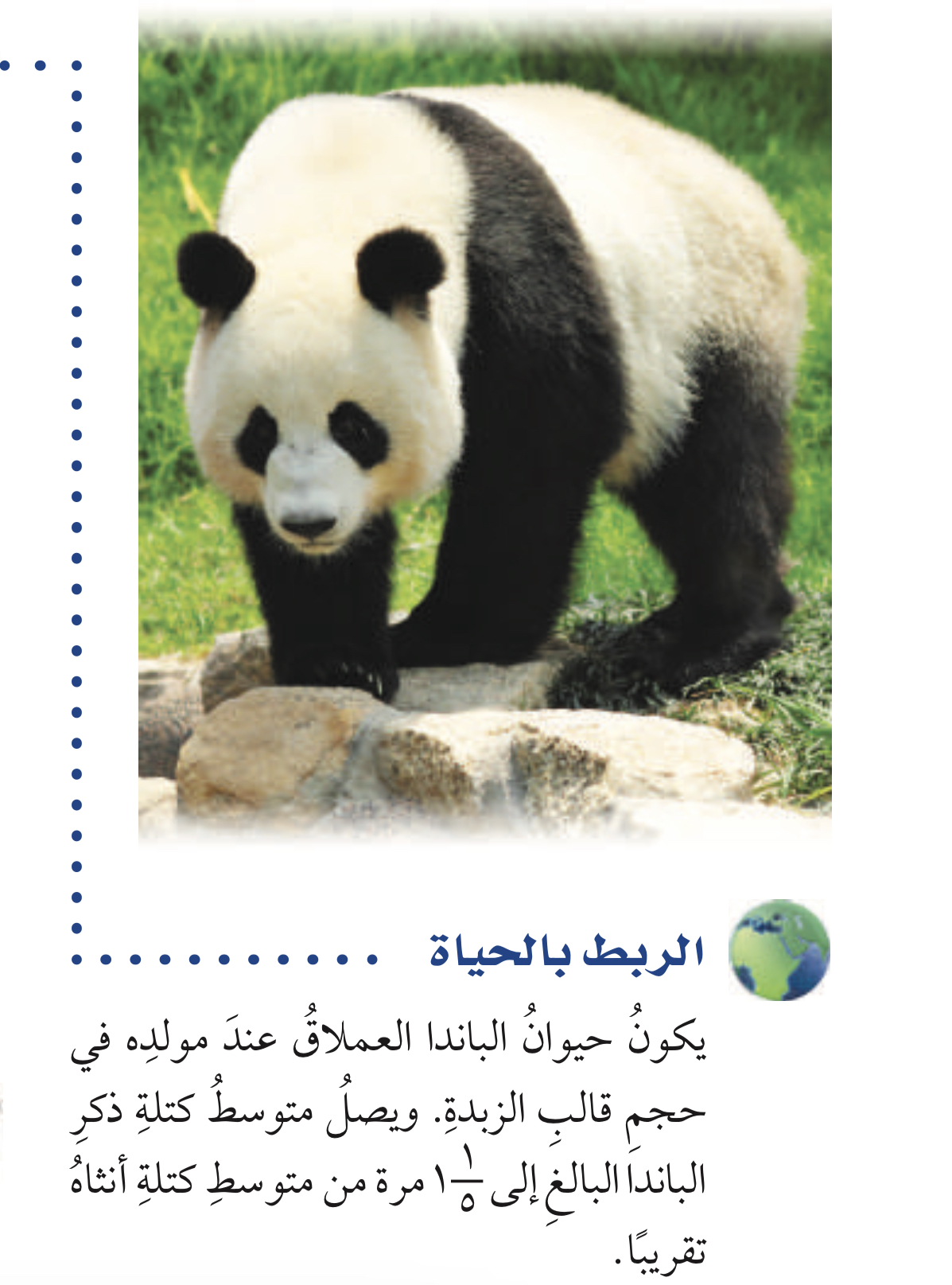 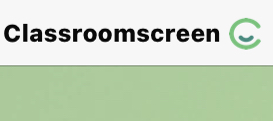 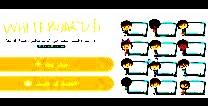 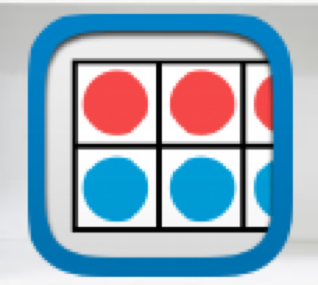 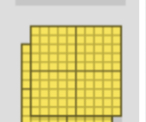 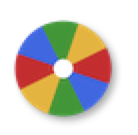 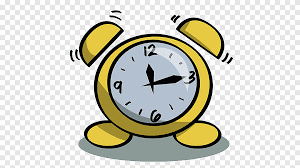 أدوات
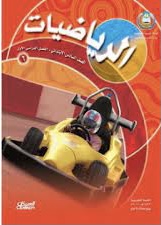 الحل
نشاط
تحقق من فهمك
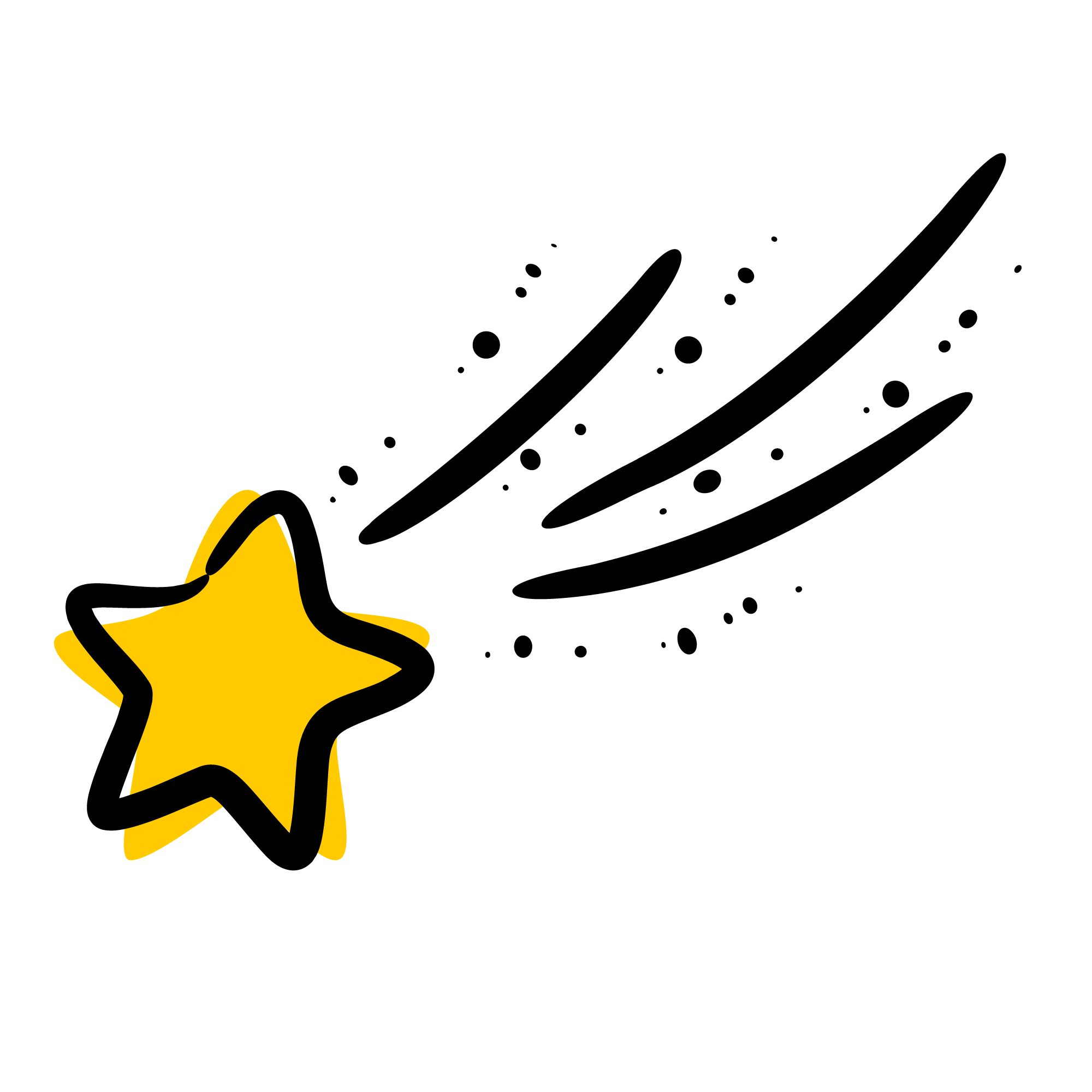 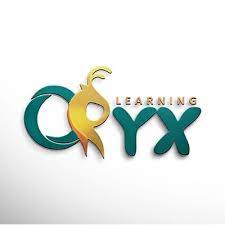 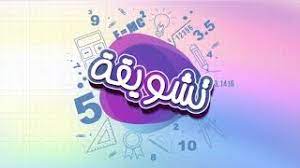 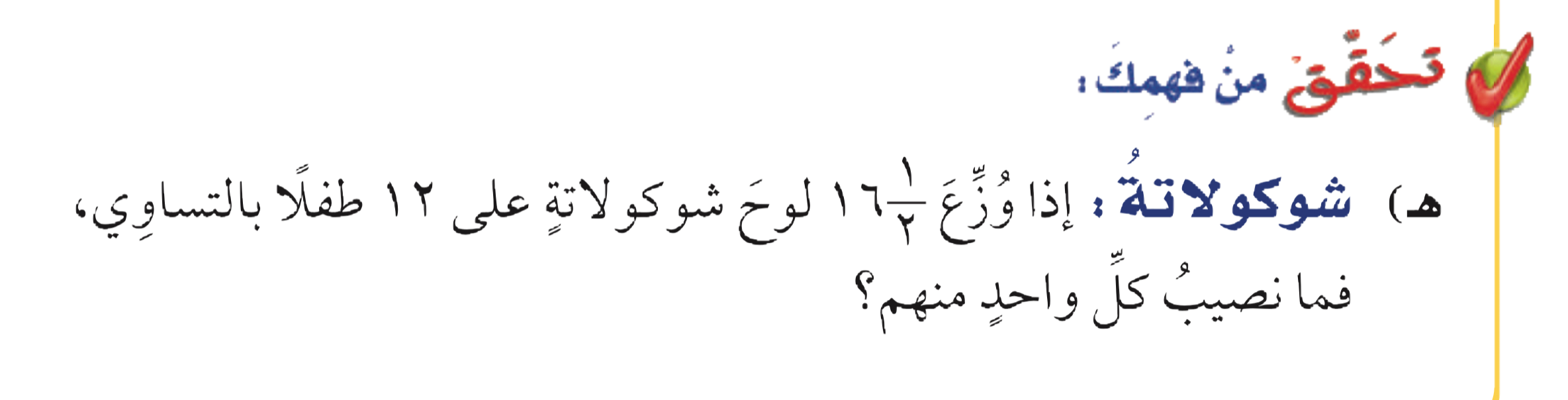 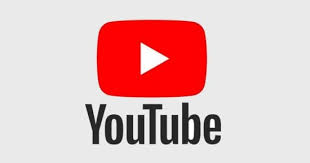 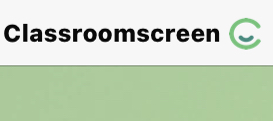 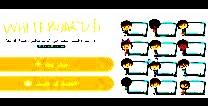 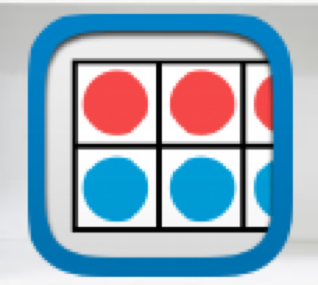 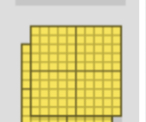 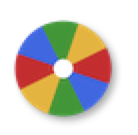 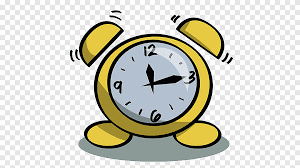 أدوات
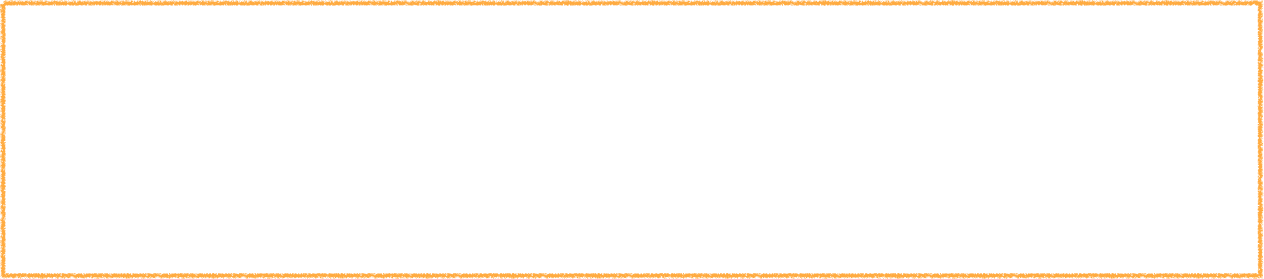 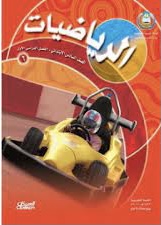 نشاط
تحقق من فهمك
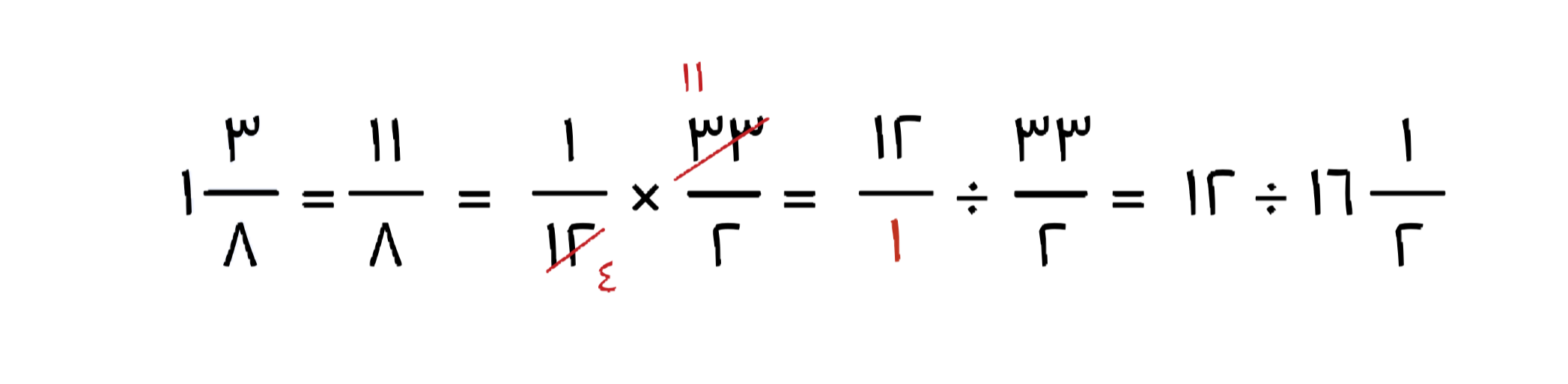 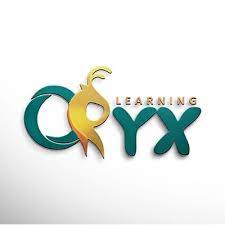 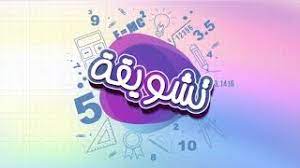 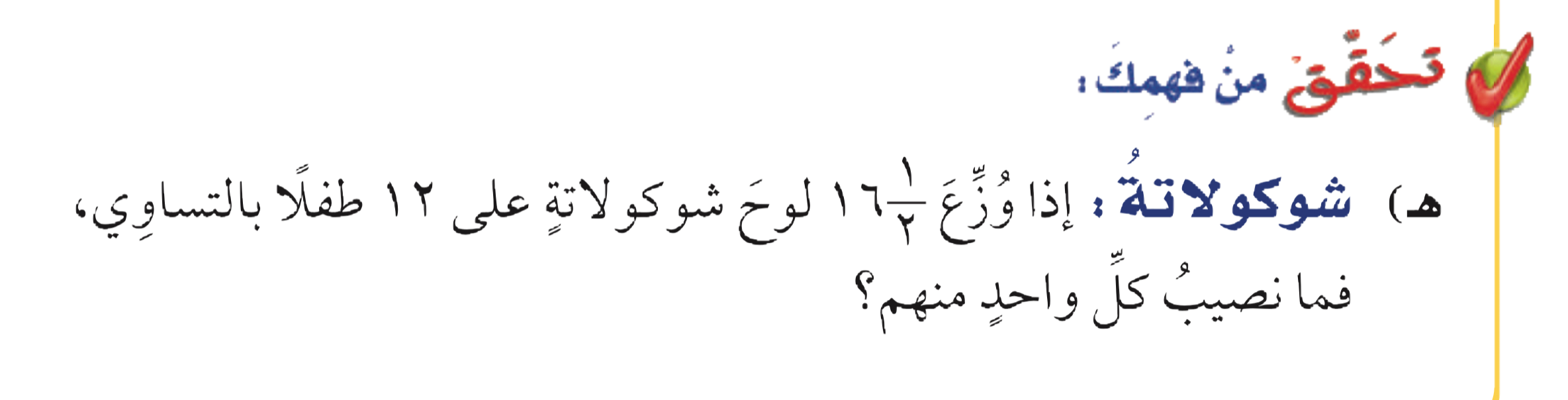 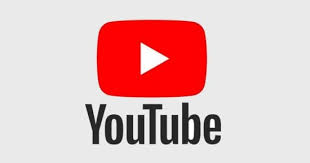 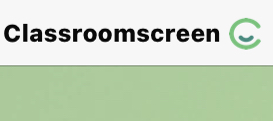 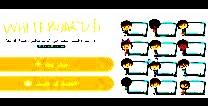 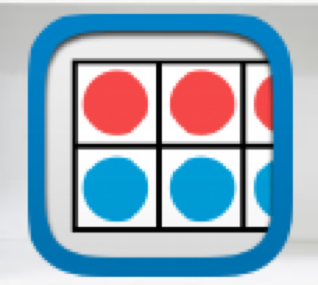 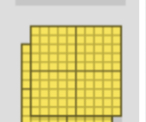 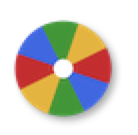 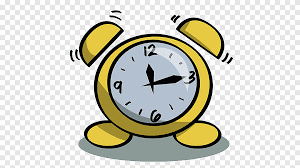 أدوات
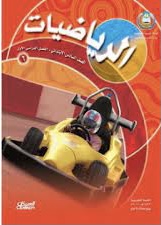 الحل
نشاط
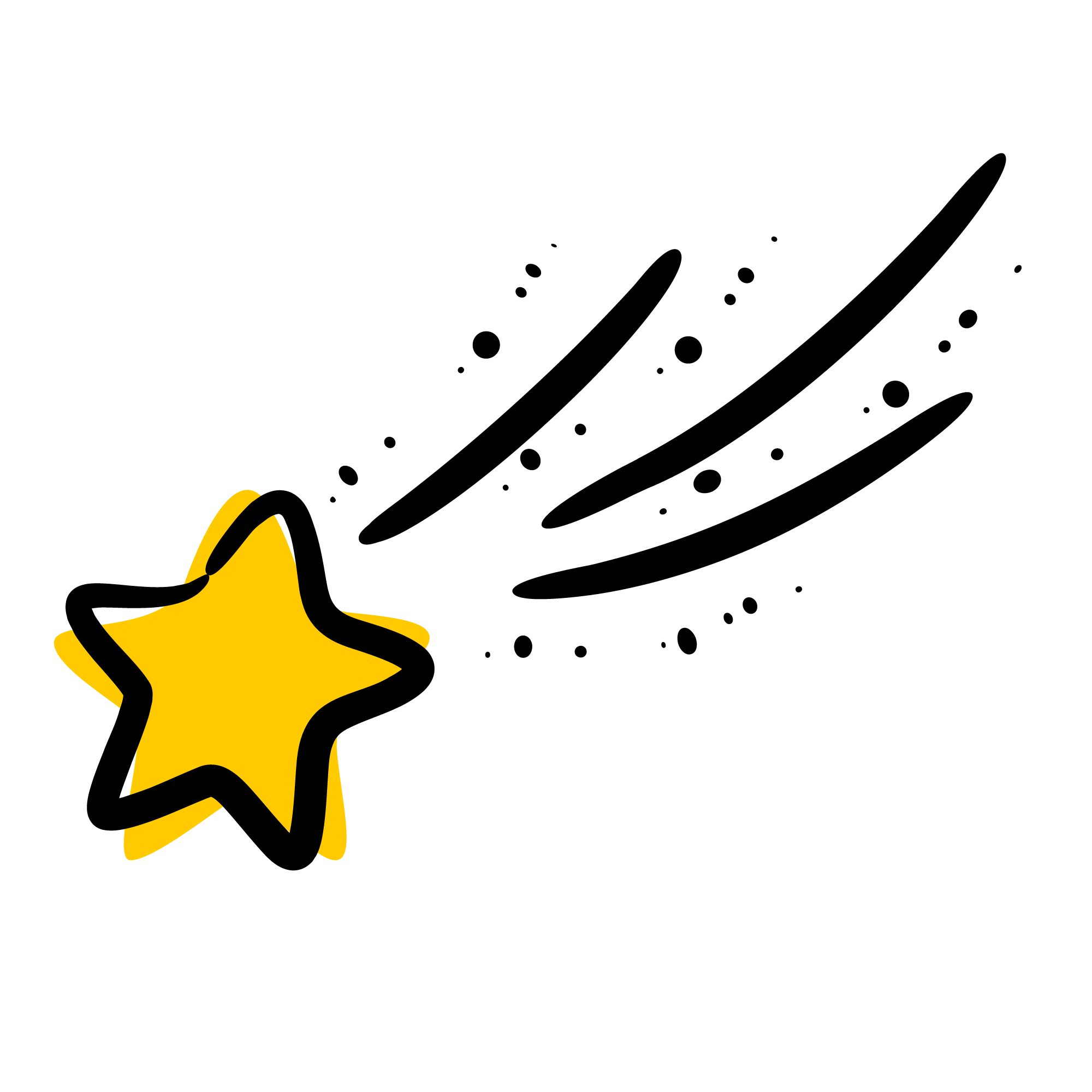 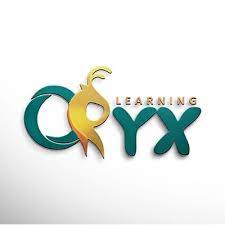 تـــــأكد
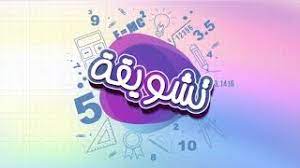 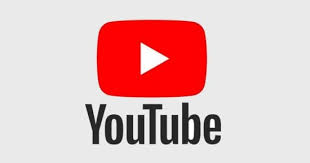 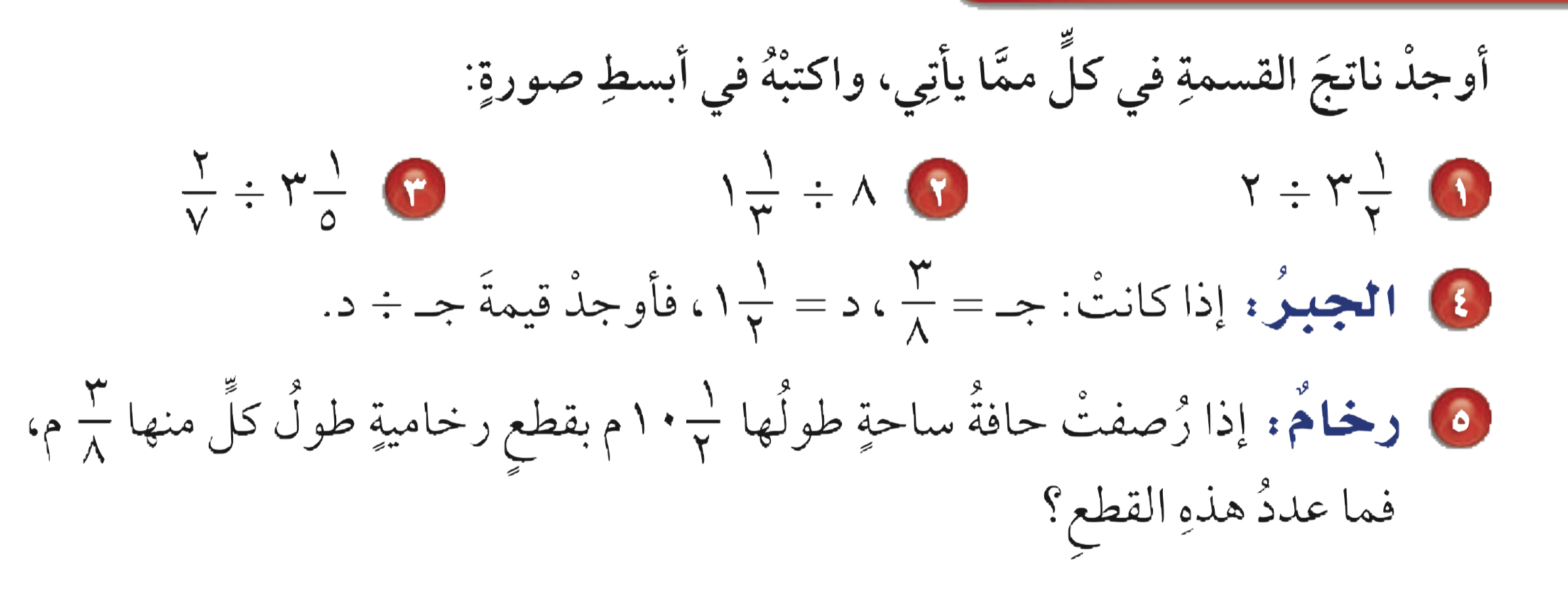 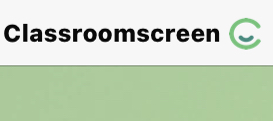 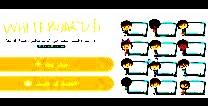 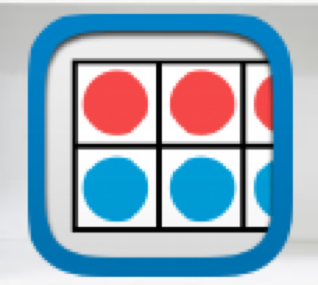 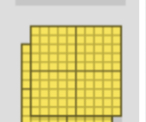 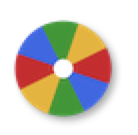 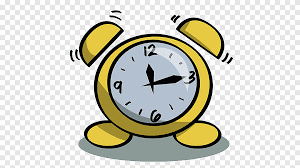 أدوات
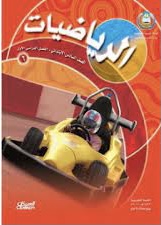 نشاط
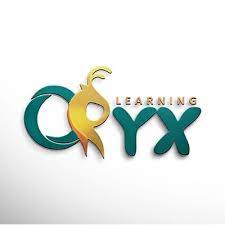 تـــــأكد
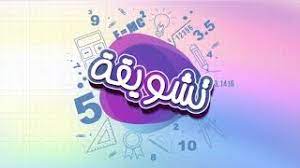 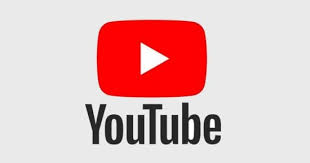 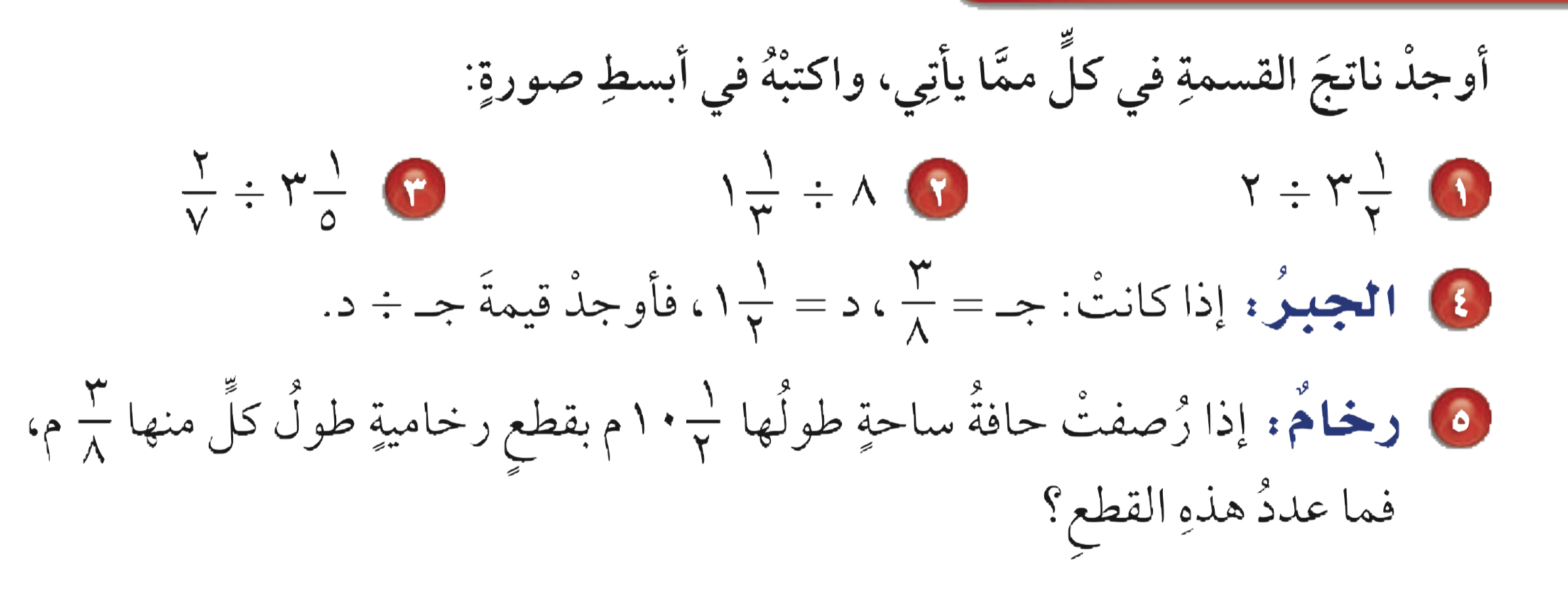 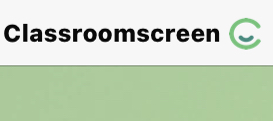 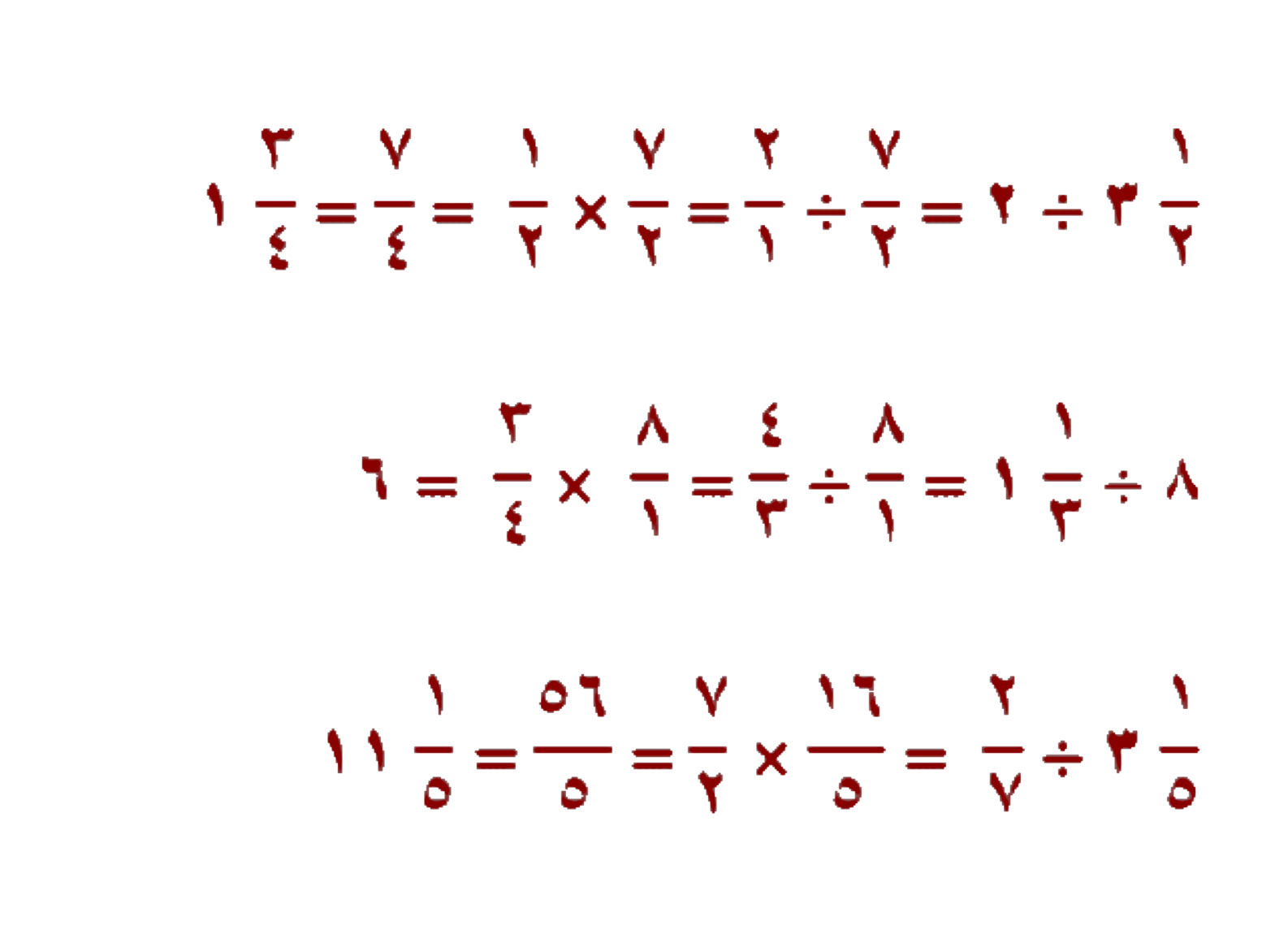 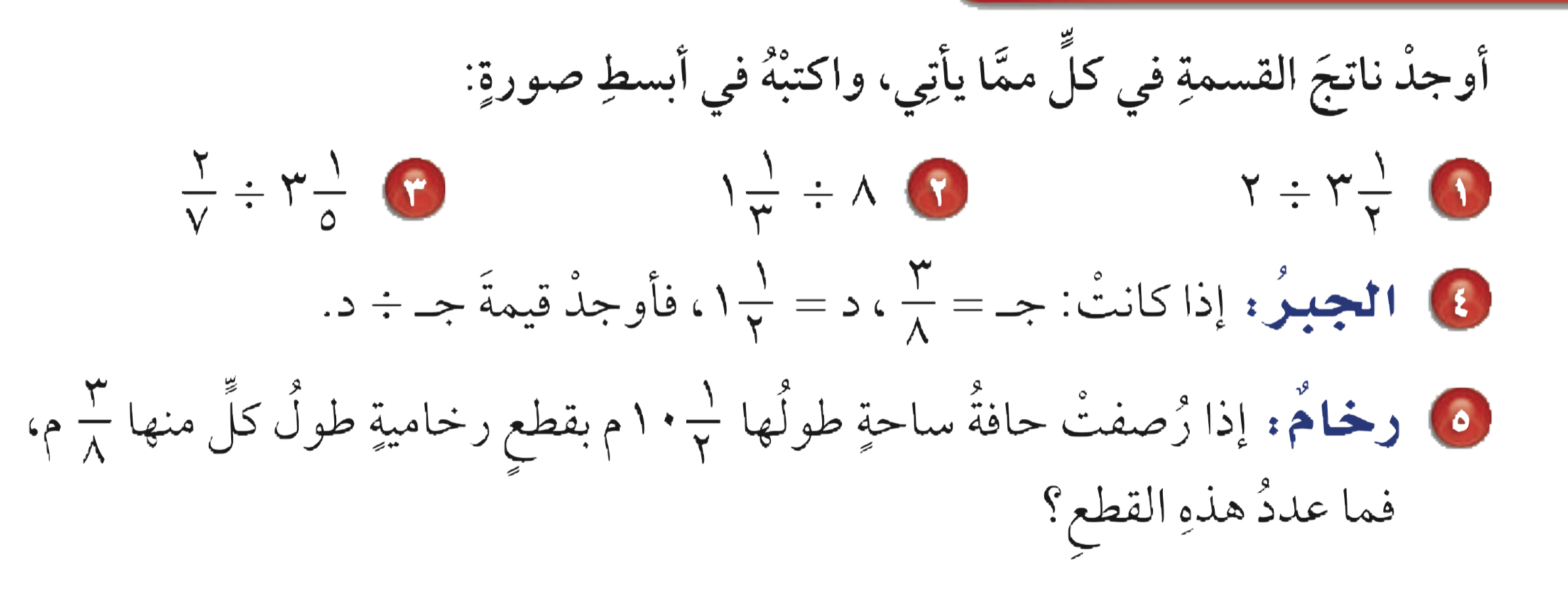 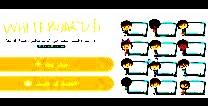 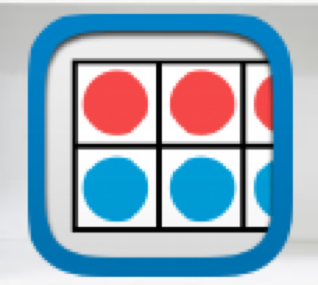 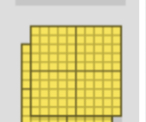 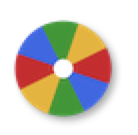 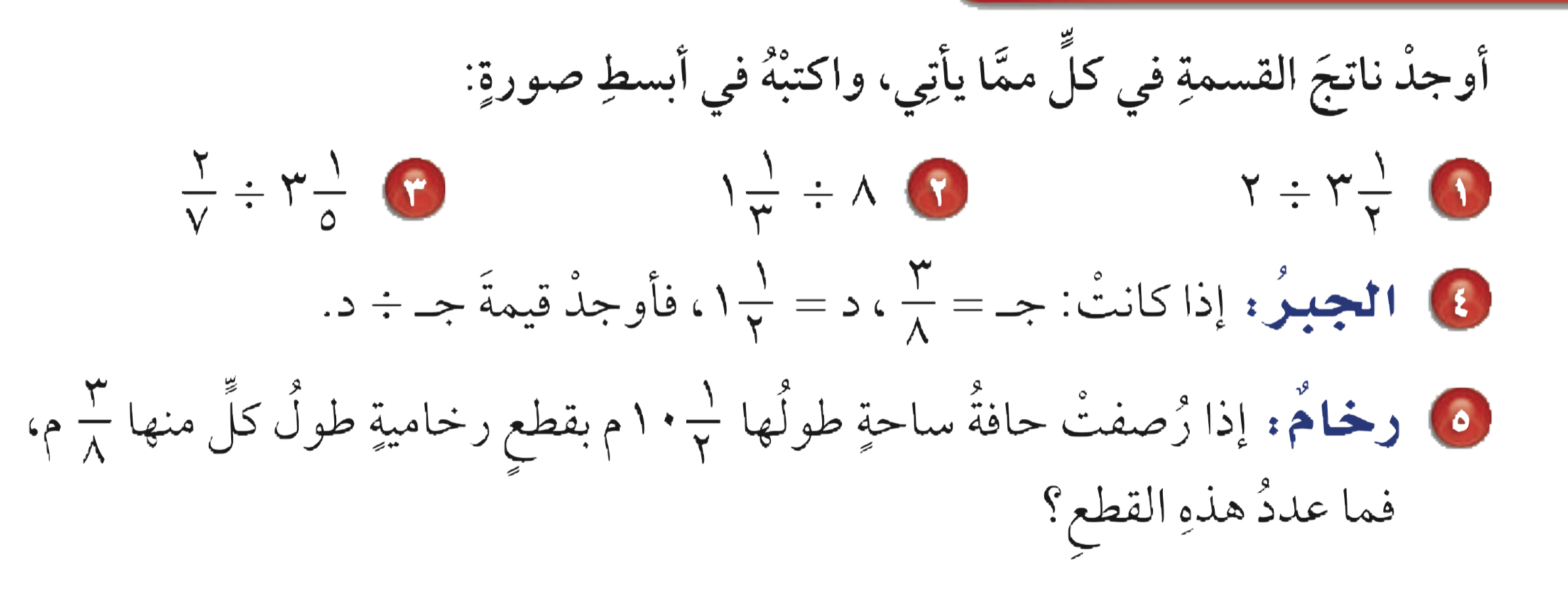 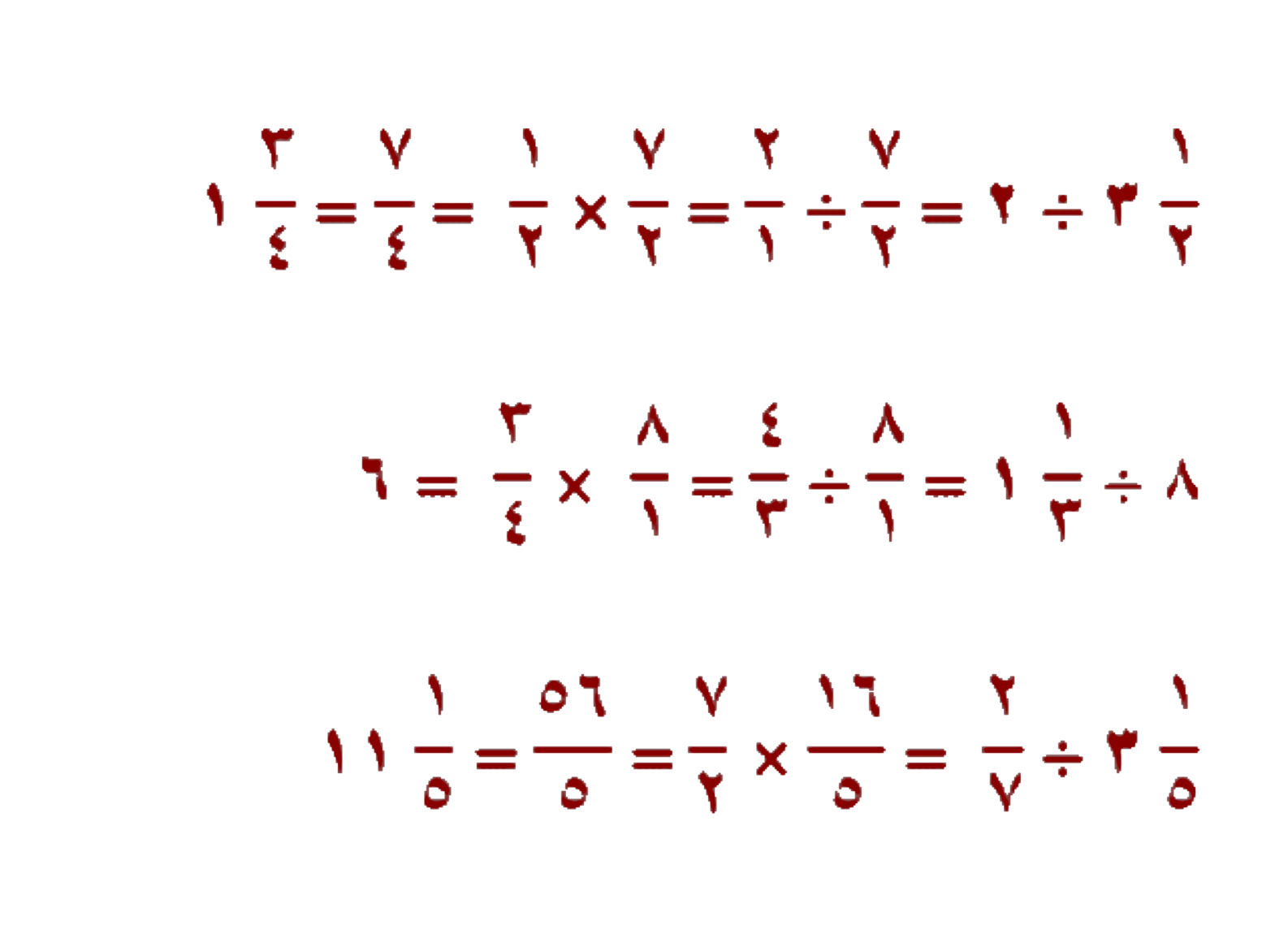 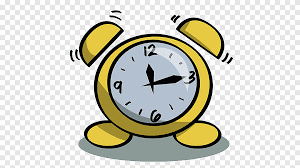 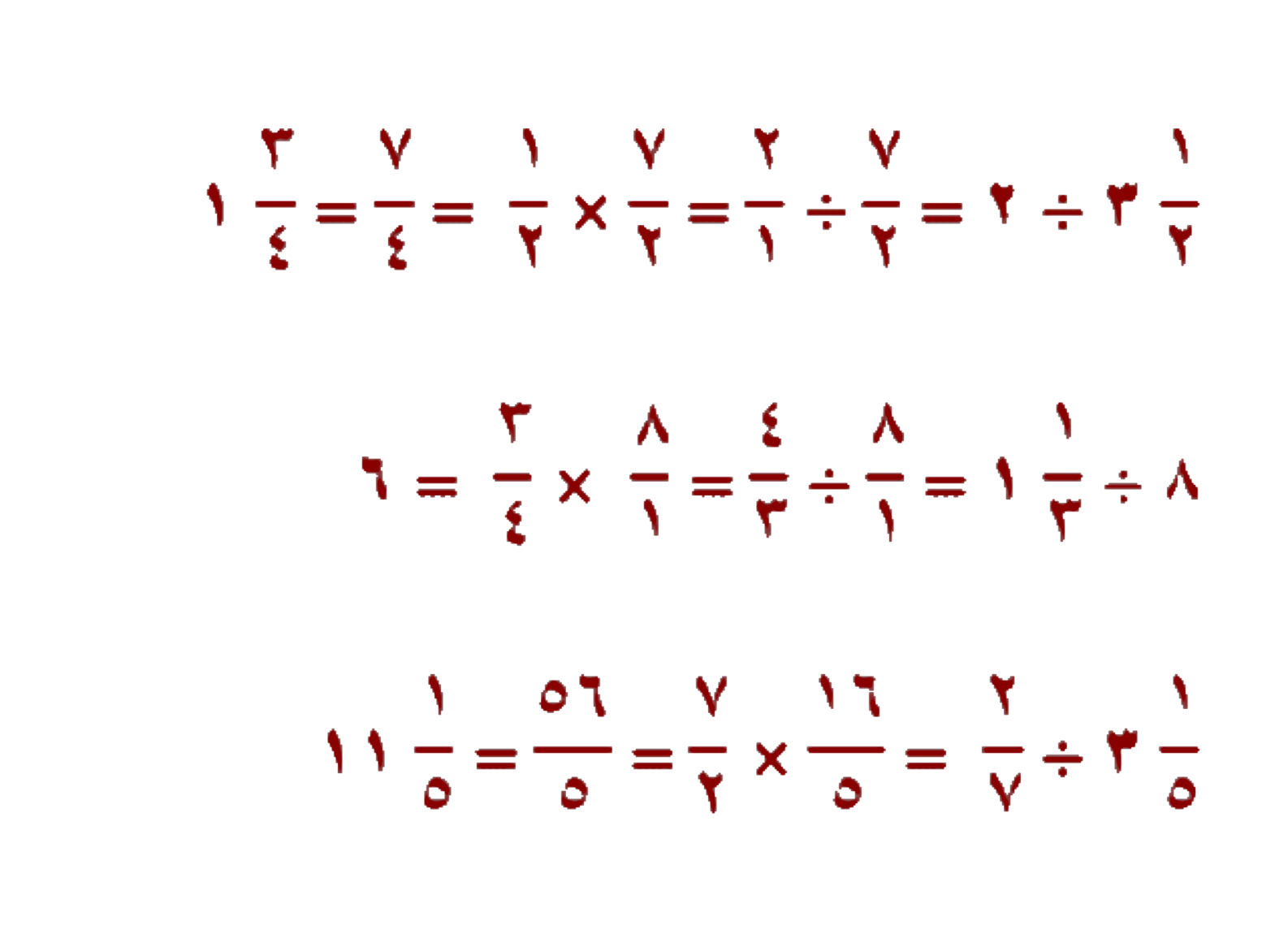 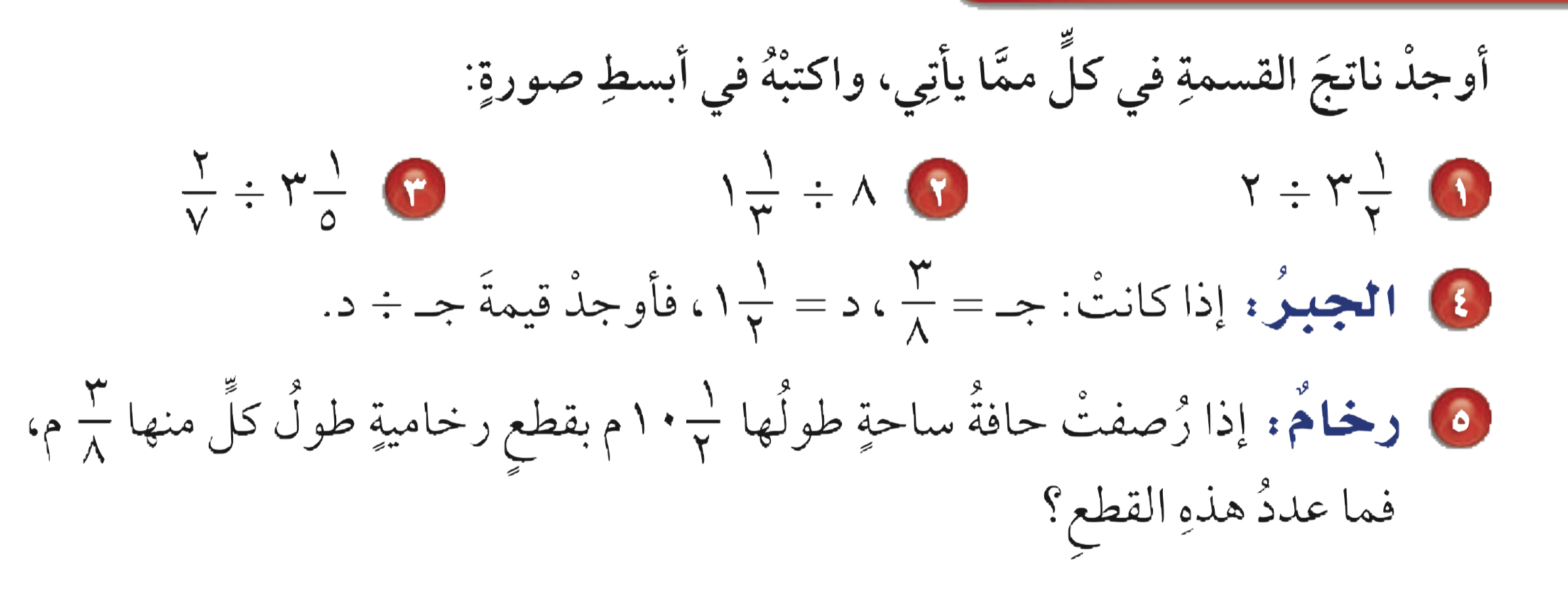 أدوات
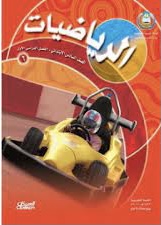 الحل
نشاط
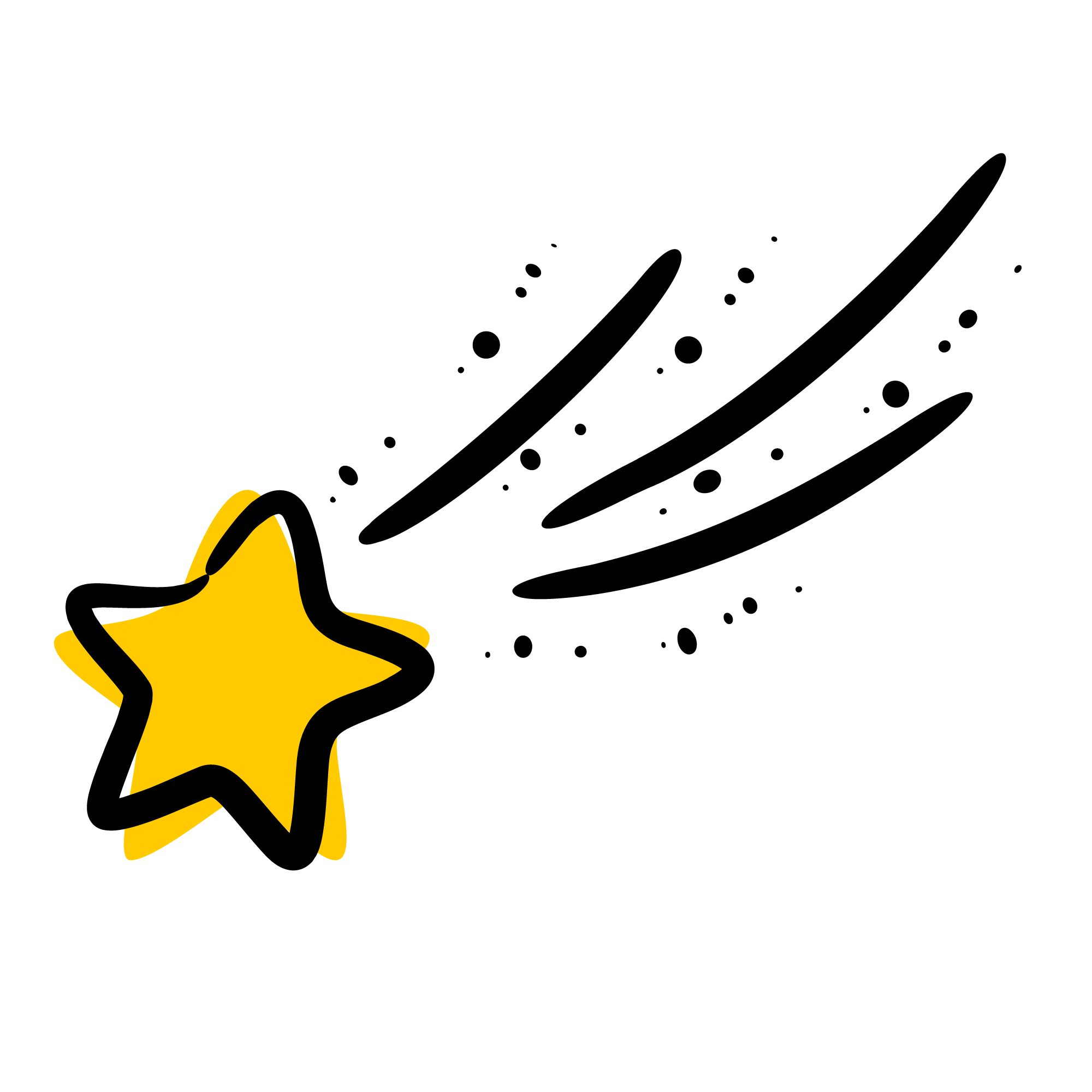 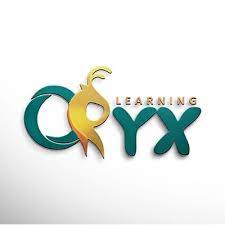 تـــــأكد
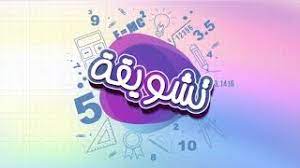 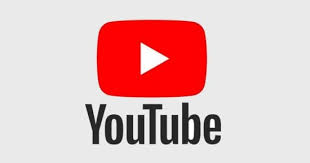 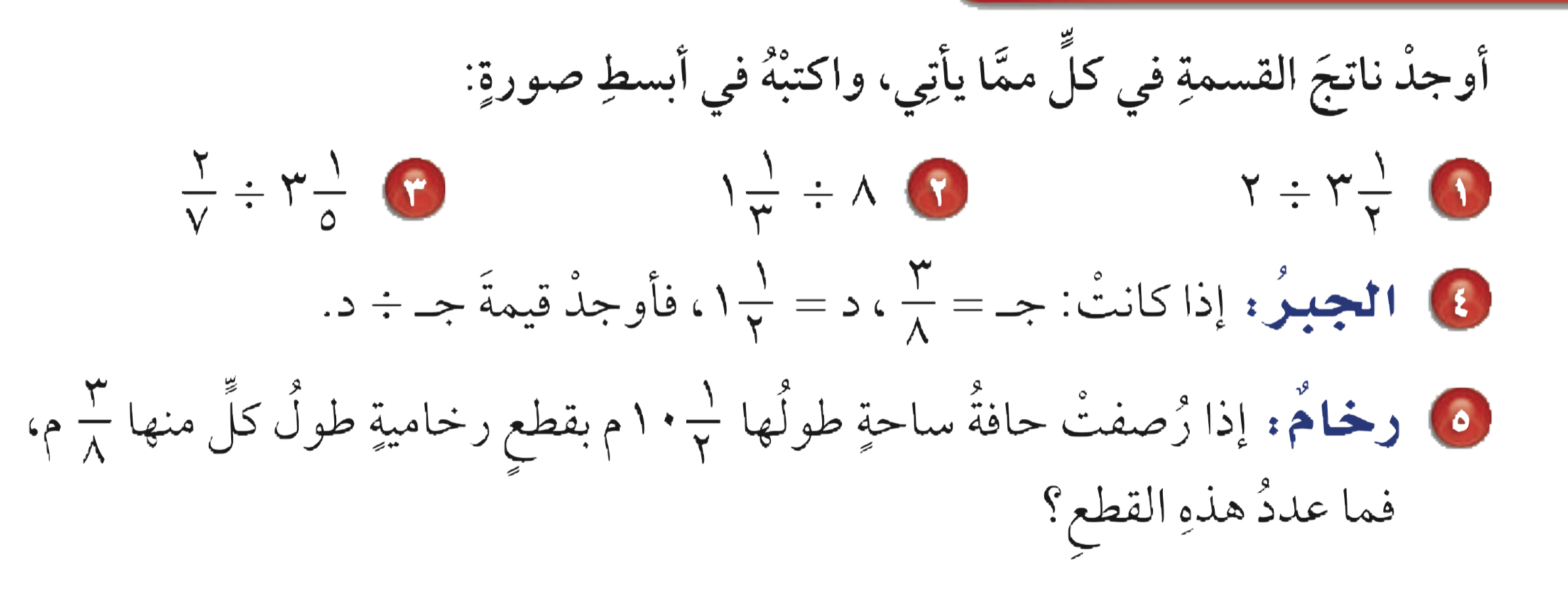 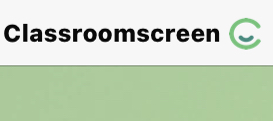 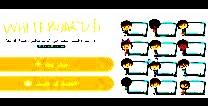 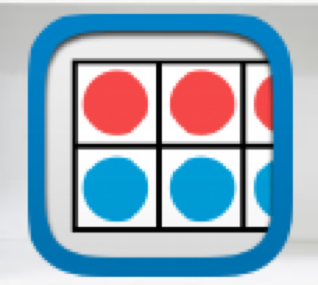 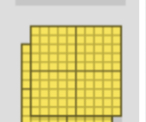 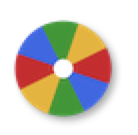 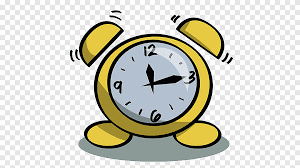 أدوات
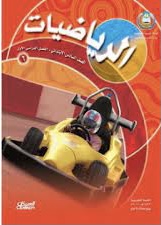 نشاط
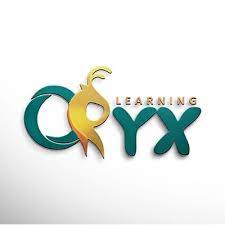 تـــــأكد
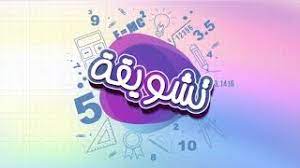 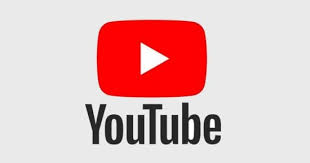 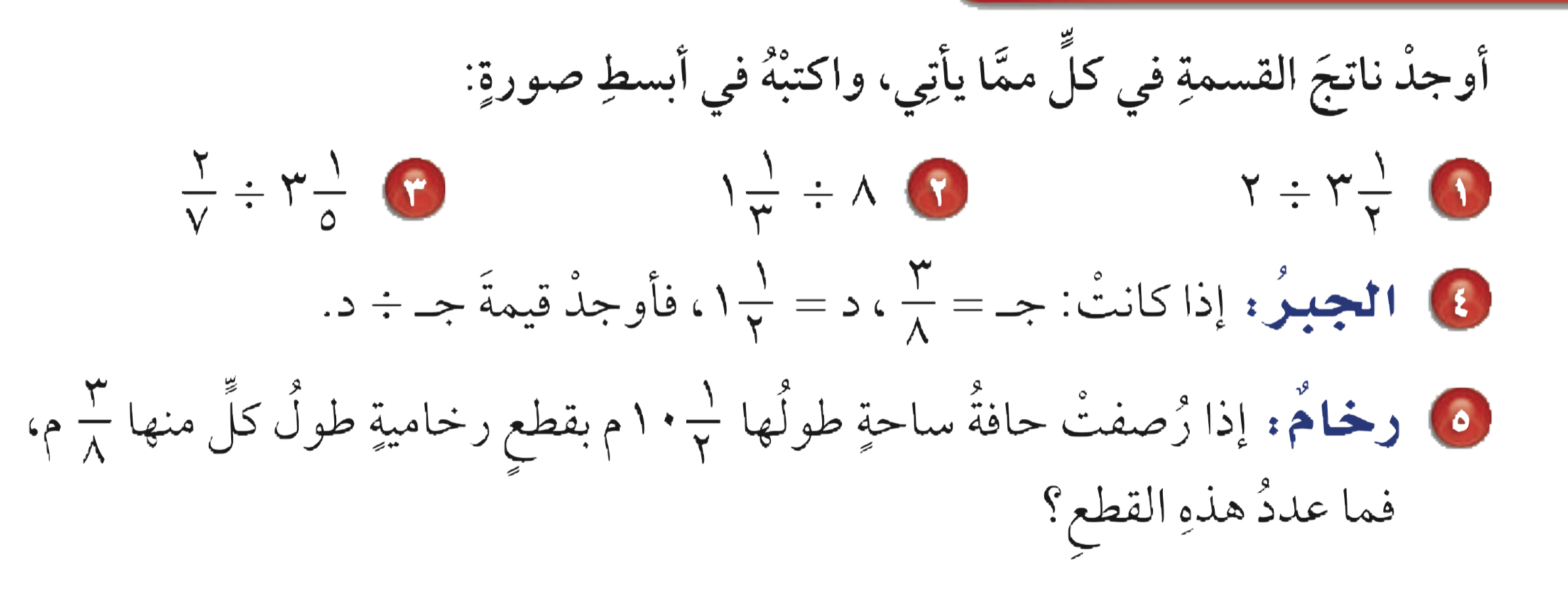 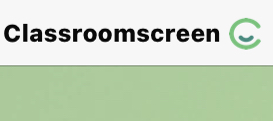 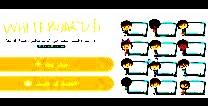 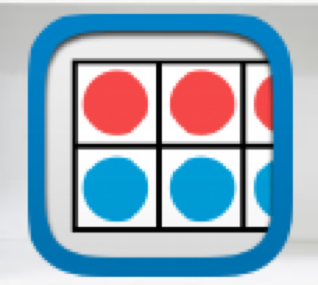 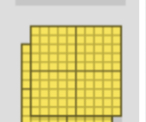 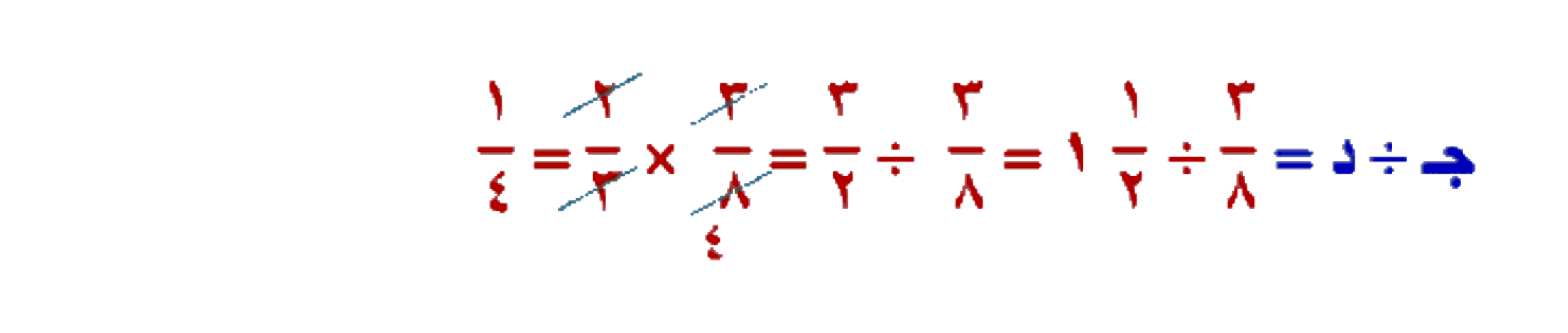 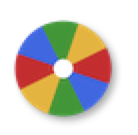 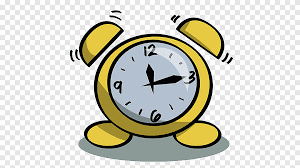 أدوات
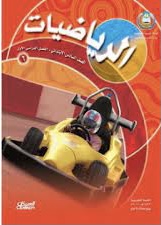 الحل
نشاط
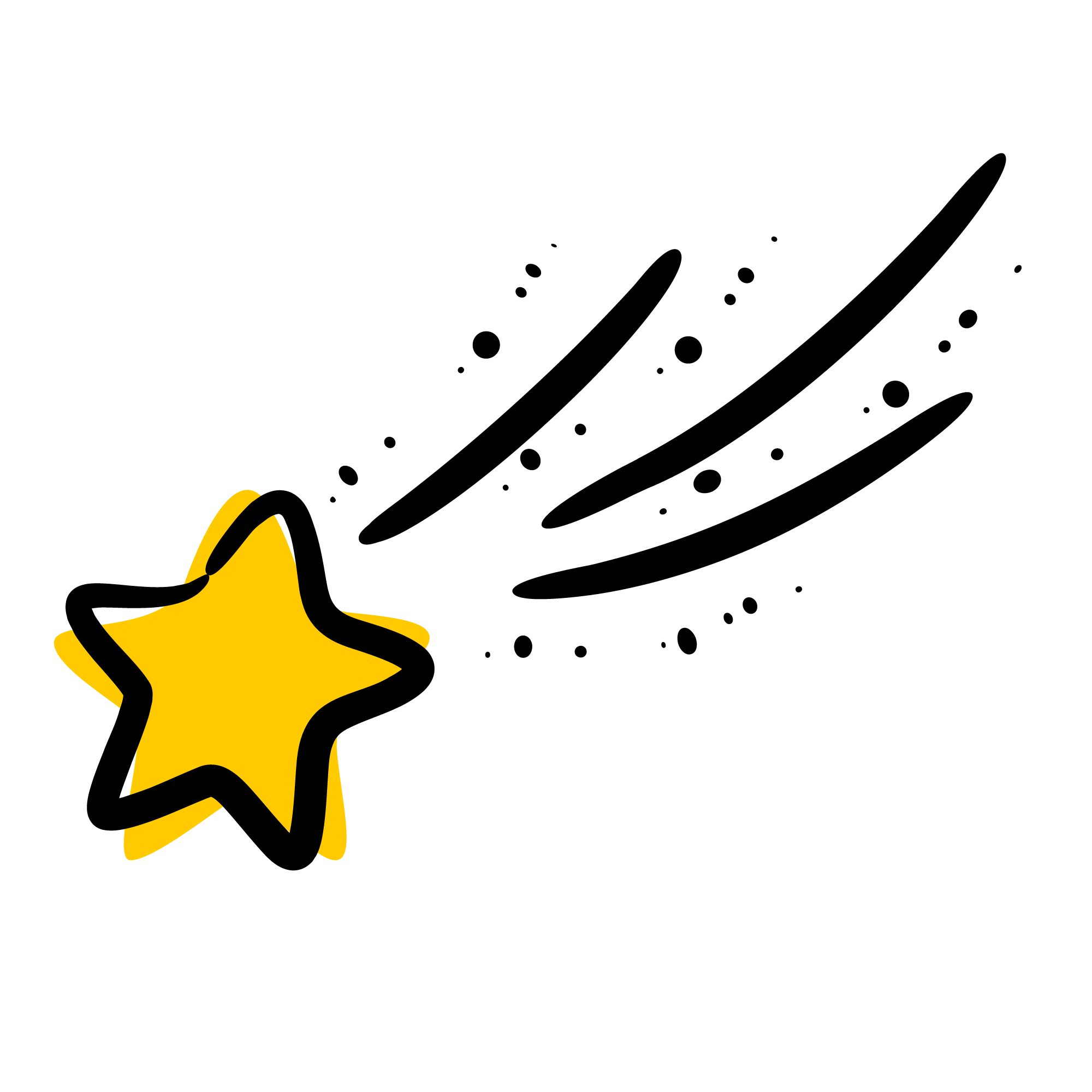 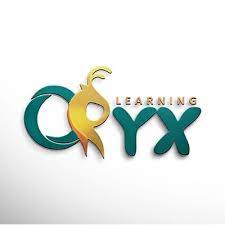 تـــــأكد
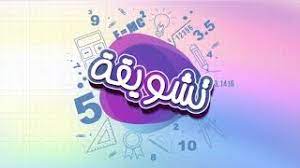 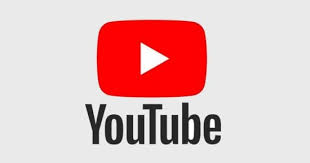 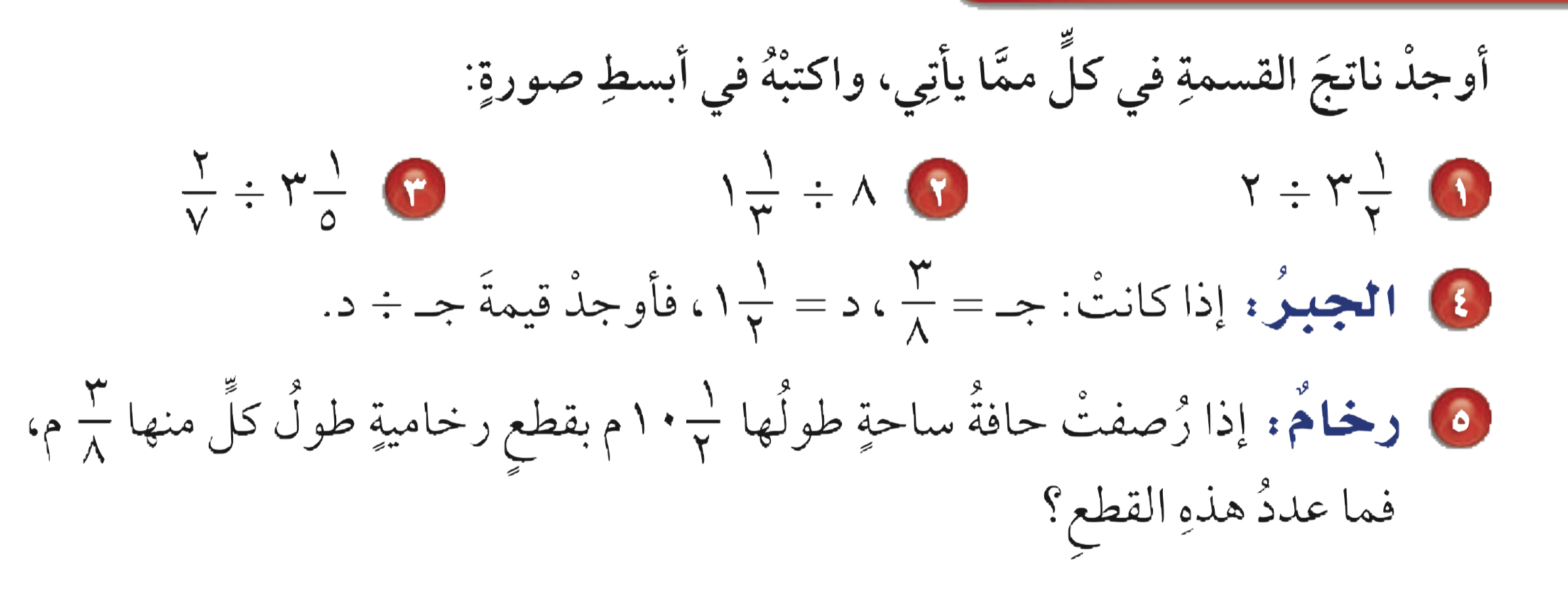 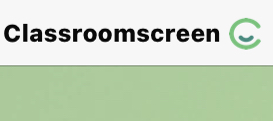 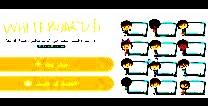 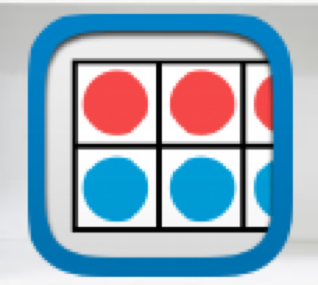 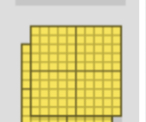 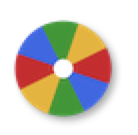 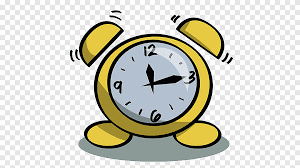 أدوات
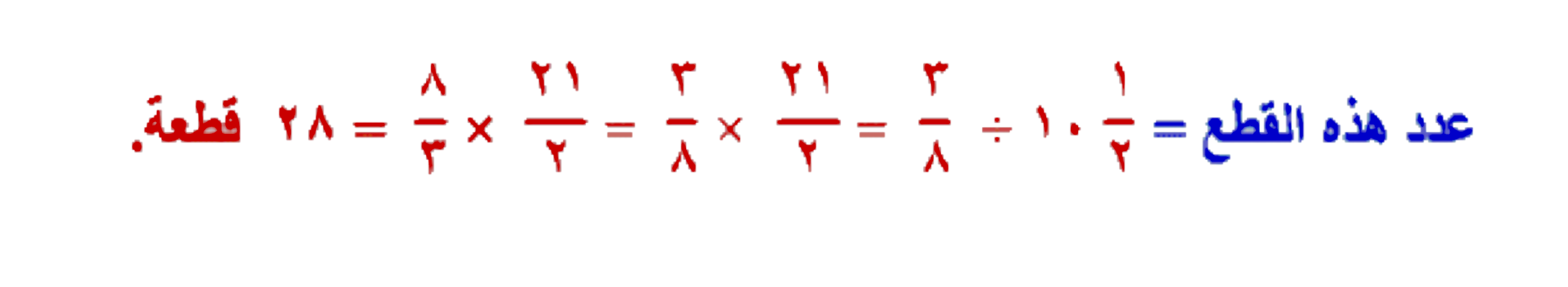 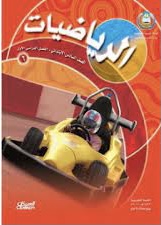 نشاط
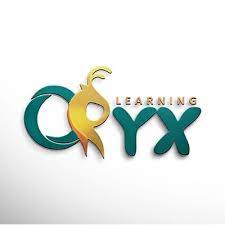 تـــــأكد
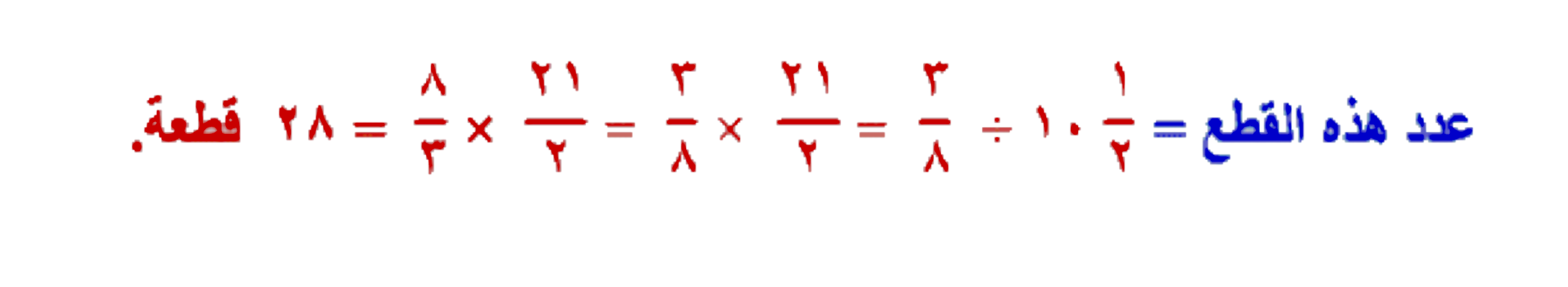 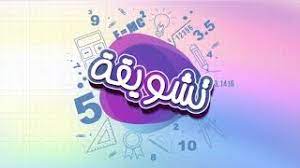 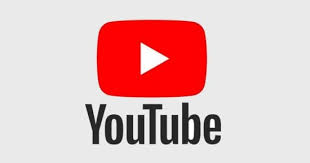 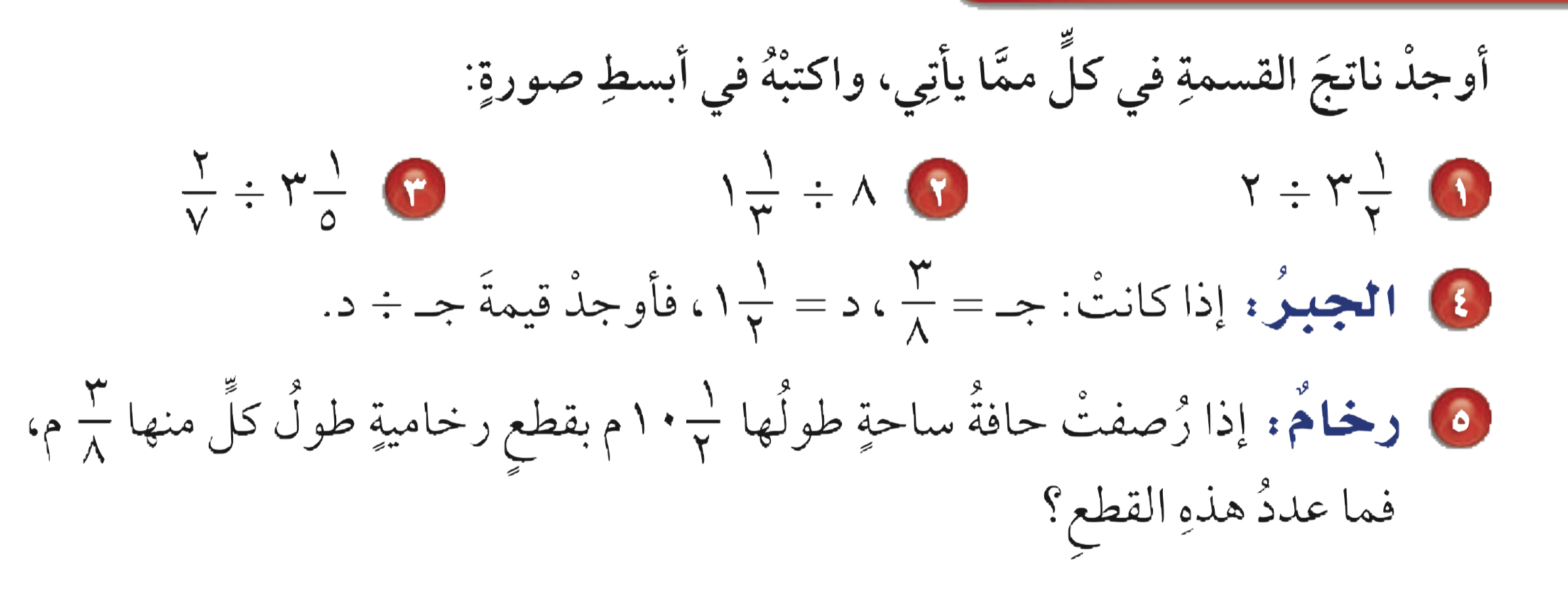 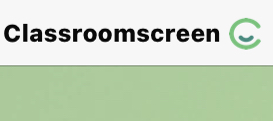 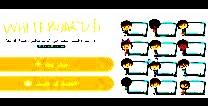 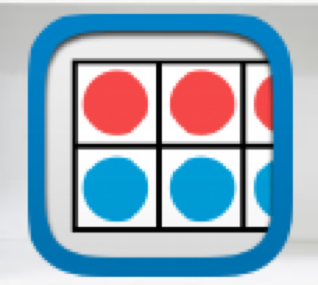 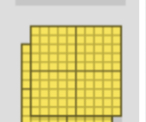 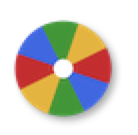 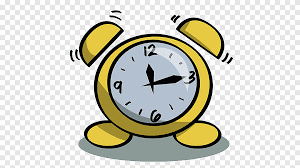 مسائل مهارات عليا
أدوات
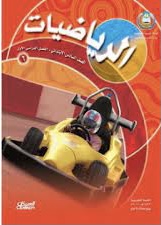 الحل
نشاط
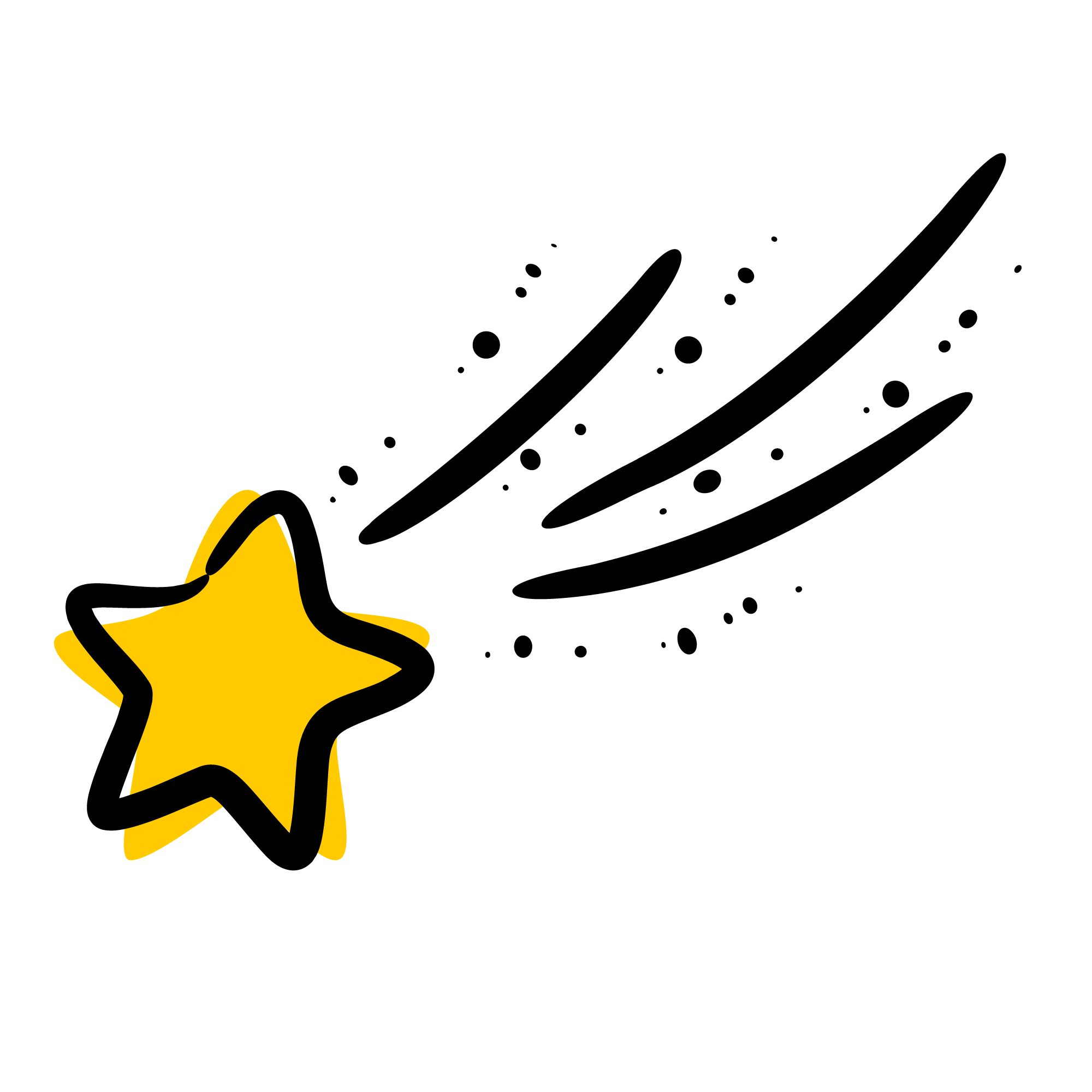 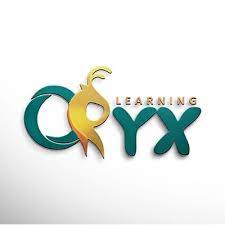 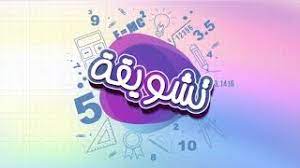 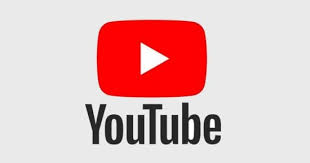 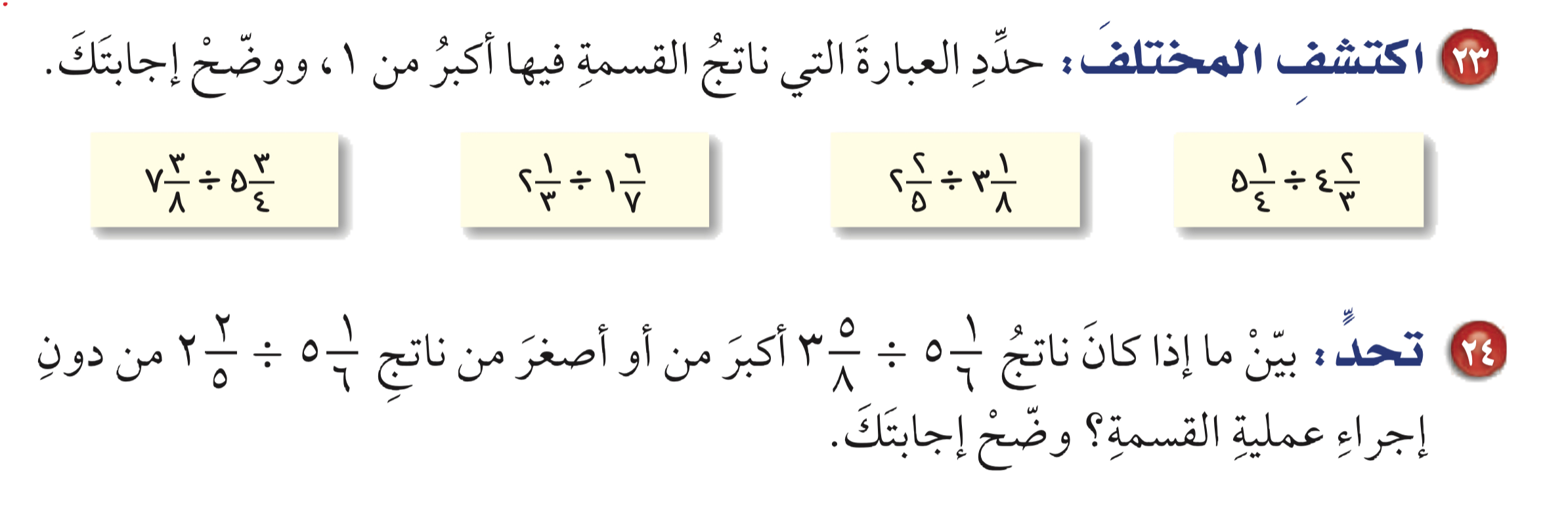 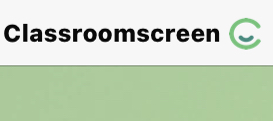 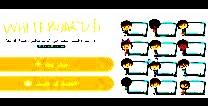 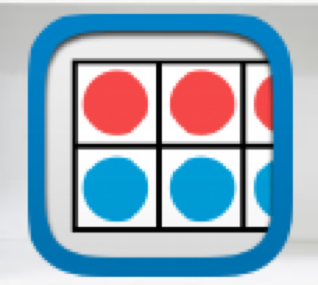 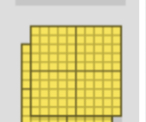 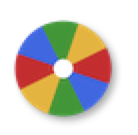 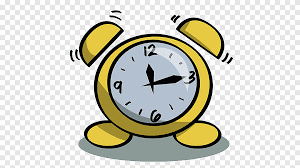 مسائل مهارات عليا
أدوات
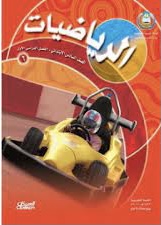 نشاط
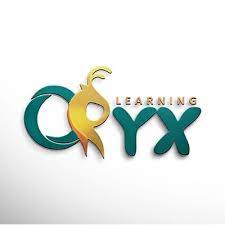 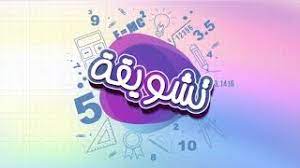 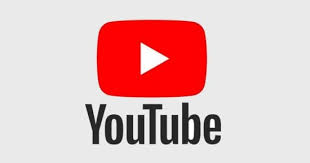 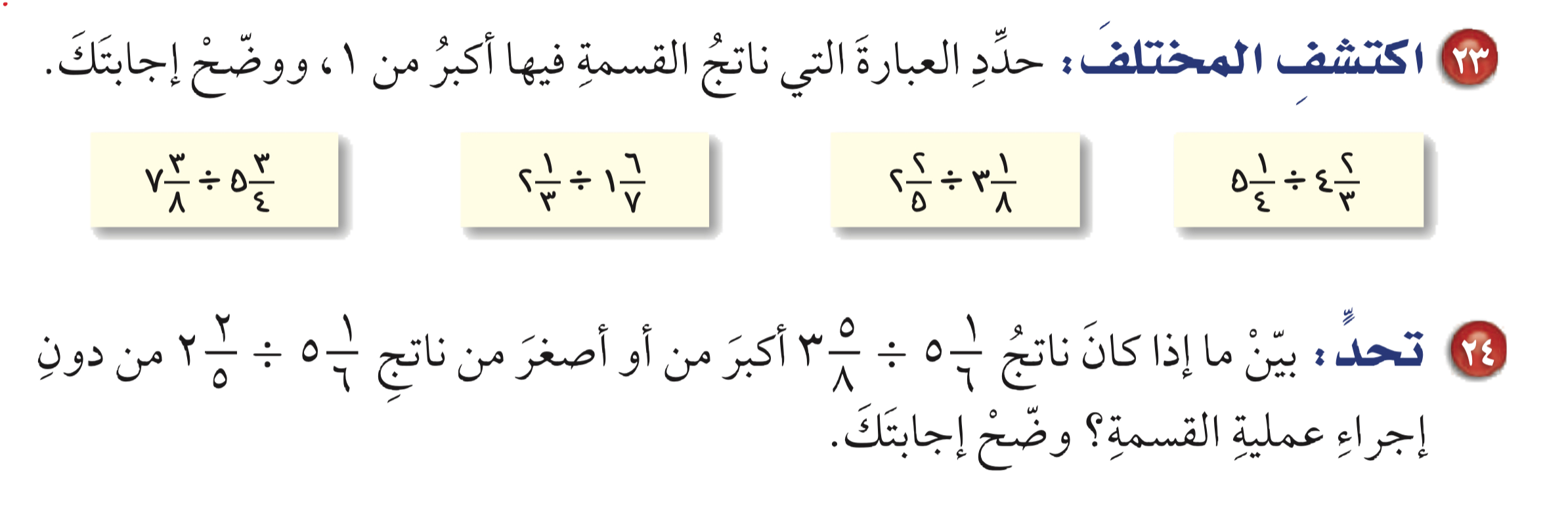 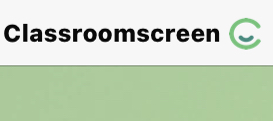 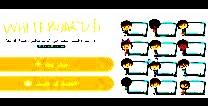 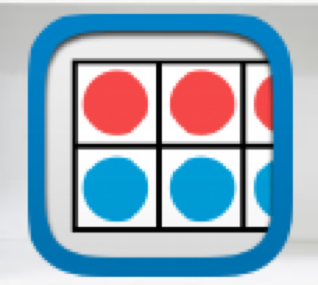 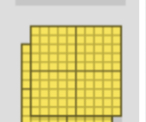 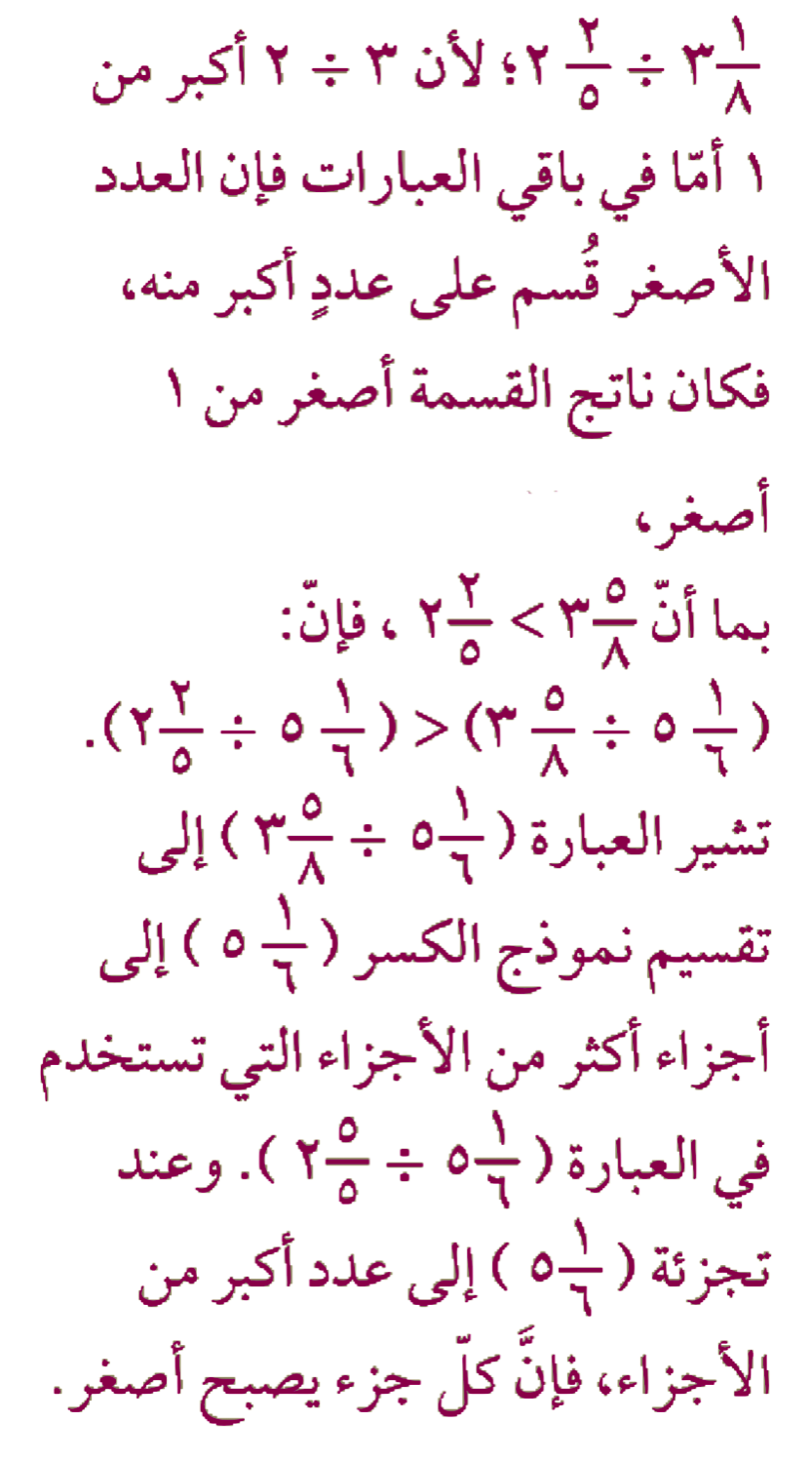 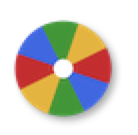 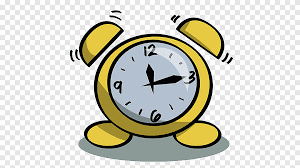 مسائل مهارات عليا
أدوات
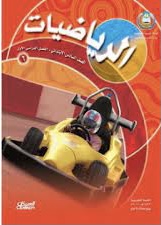 الحل
نشاط
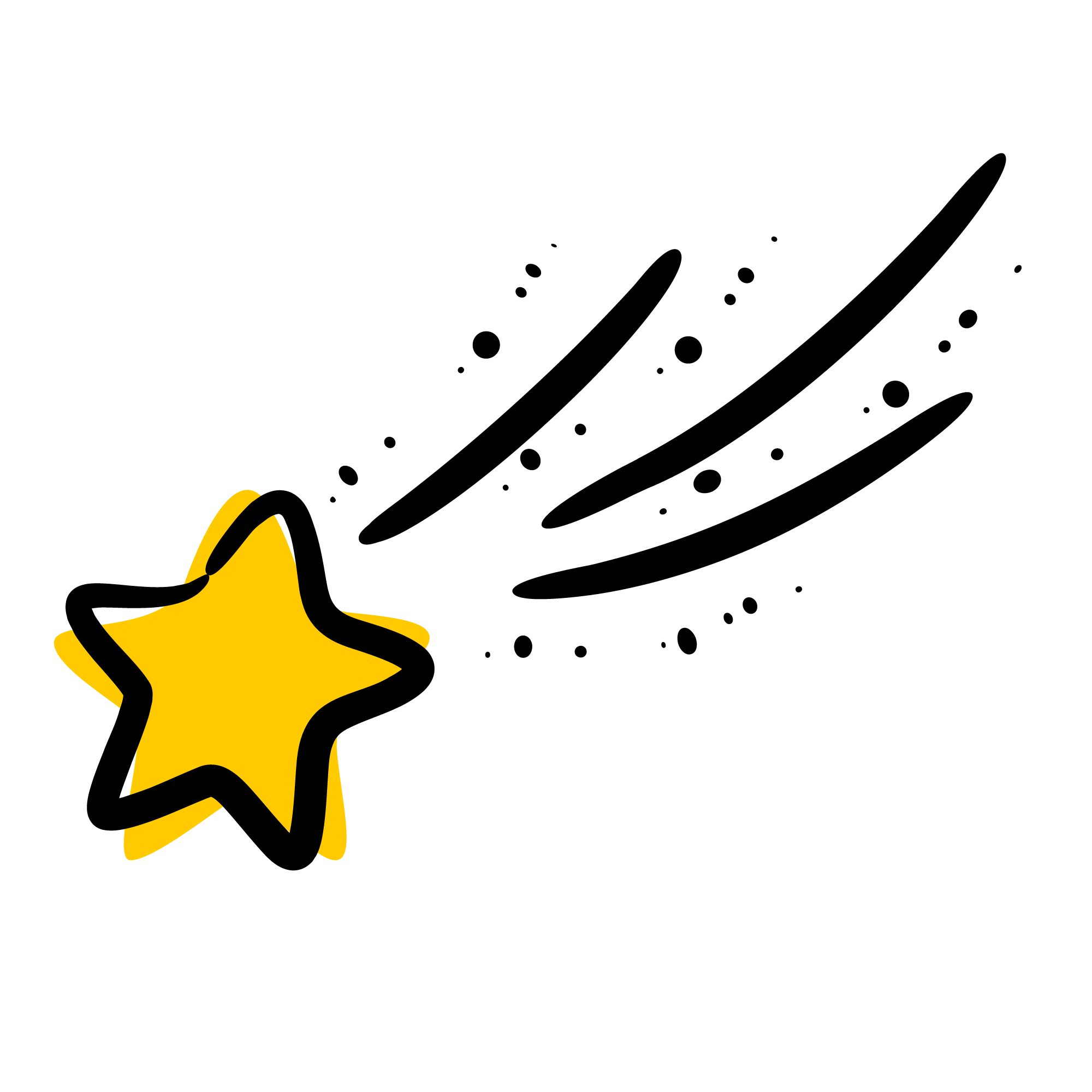 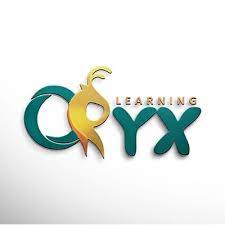 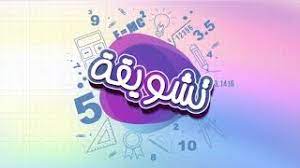 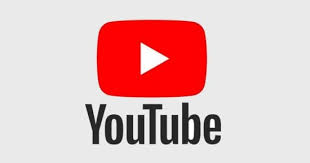 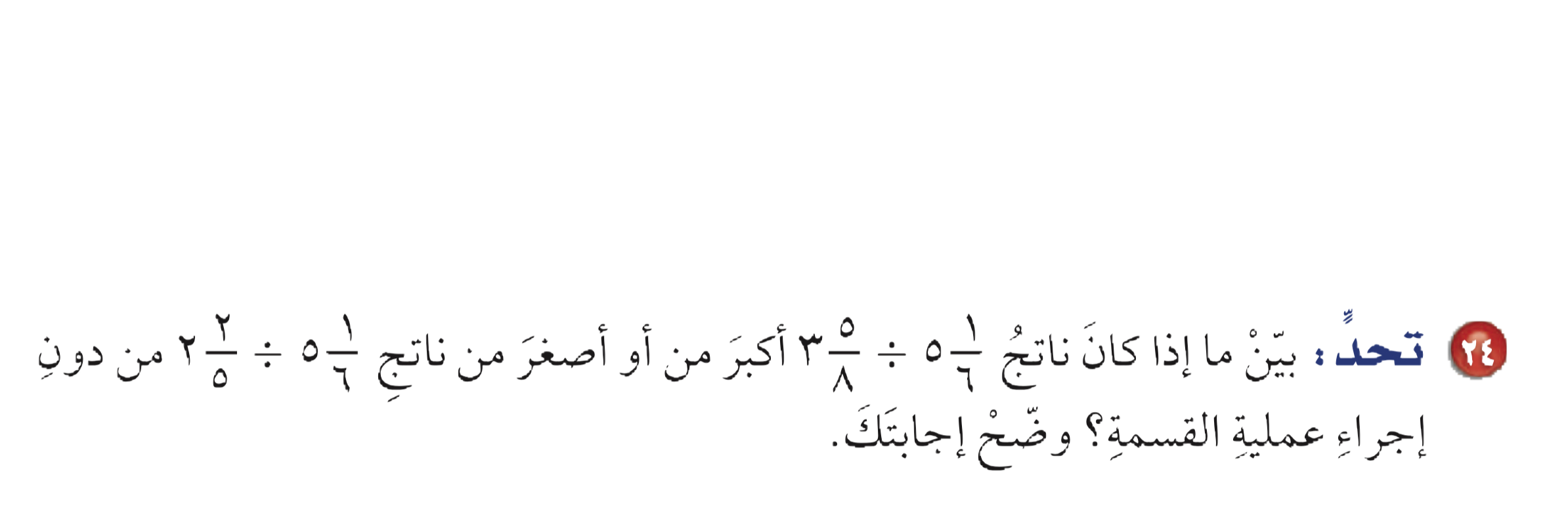 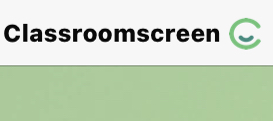 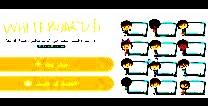 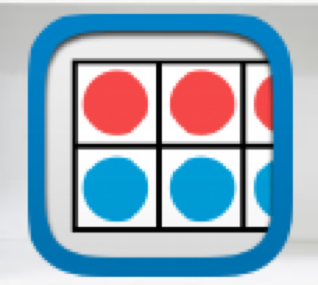 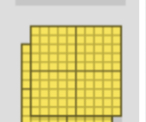 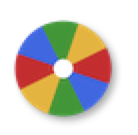 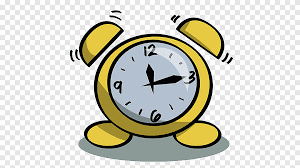 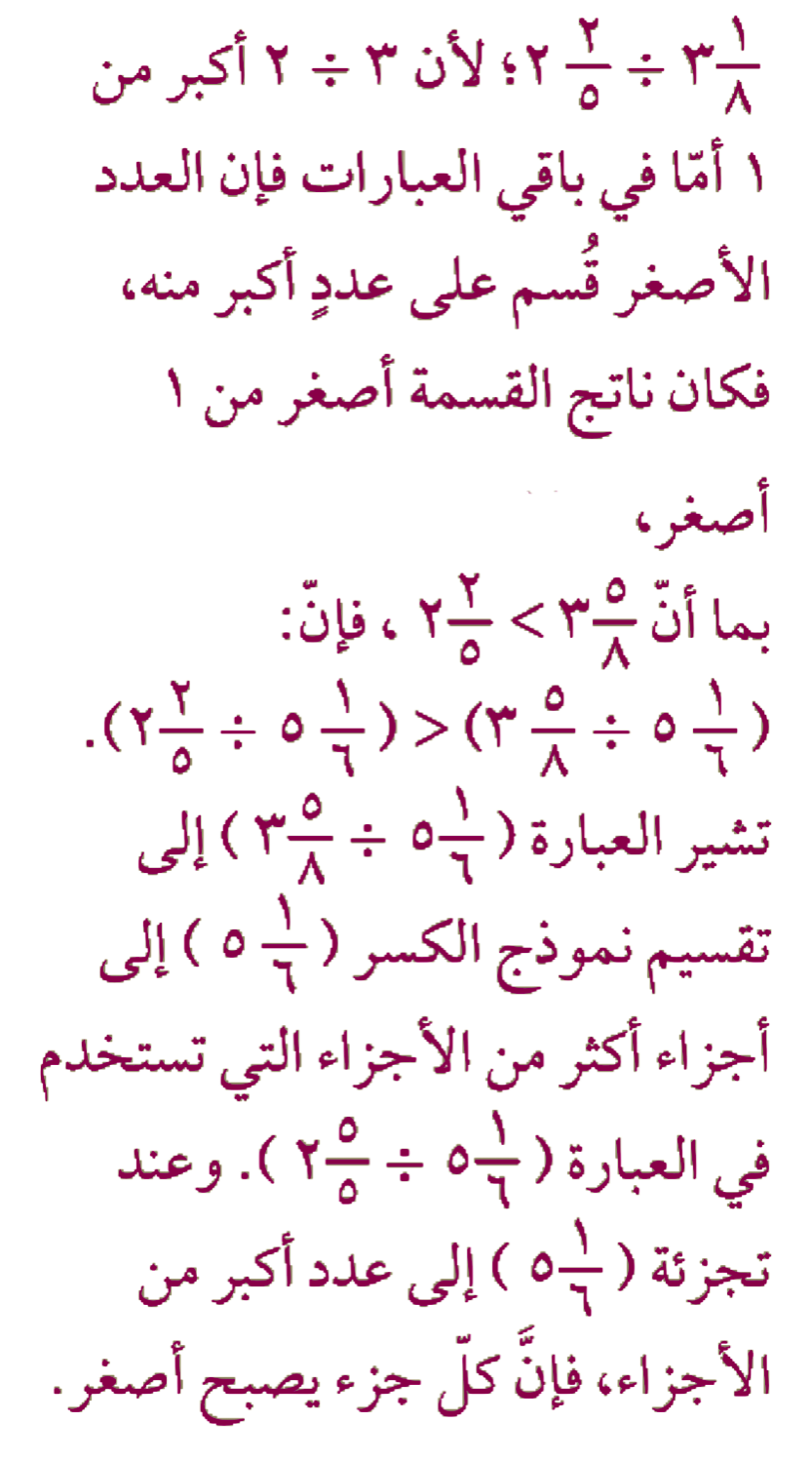 مسائل مهارات عليا
أدوات
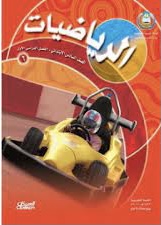 نشاط
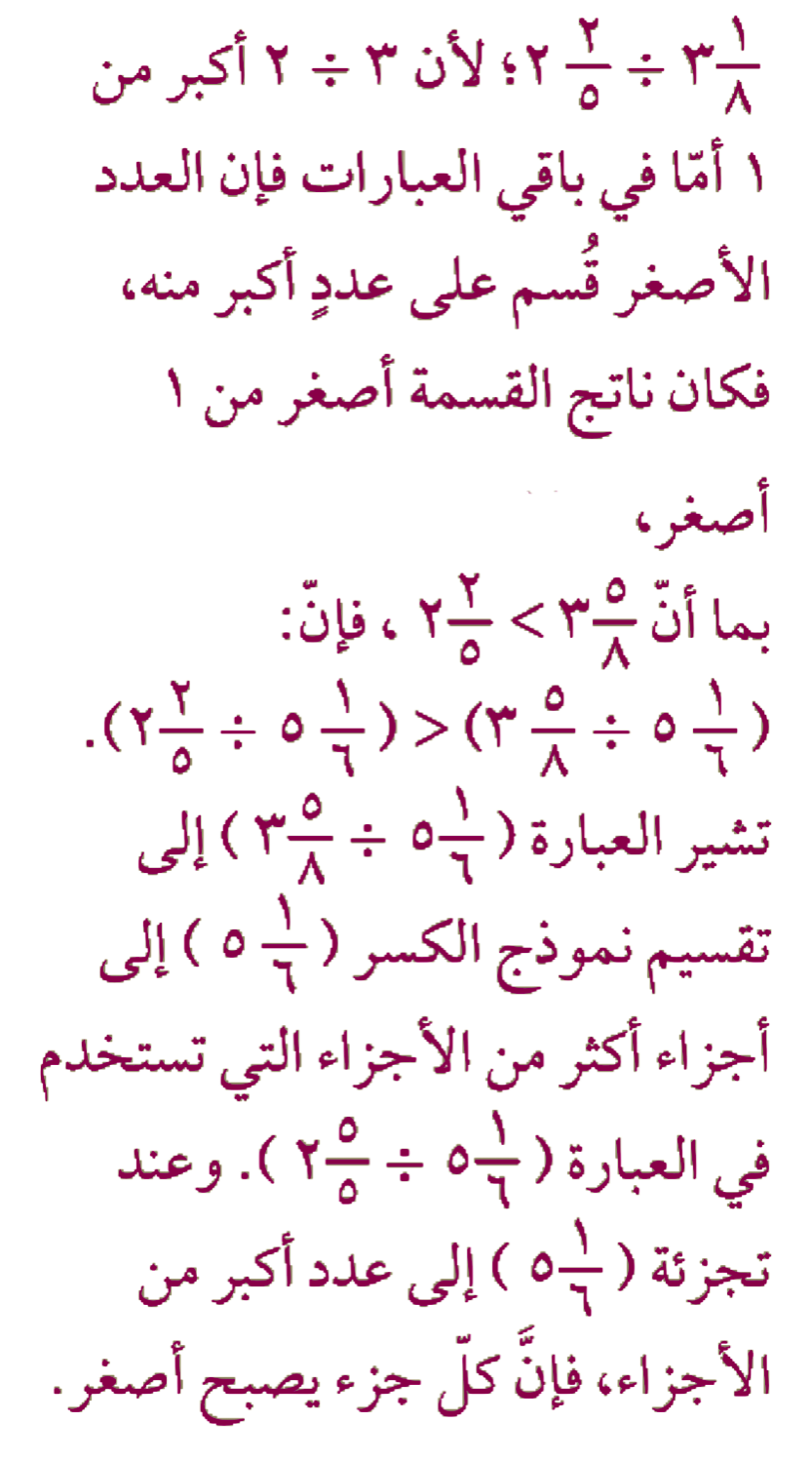 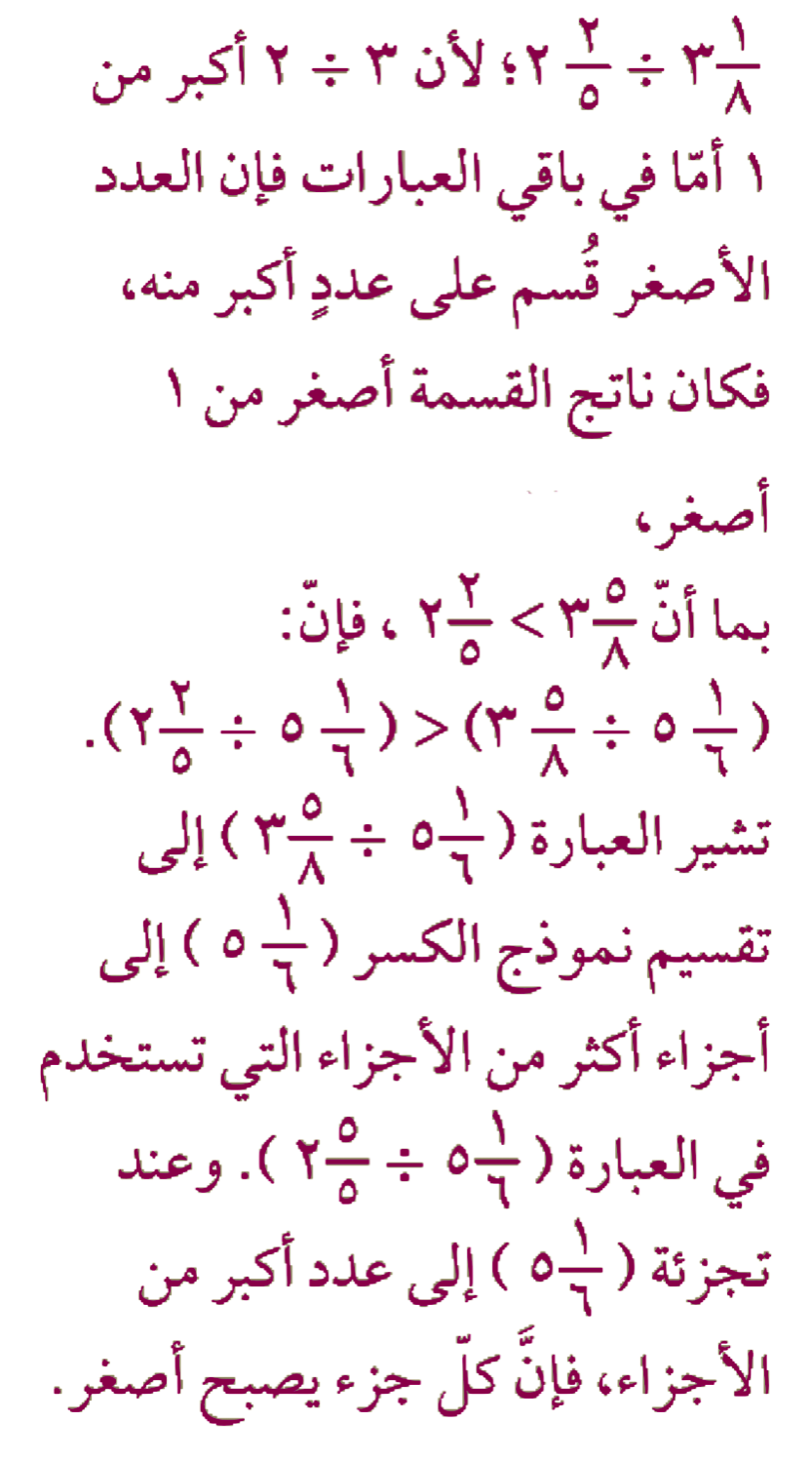 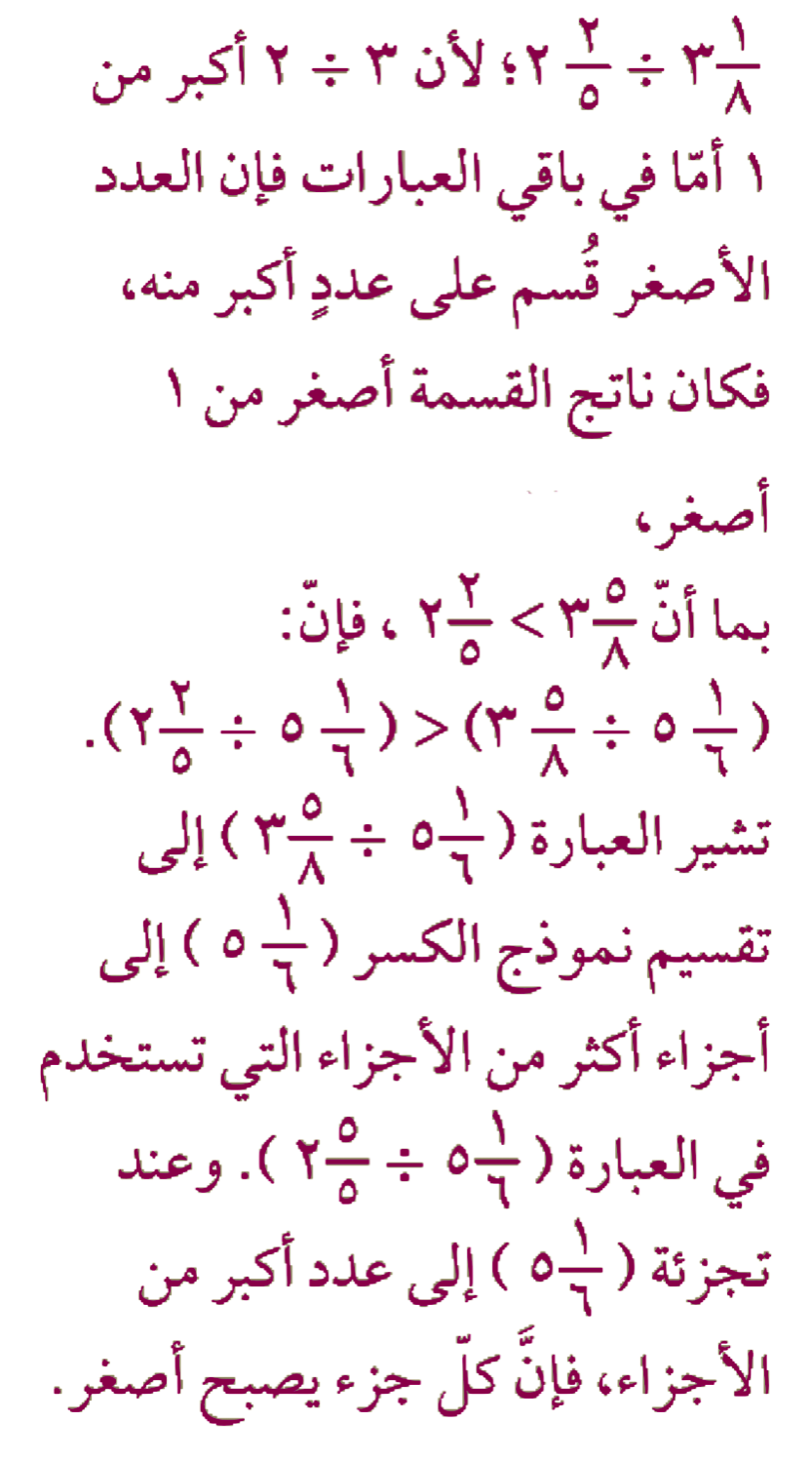 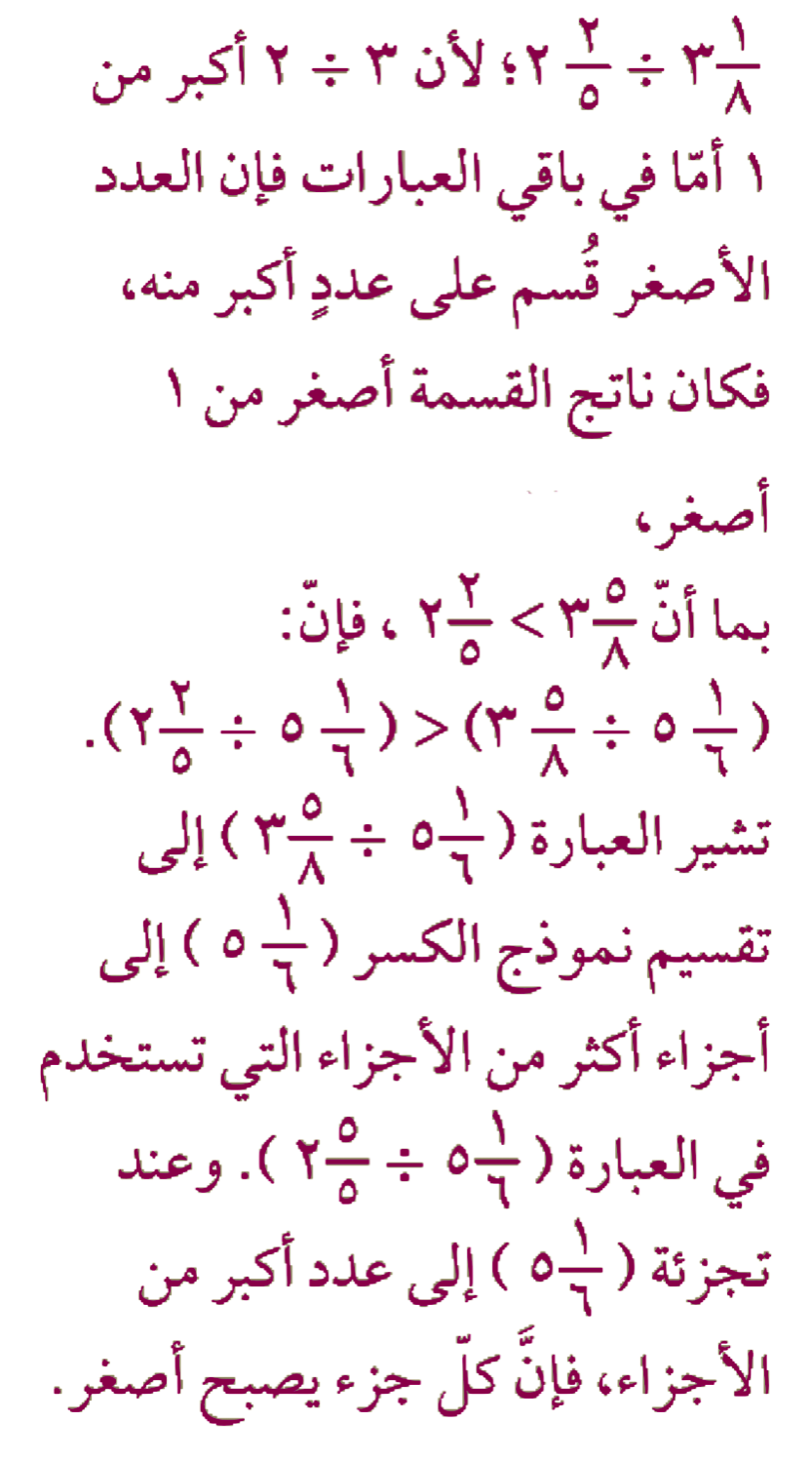 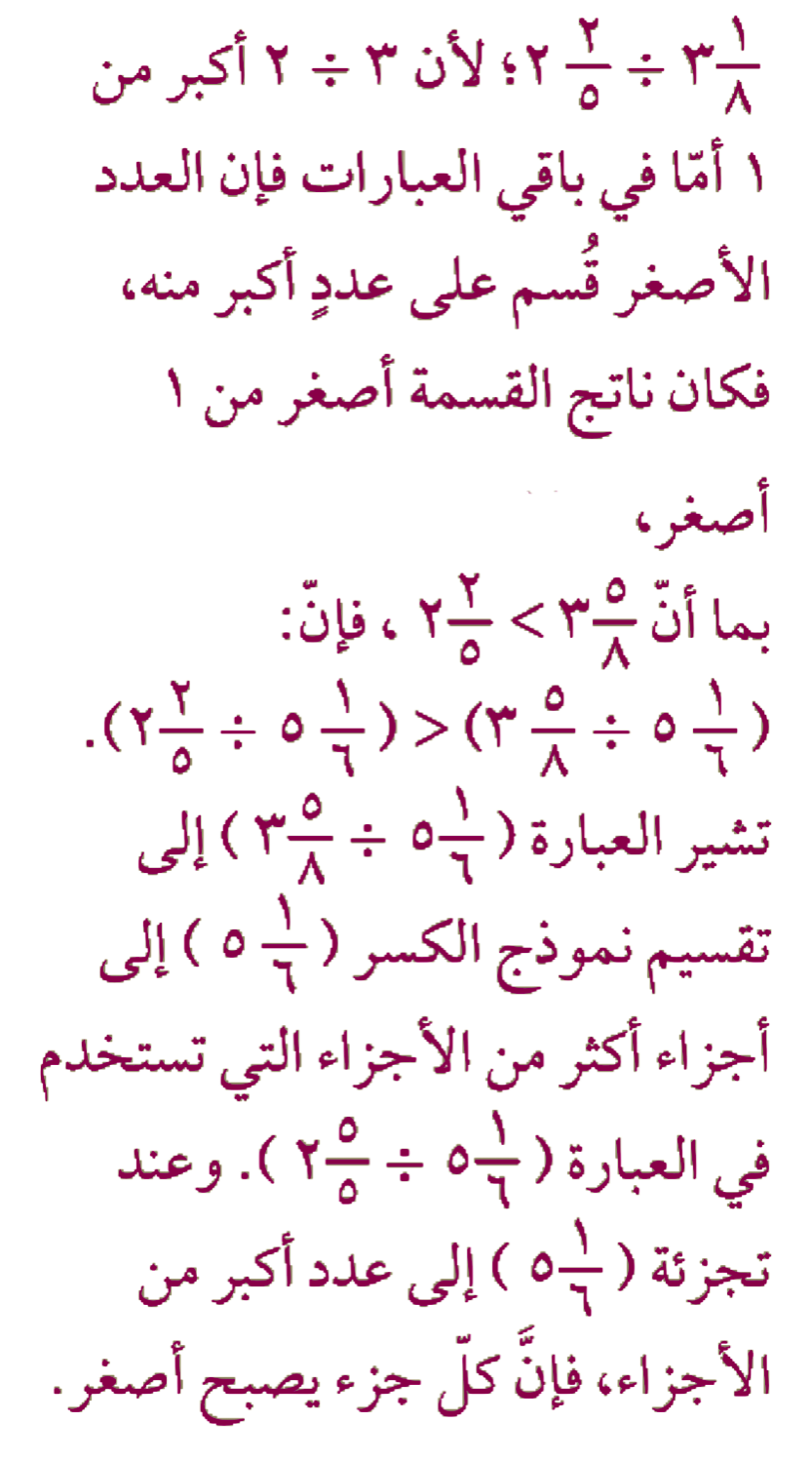 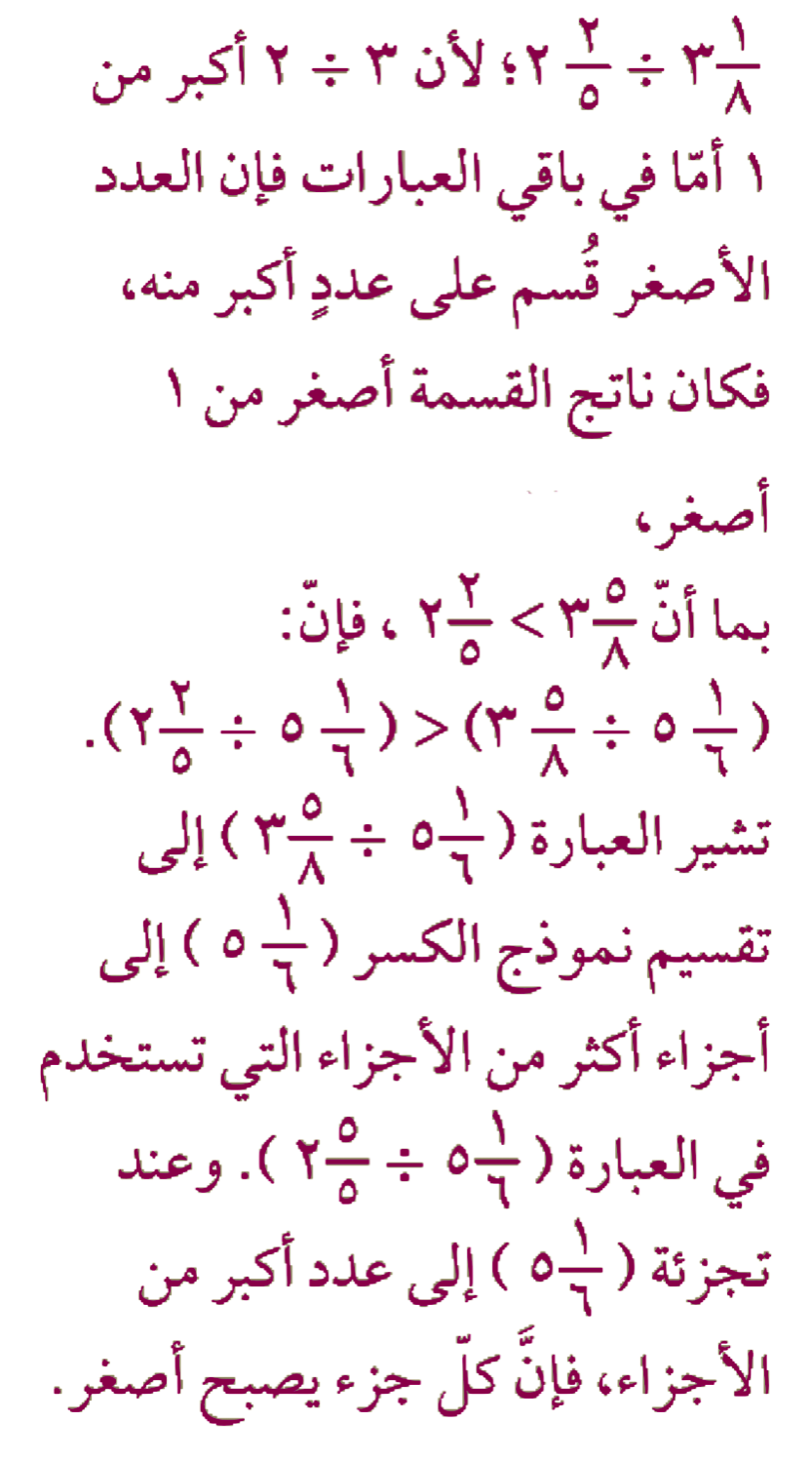 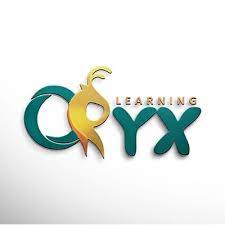 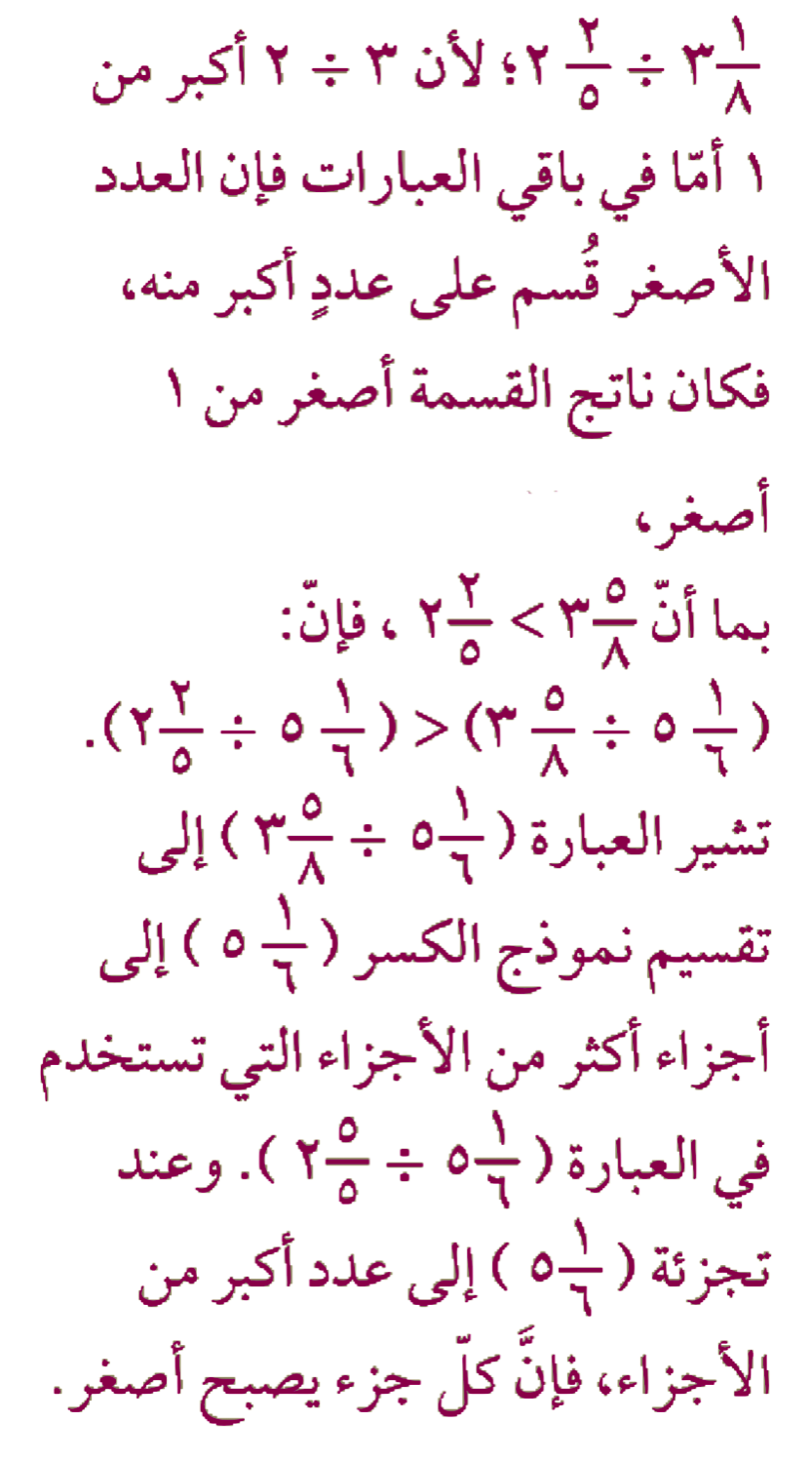 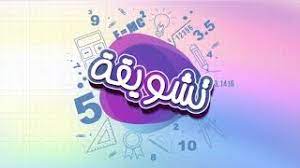 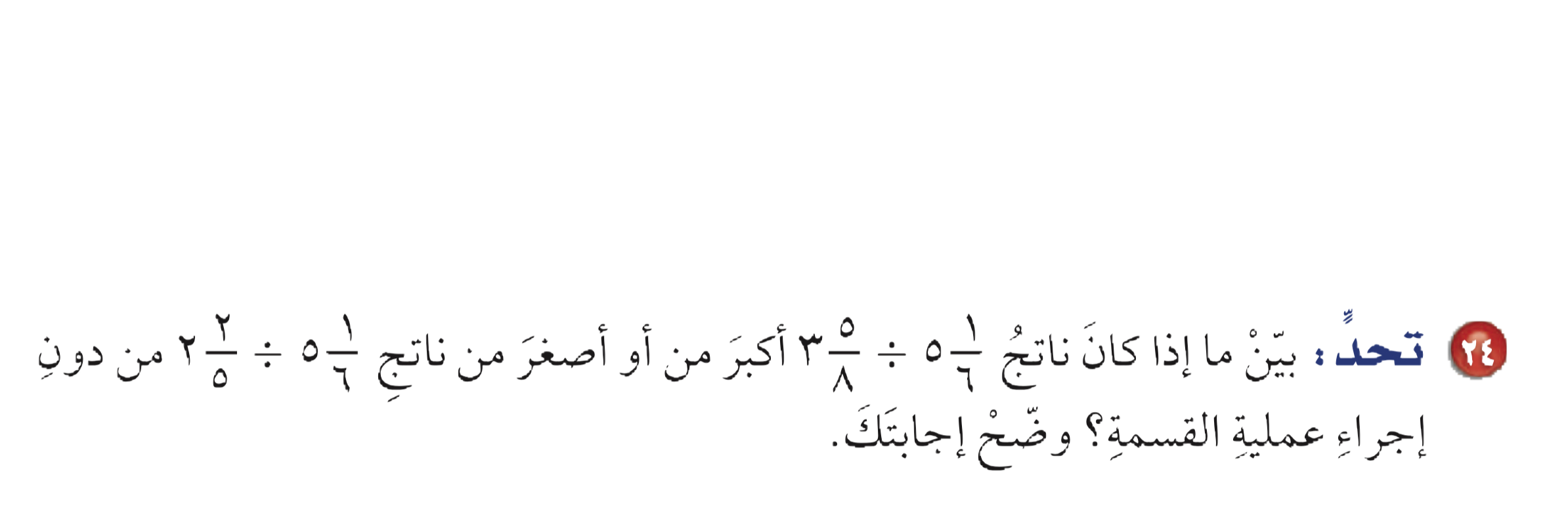 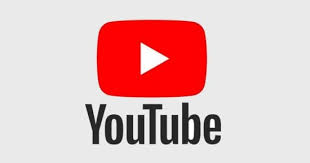 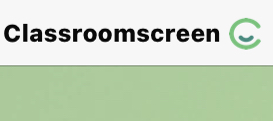 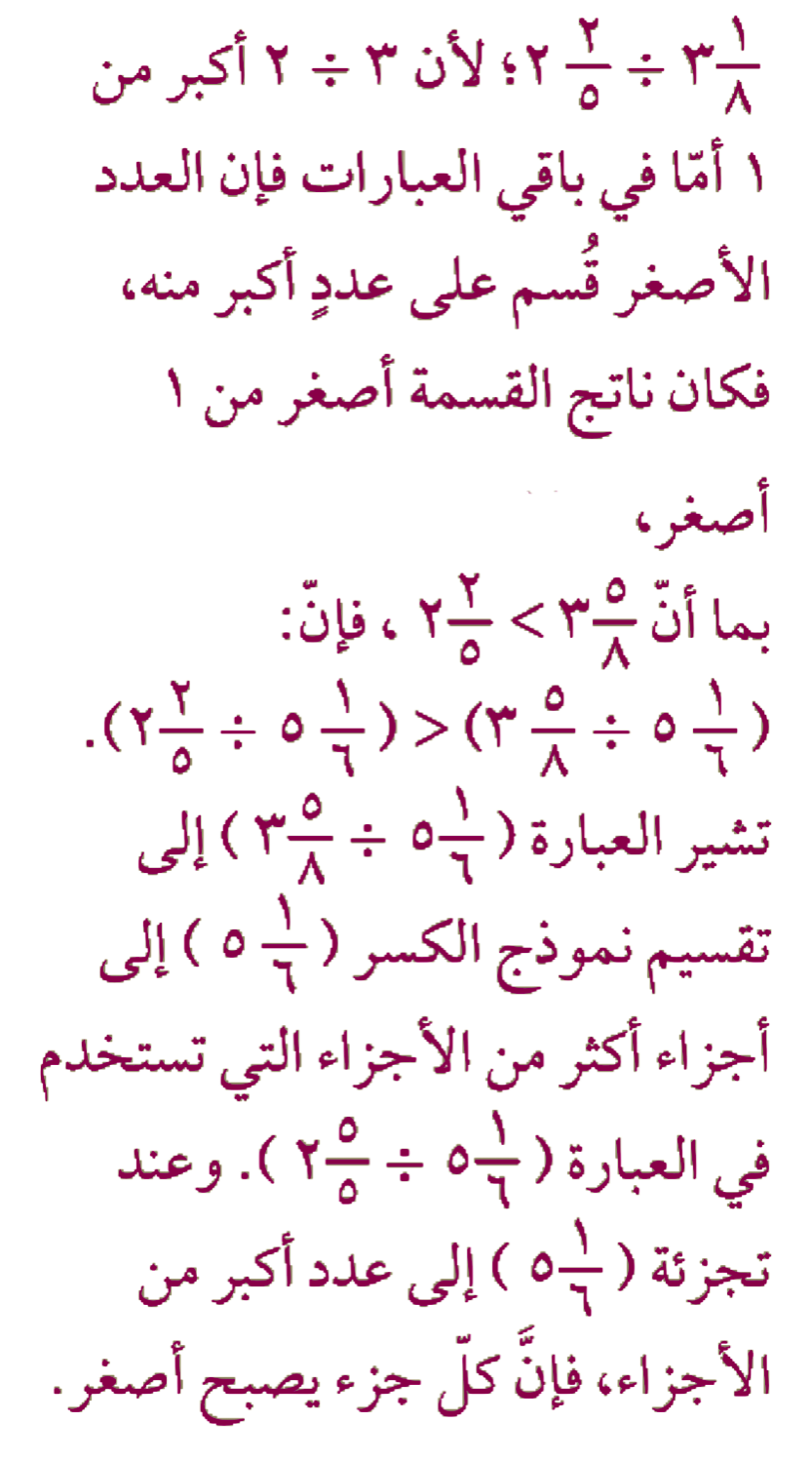 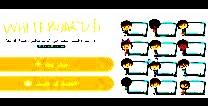 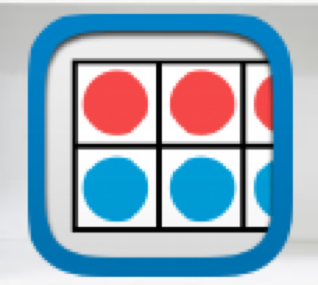 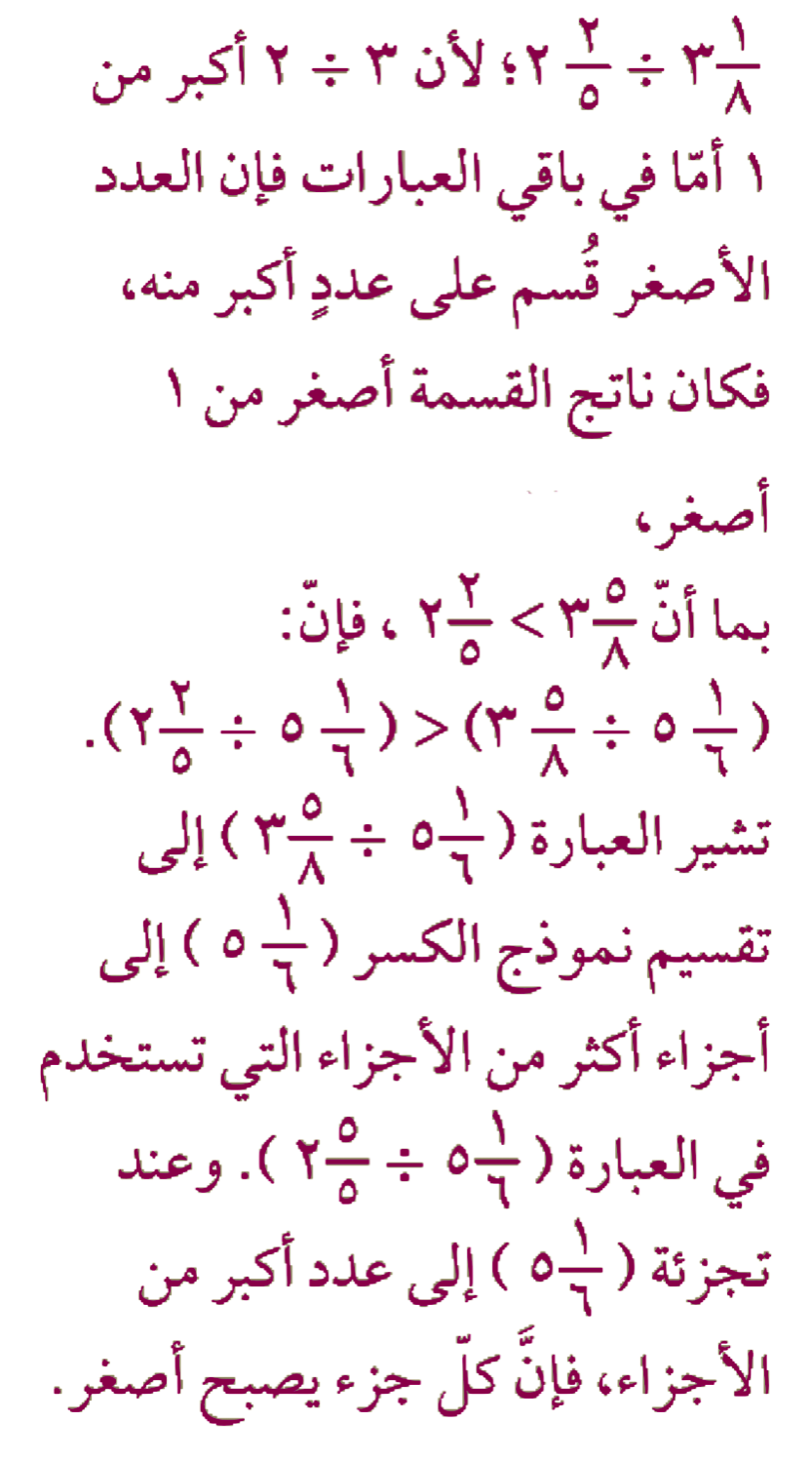 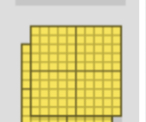 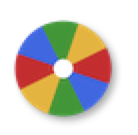 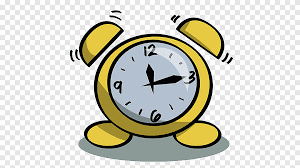 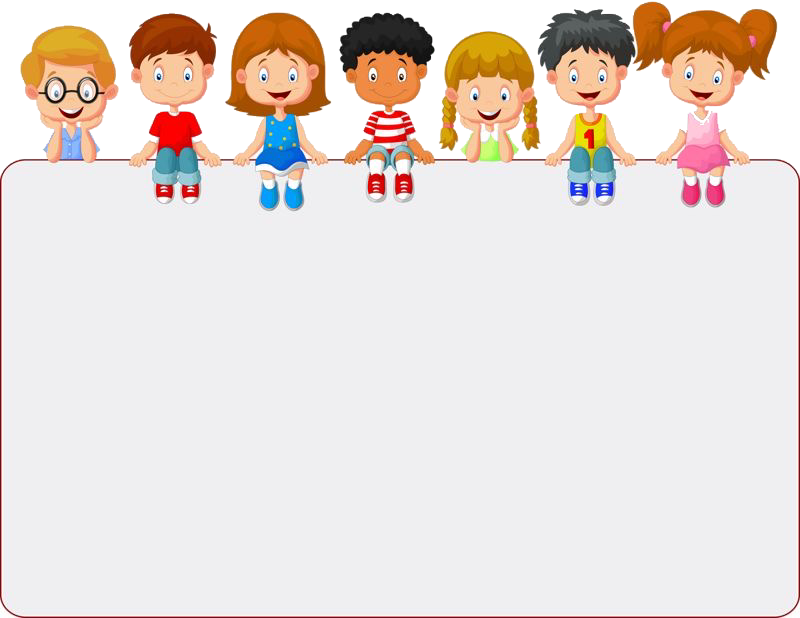 أدوات
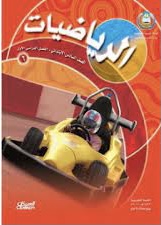 جدول التعلم
نشاط
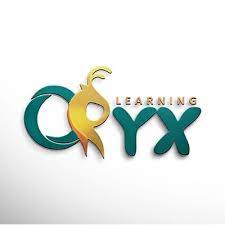 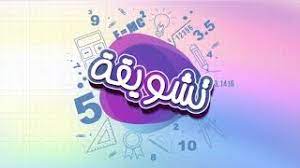 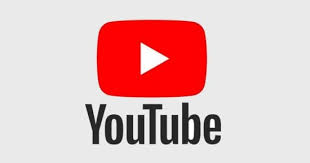 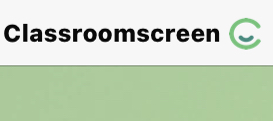 ماذا تعلمت
ماذا أعرف
ماذا أريد أن أعرف
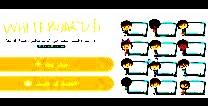 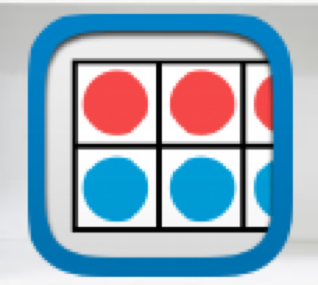 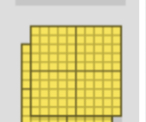 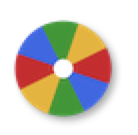 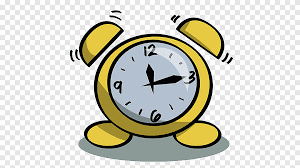 أدوات
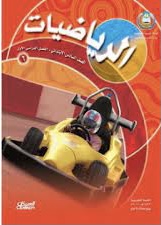 نشاط
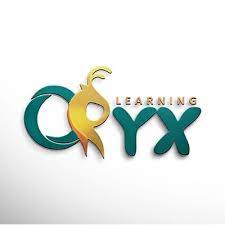 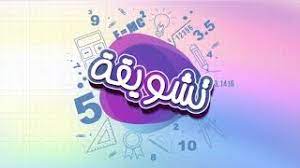 تقويم
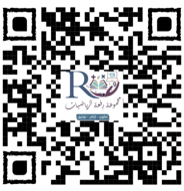 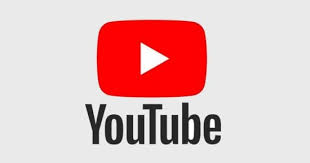 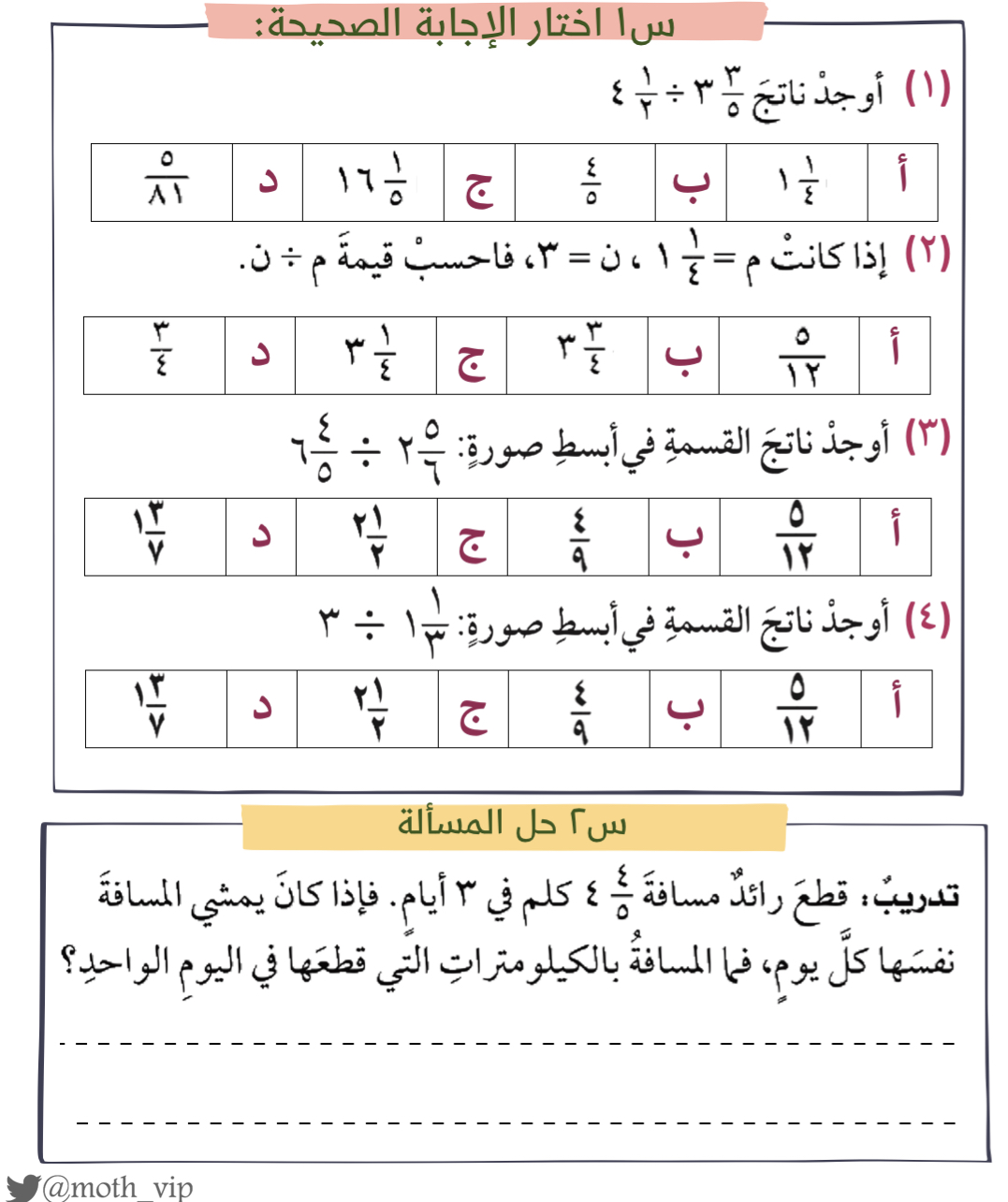 ختامي
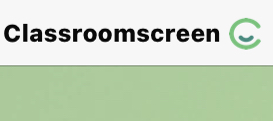 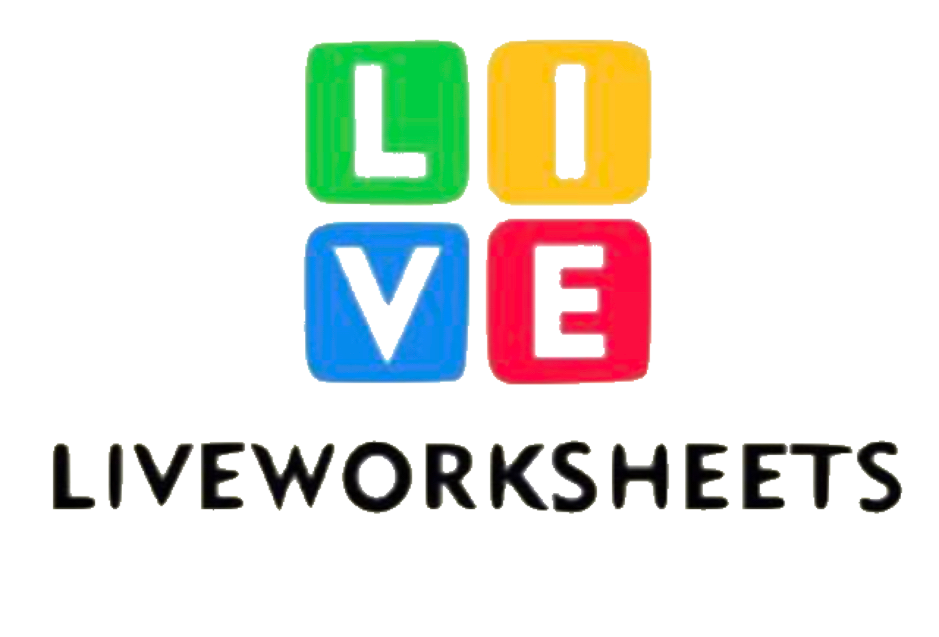 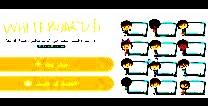 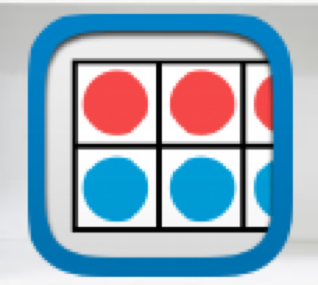 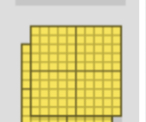 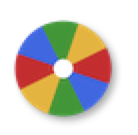 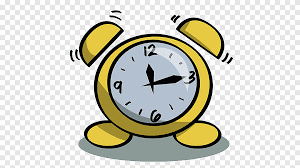 أدوات
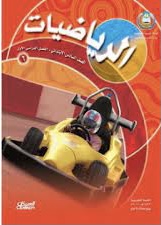 نشاط
سؤال
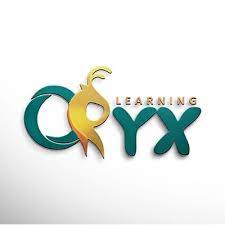 ختاماً
الواجب
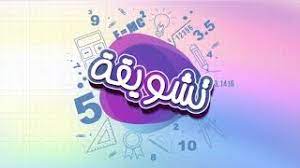 ١٢ ، ١٨ ، ٢١
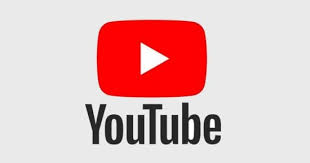 صفحة
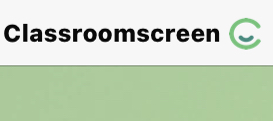 ٦٣
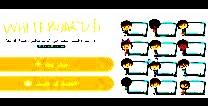 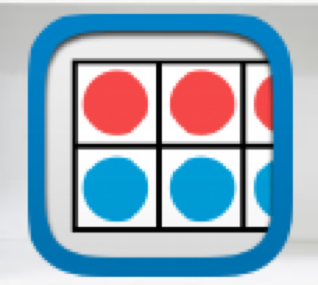 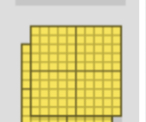 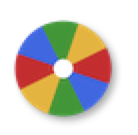 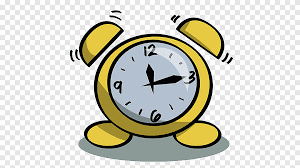 إن لم تُقدّم وقتك الثمين وجُهدك وتعبك لأجل هدف عظيم تسعى له فلن تصل إليه.